History of Mound House 1869-1941
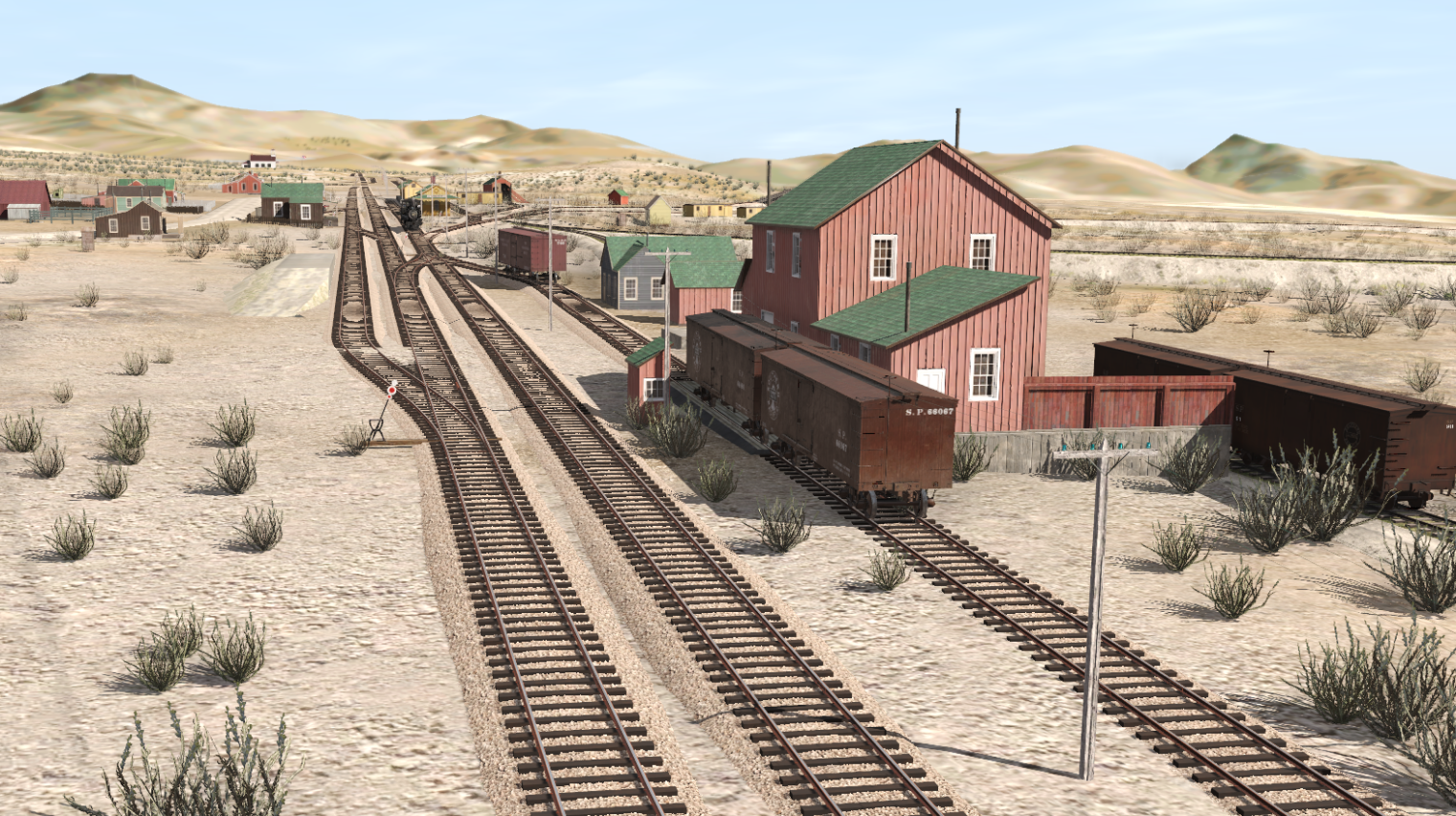 2023 Virginia and Truckee Railroad History Conference
By Curtis Reid
Before the railroad:

1841: First to pass through the “Carson Pass Route” - Bidwell-Bartleson party.
1861: James Fair builds “Halfway House”
1862: Toll road opens from Eagle Valley
Mid-1860s: Mound House toll station opens.
1869 (Late October)
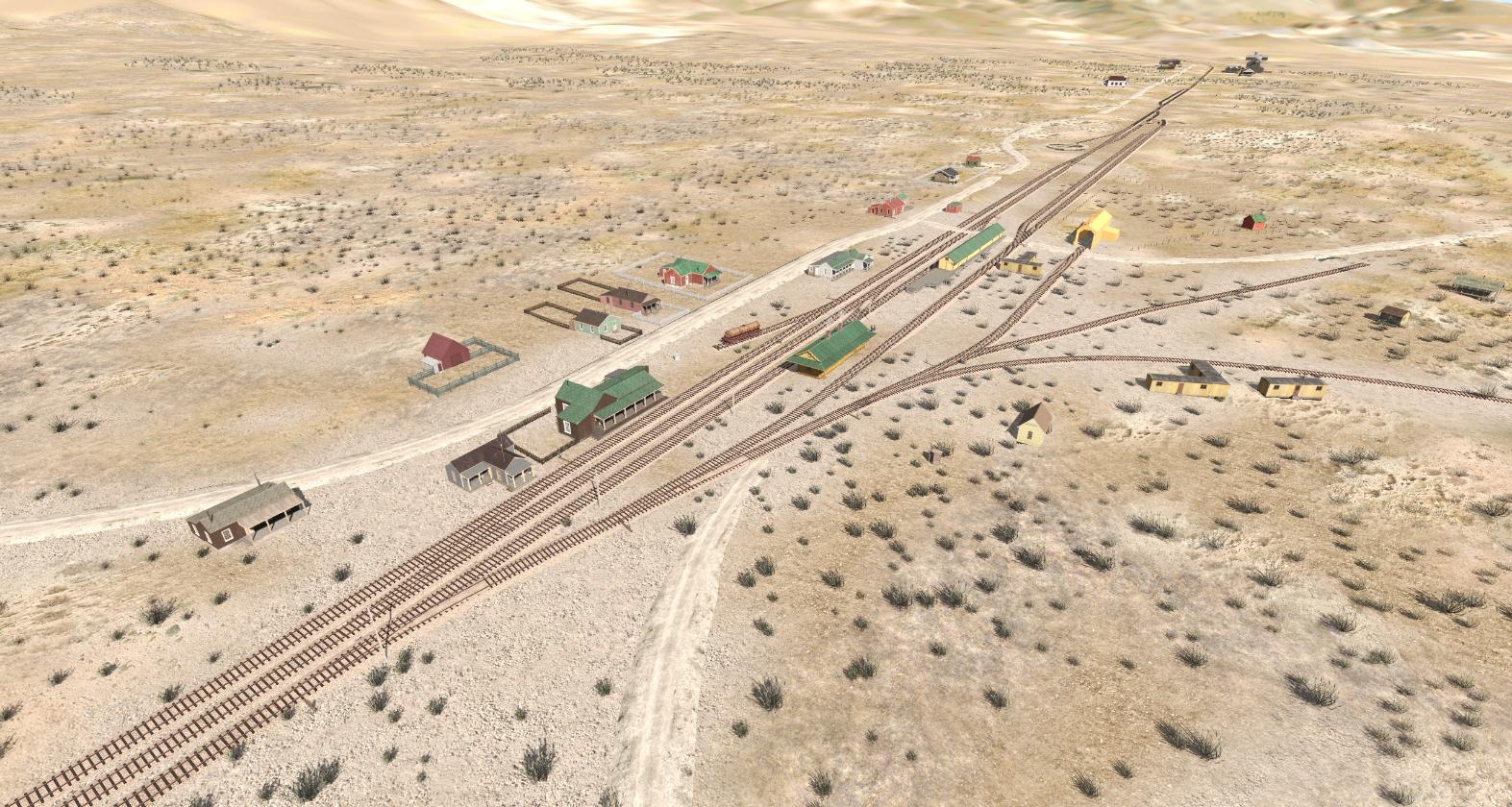 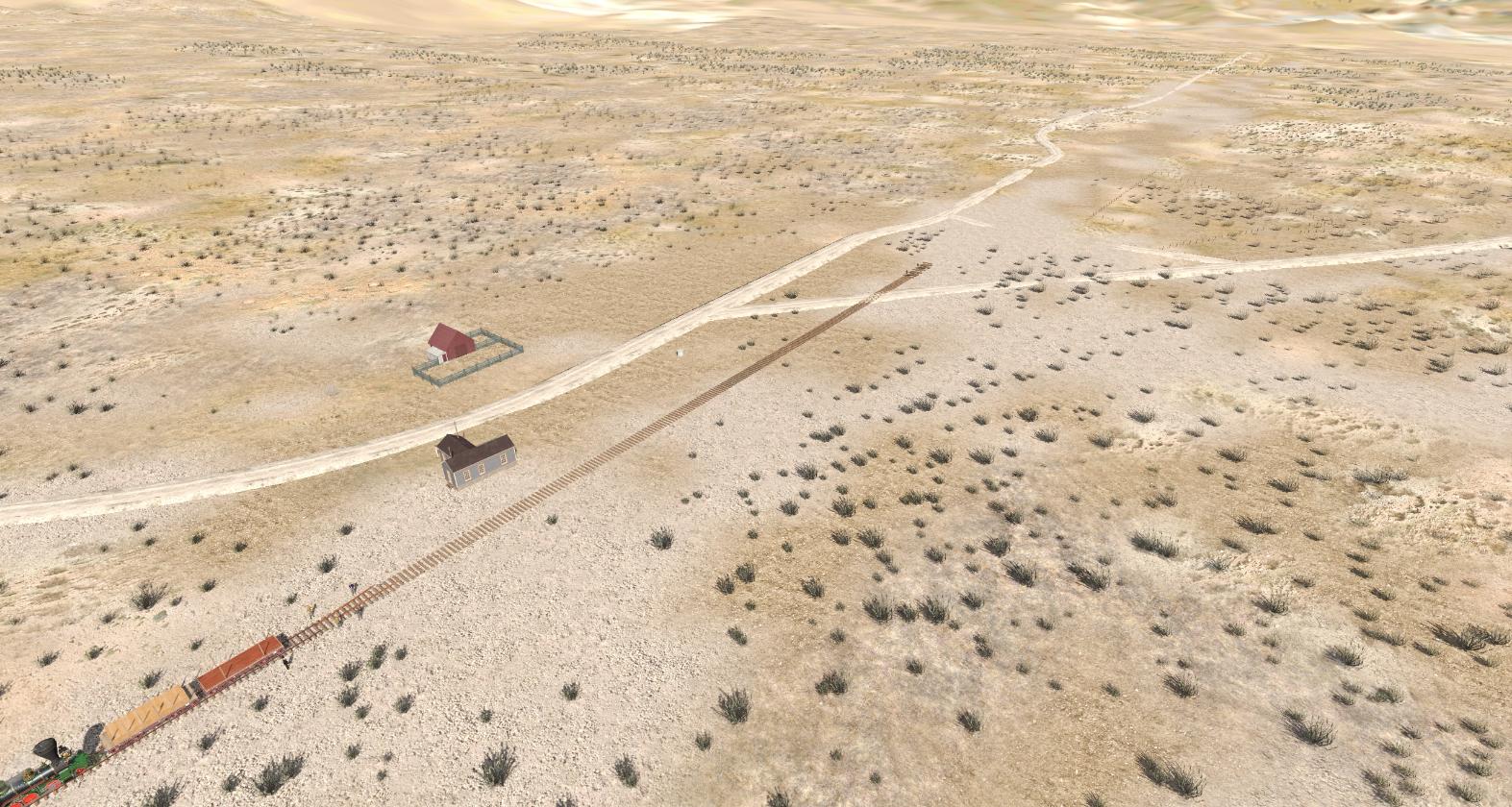 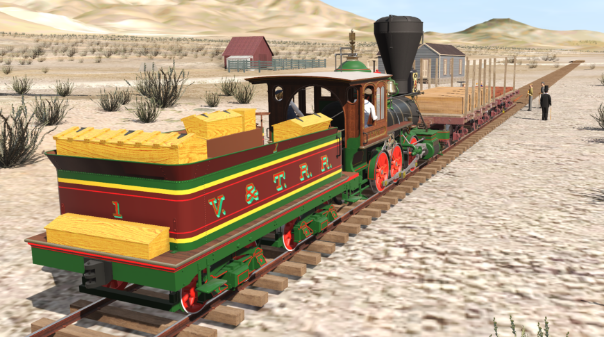 Rails reach Mound House
1869 (November)
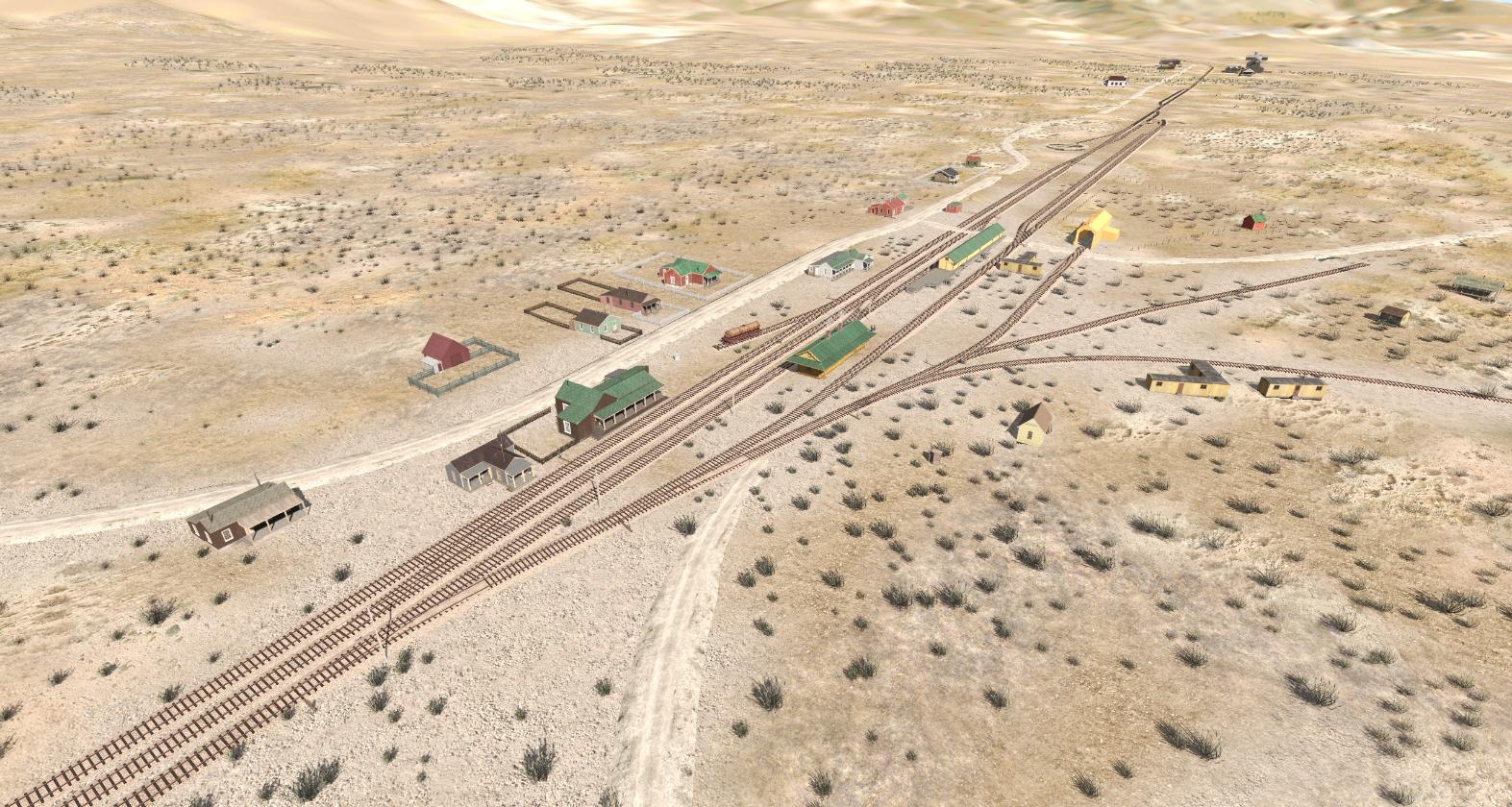 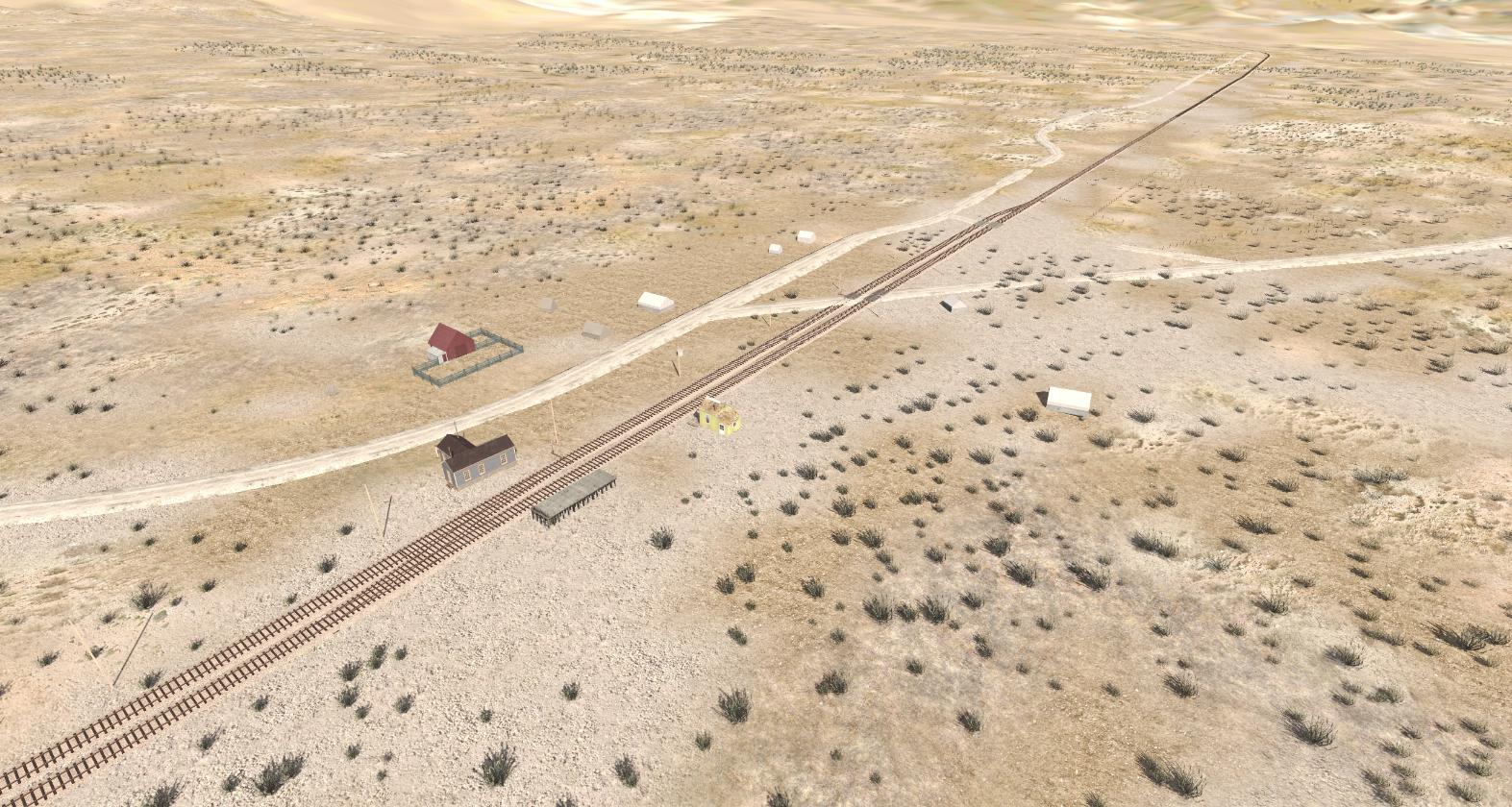 Nov 19: Rails reach Virginia City (shop building)
Passing siding built
Telegraph office in place now
1872
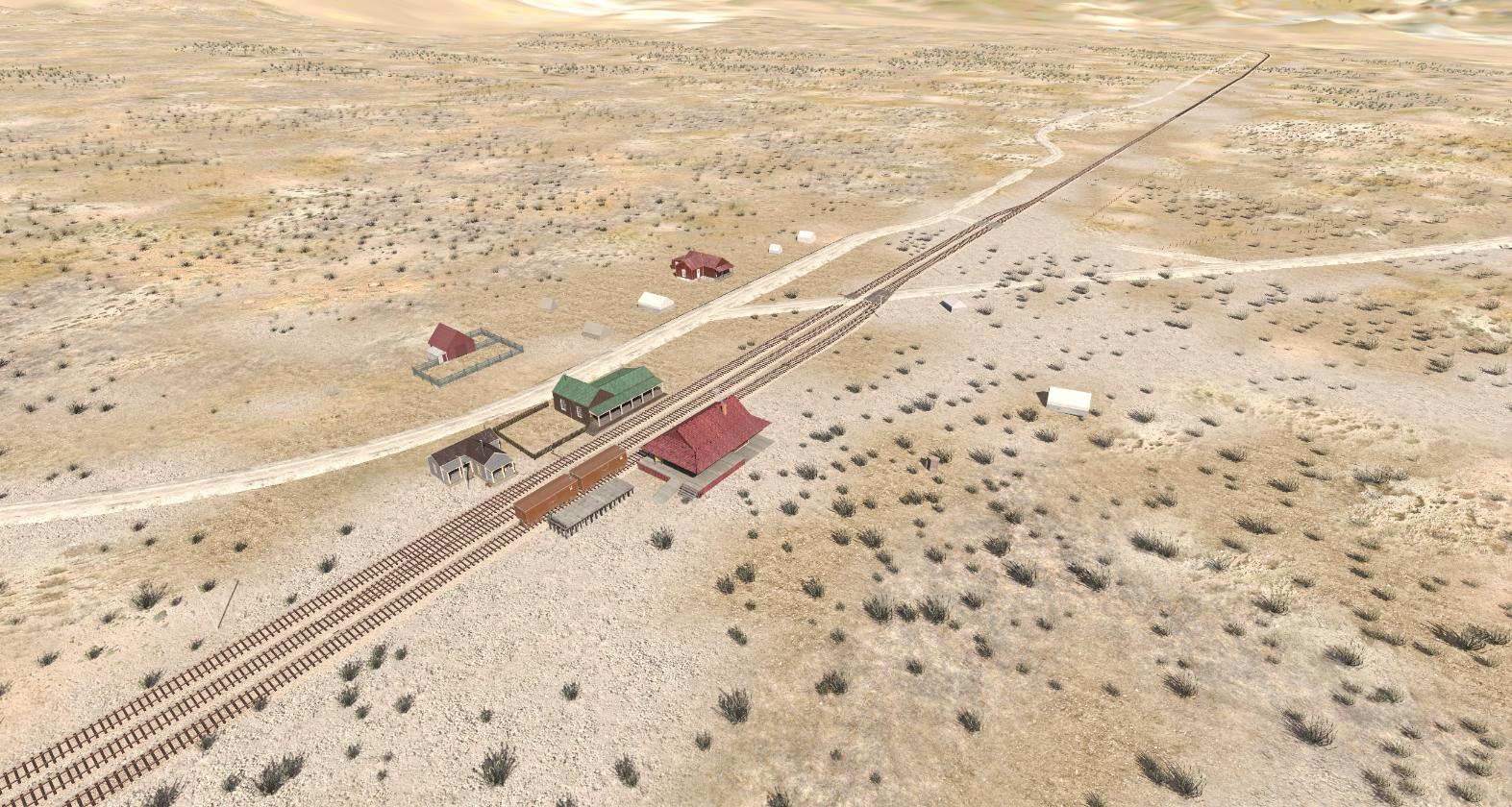 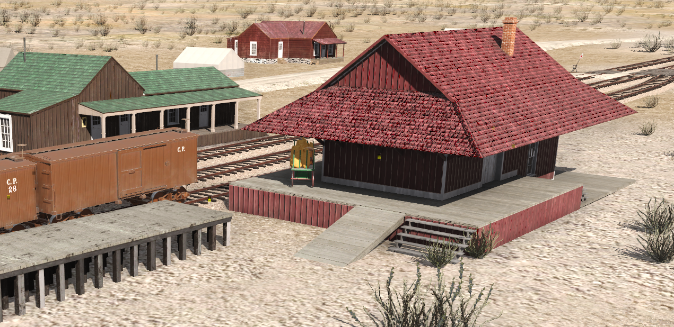 October 3: Combination depot built
October: Section crew stationed here by now
November 4: McLean’s saloon open by now
1874?
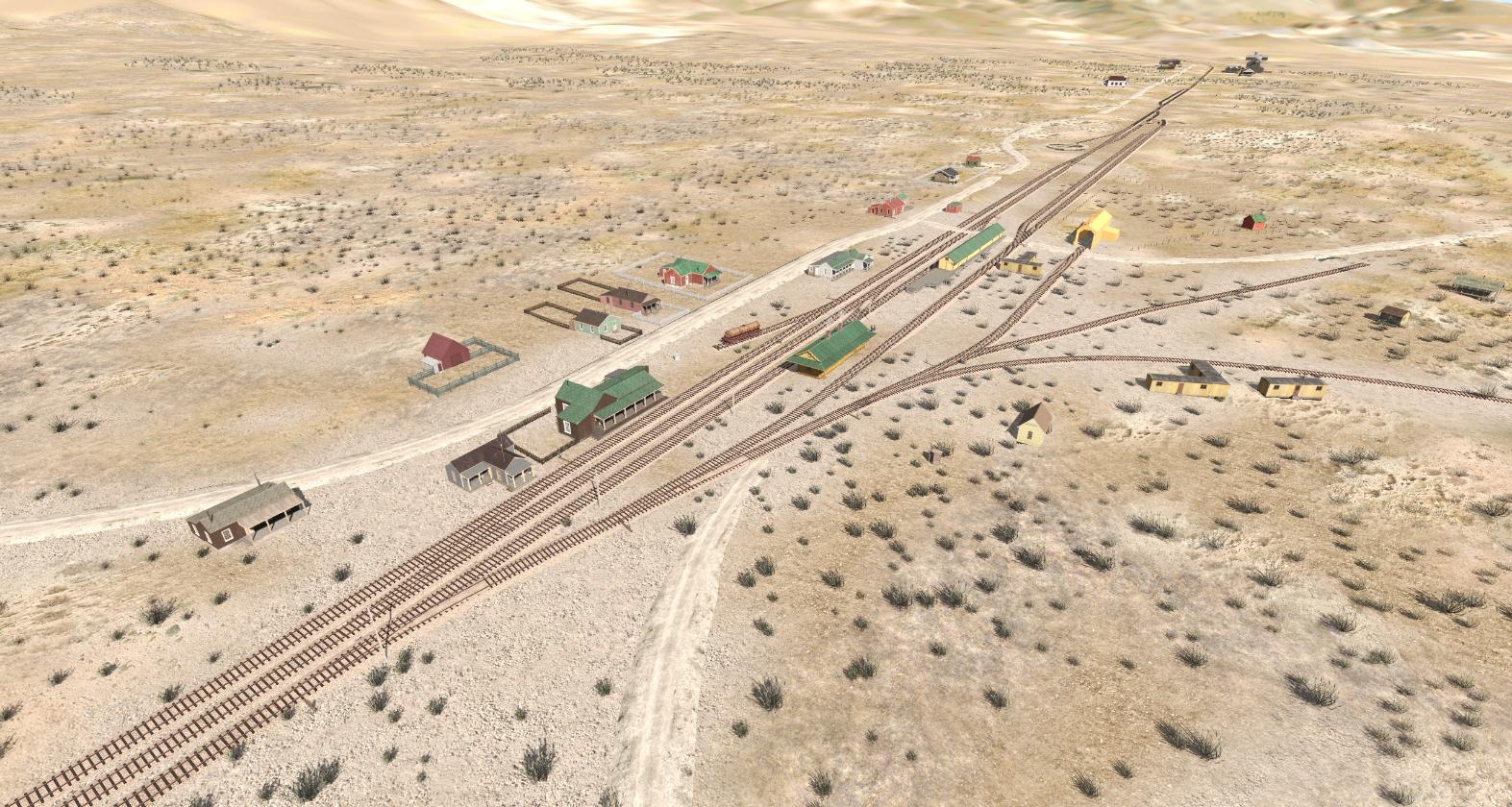 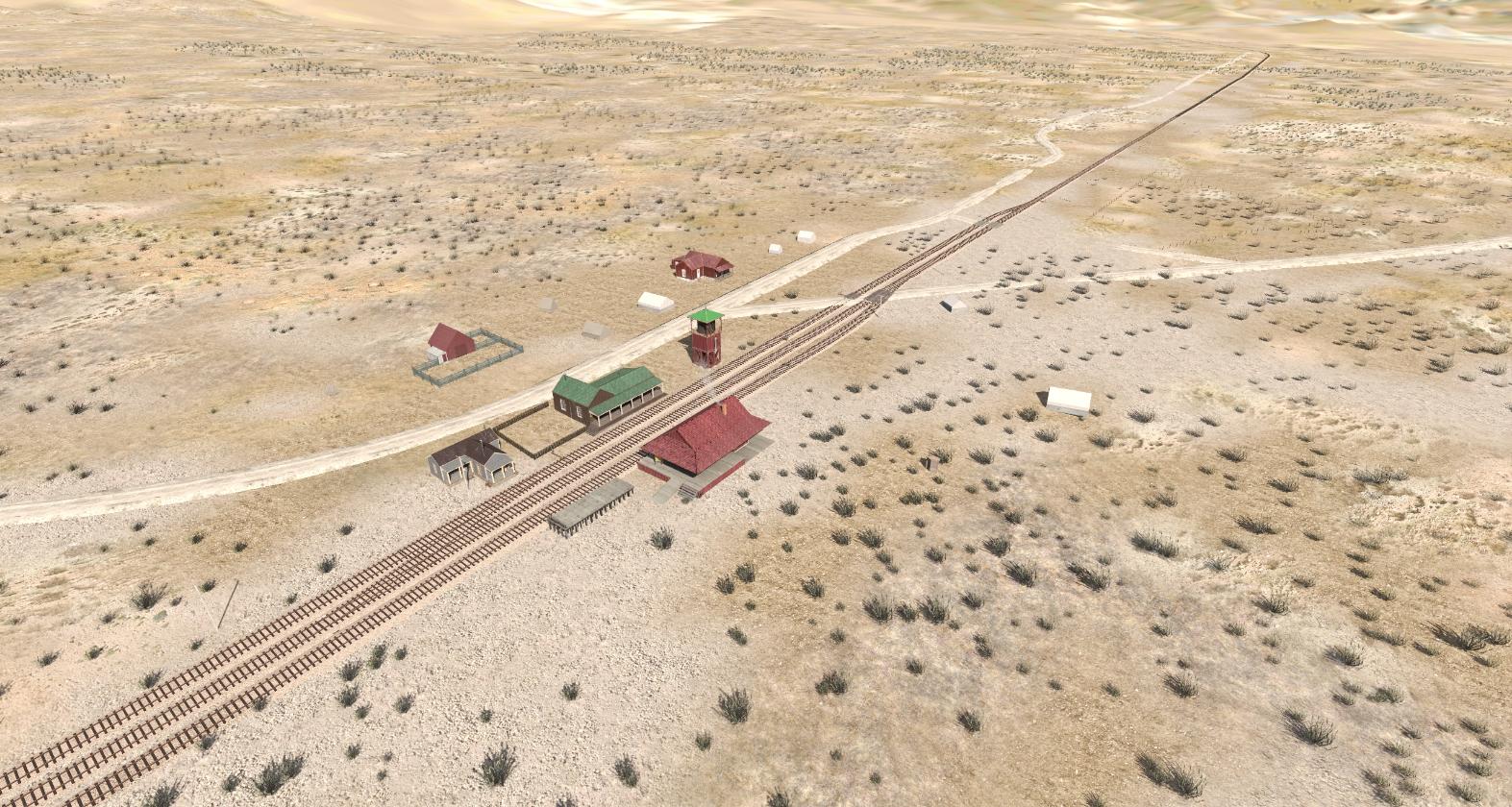 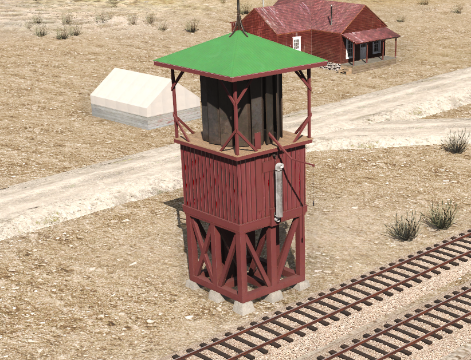 Dexter windmill built by V&T?
1876
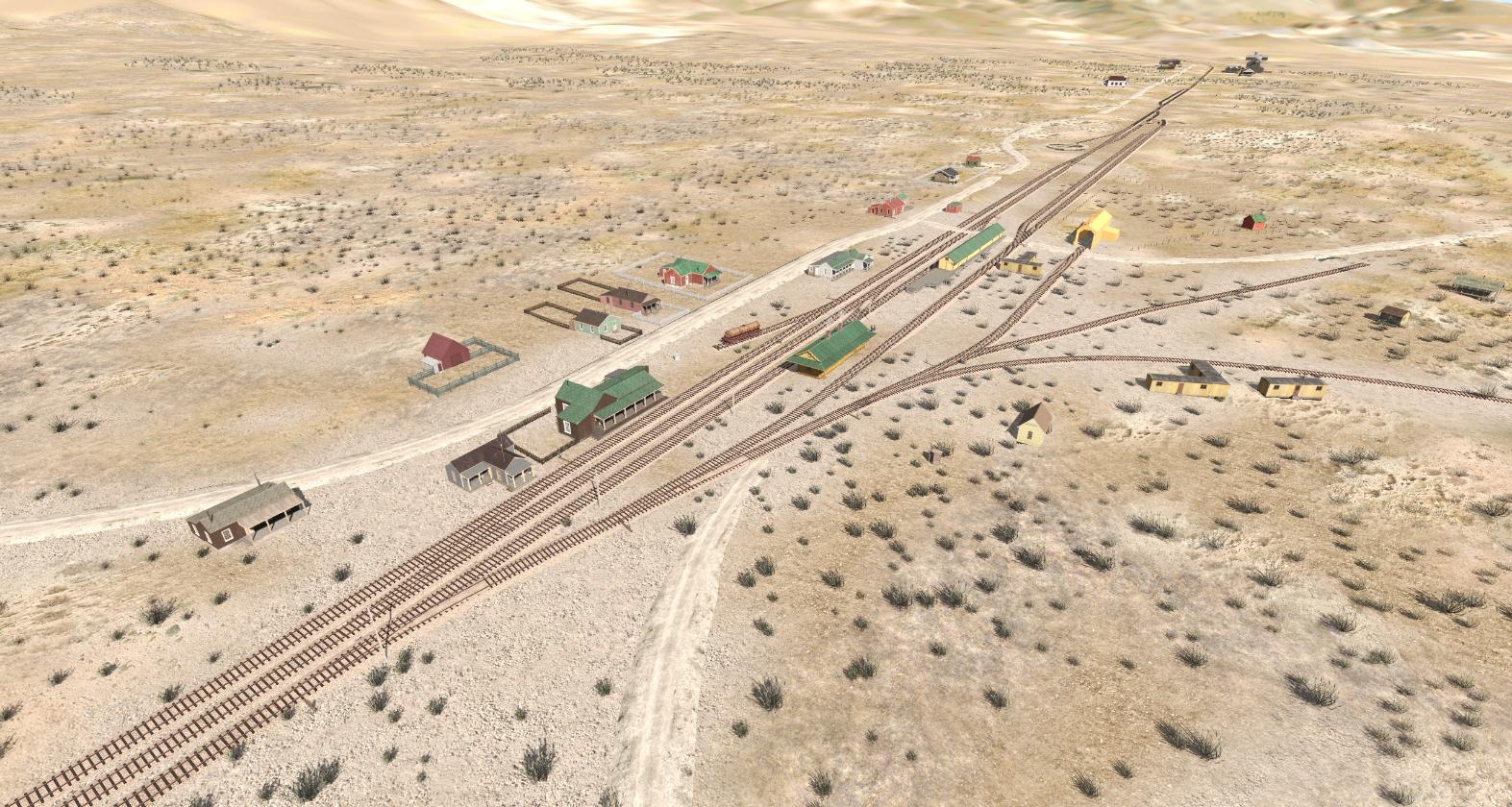 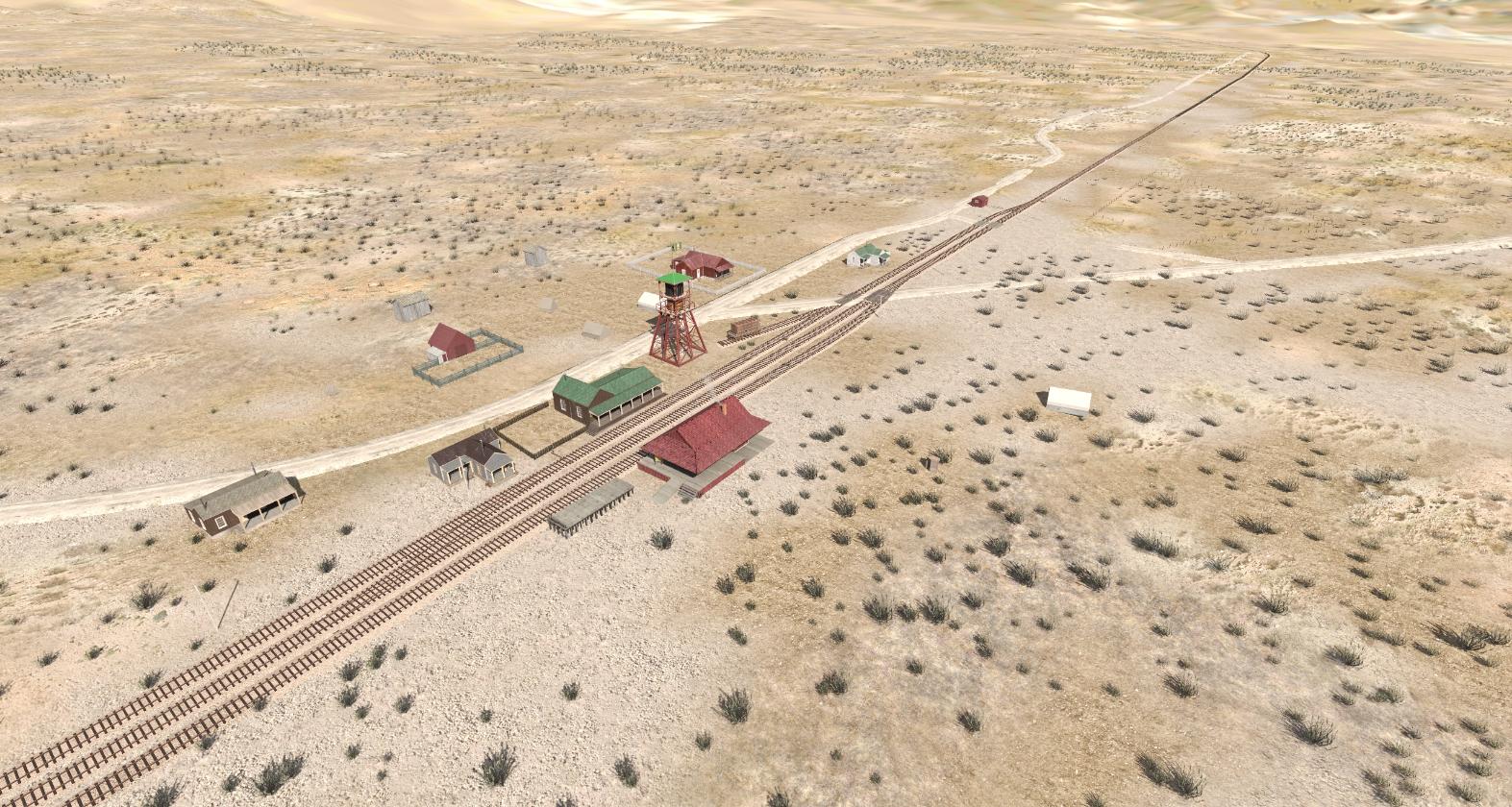 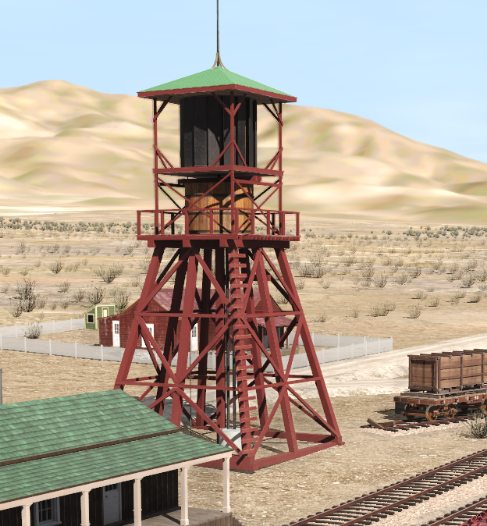 Feb 10: Windmill blows down
Rebuilt by McLain by April; used for irrigation
1877
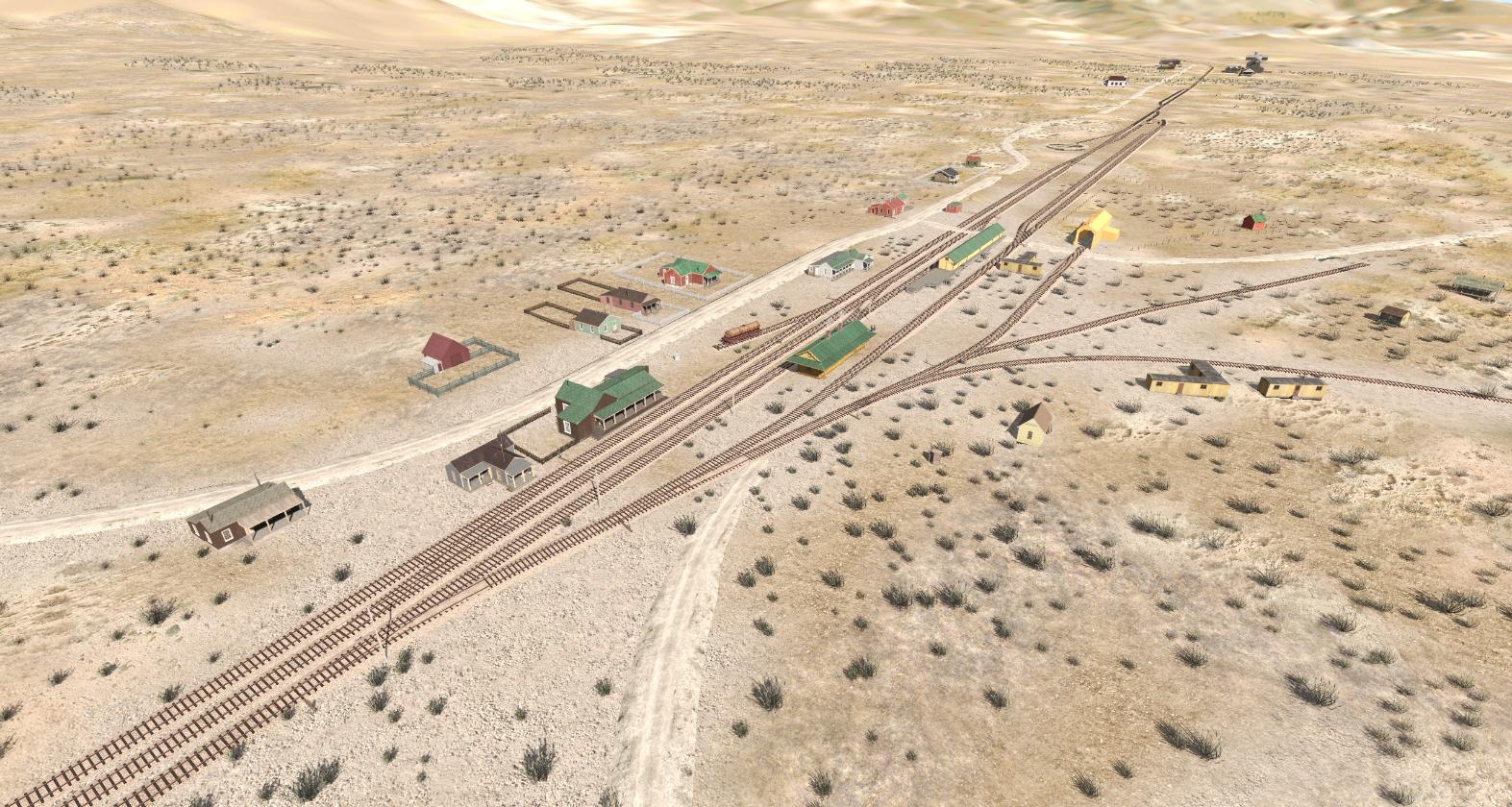 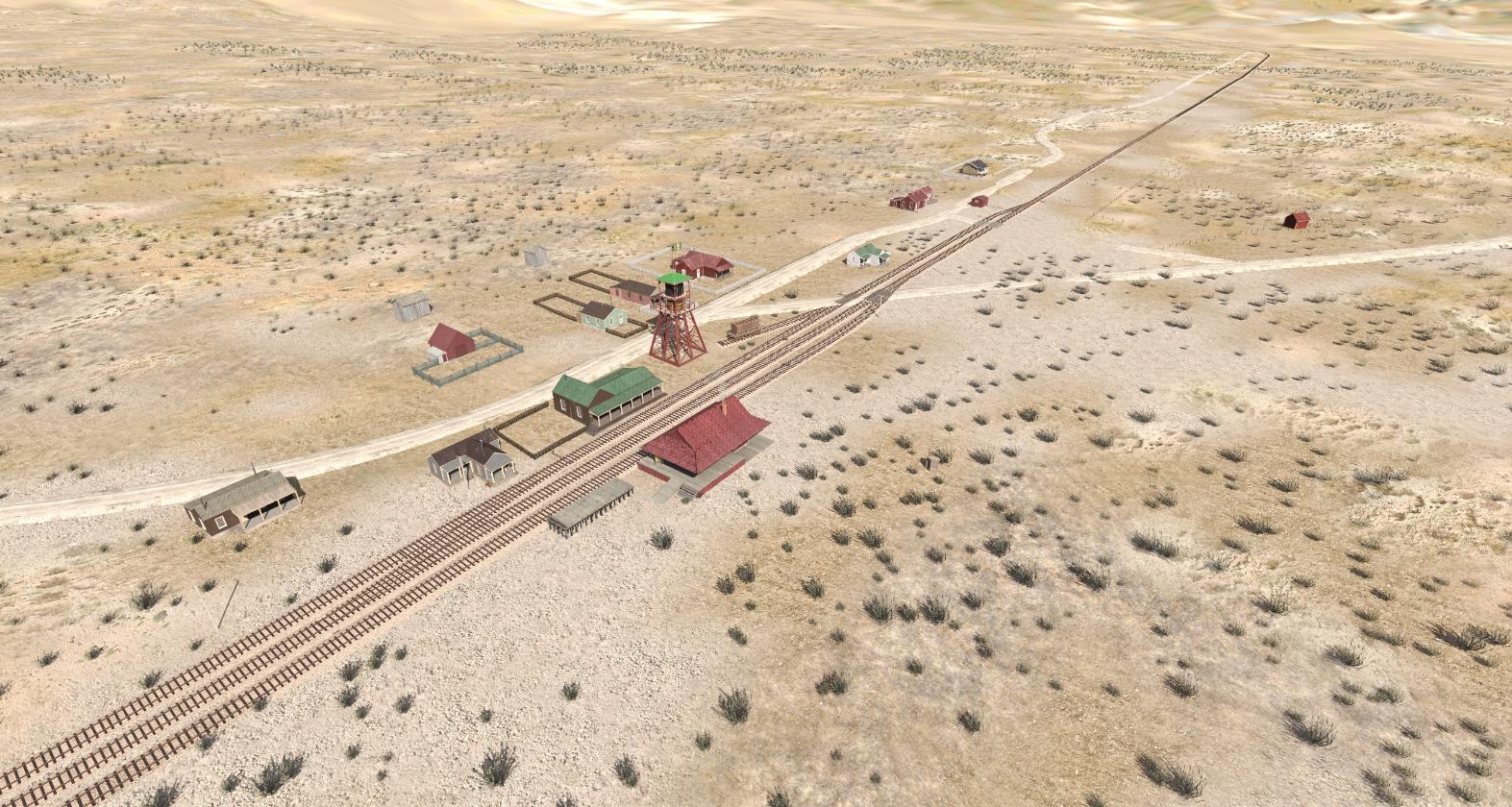 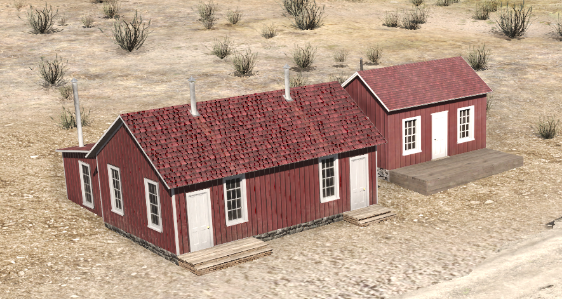 Section crew bunk house and foreman’s house built.  Living in tents until now? Boxcars?
1879
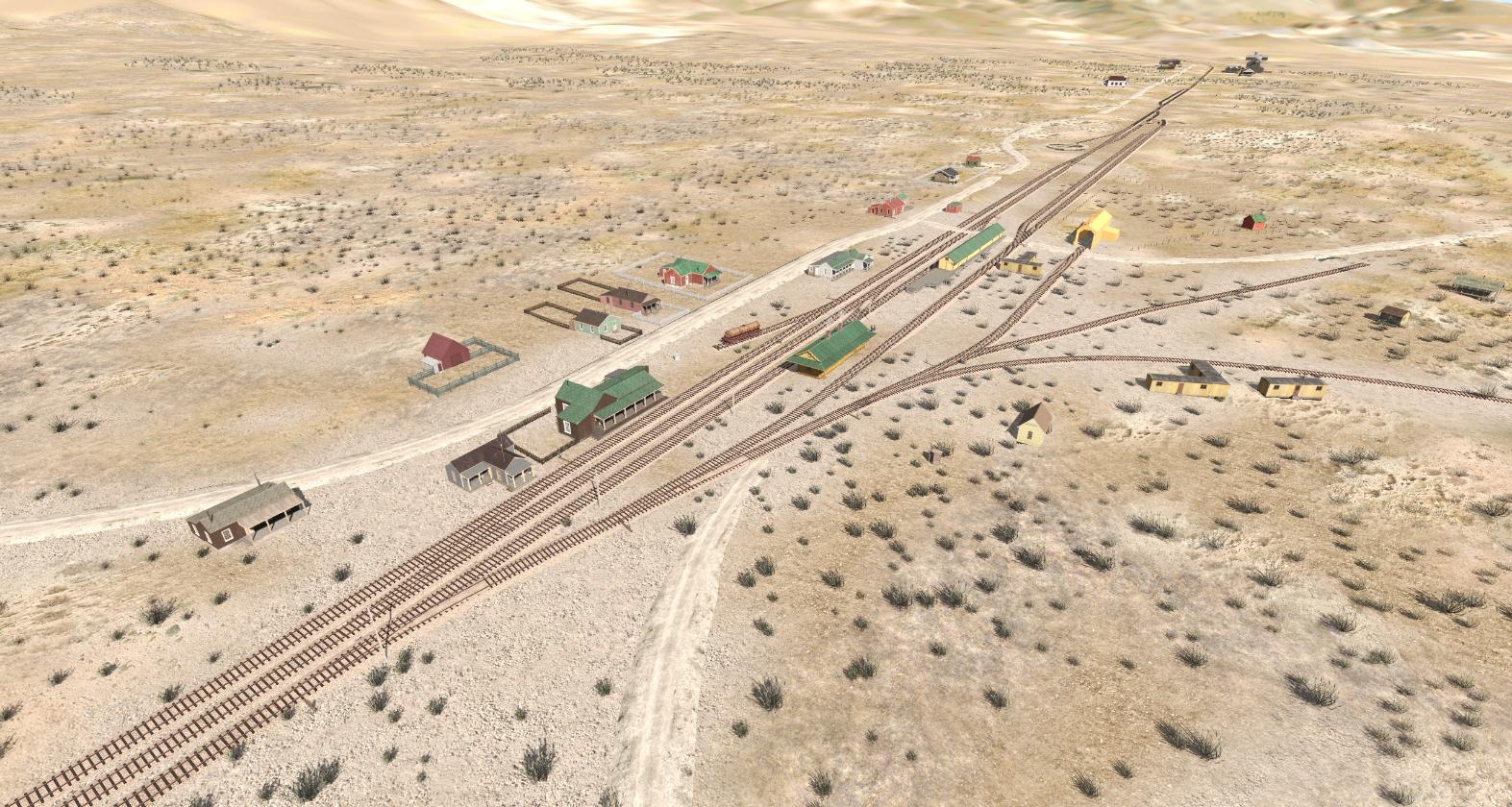 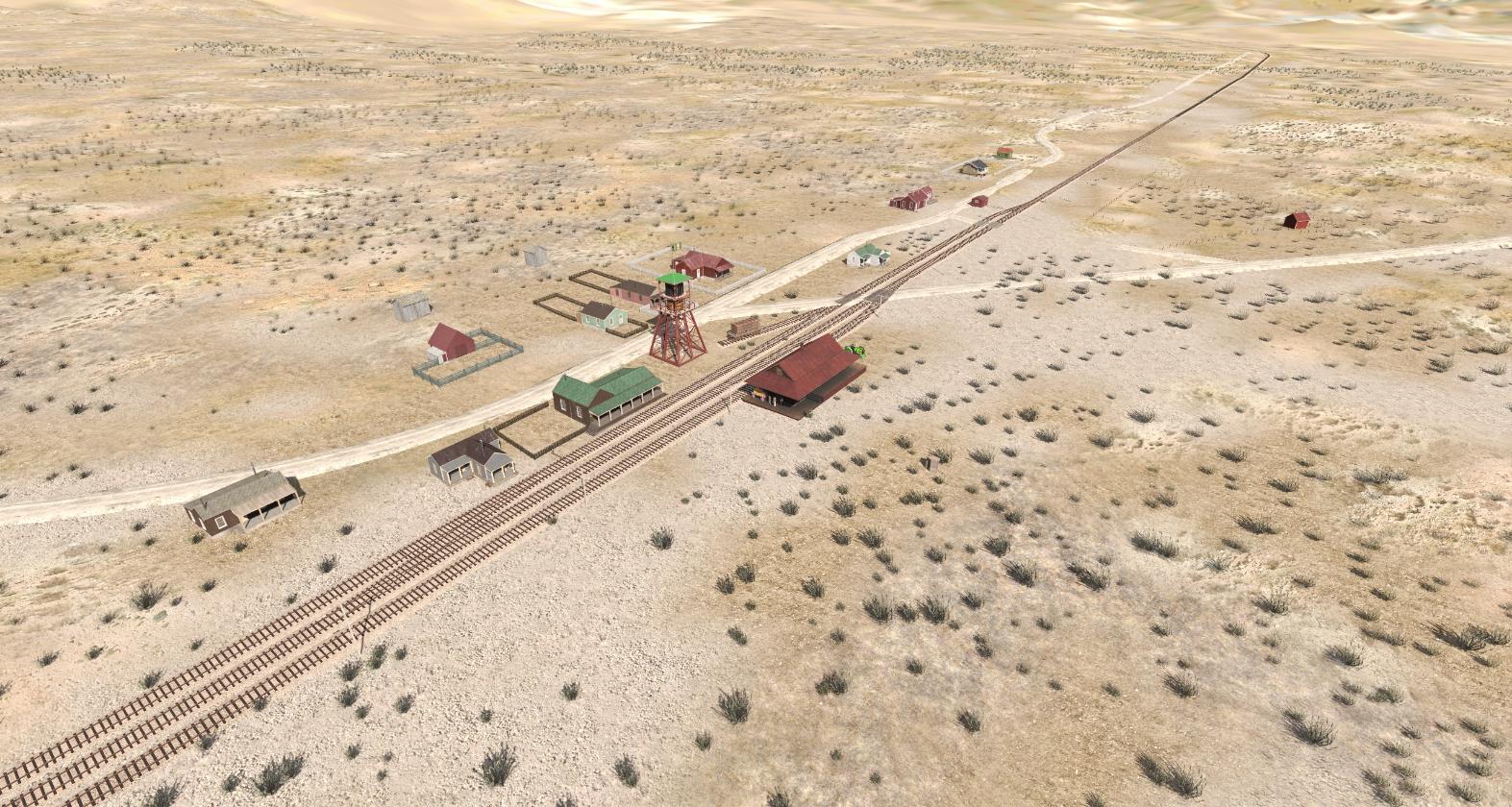 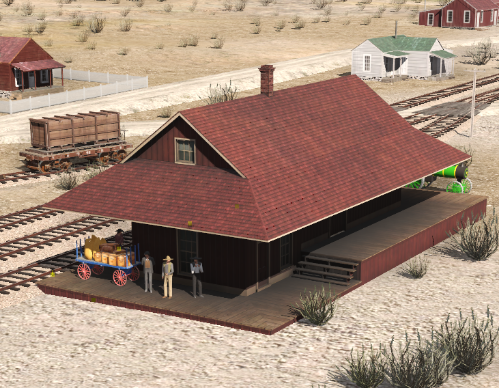 Sept. 13 – Original 20’ x 40’ depot burns down
October – new, larger (20’ x 50’) depot built
1880
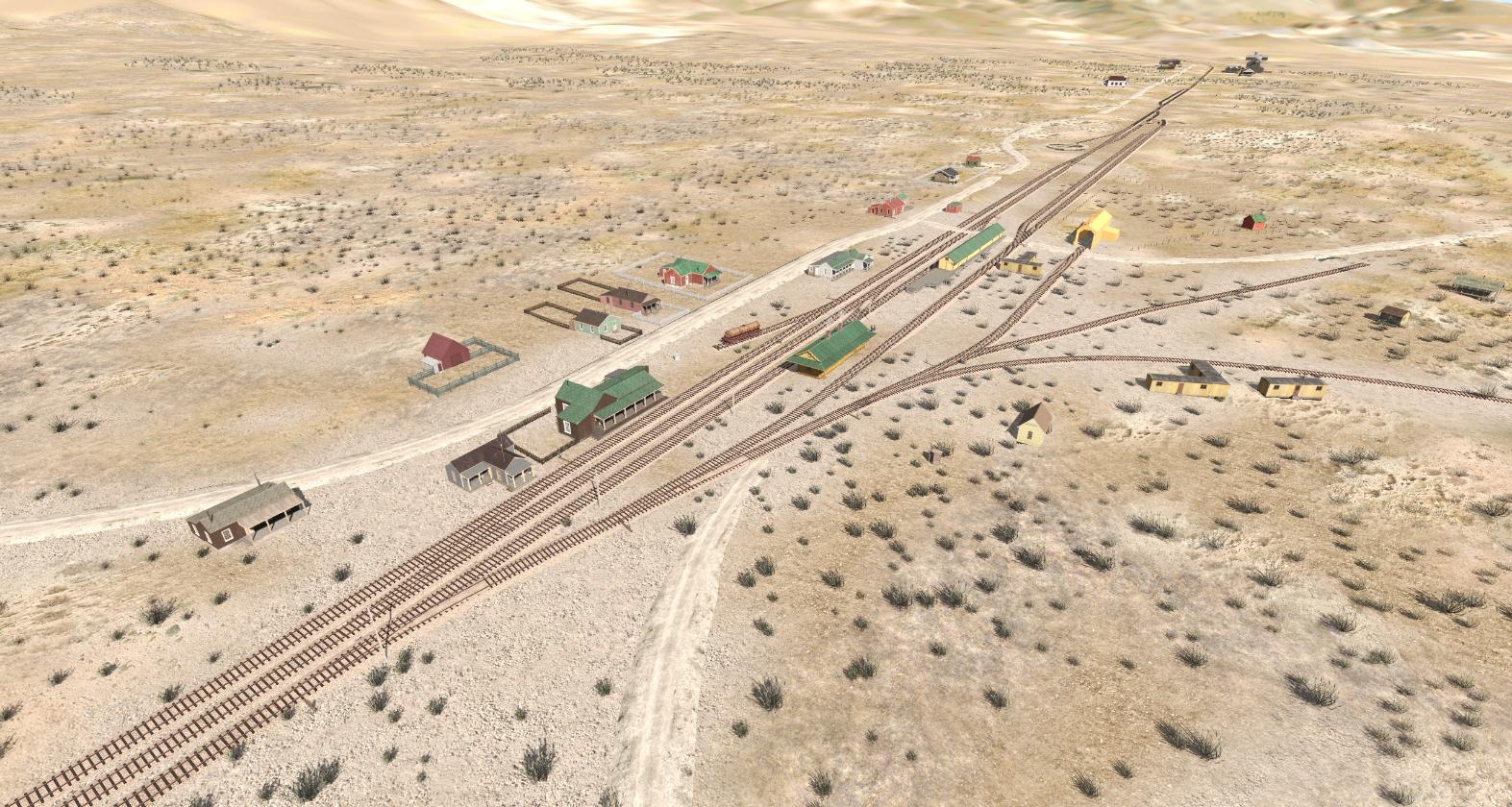 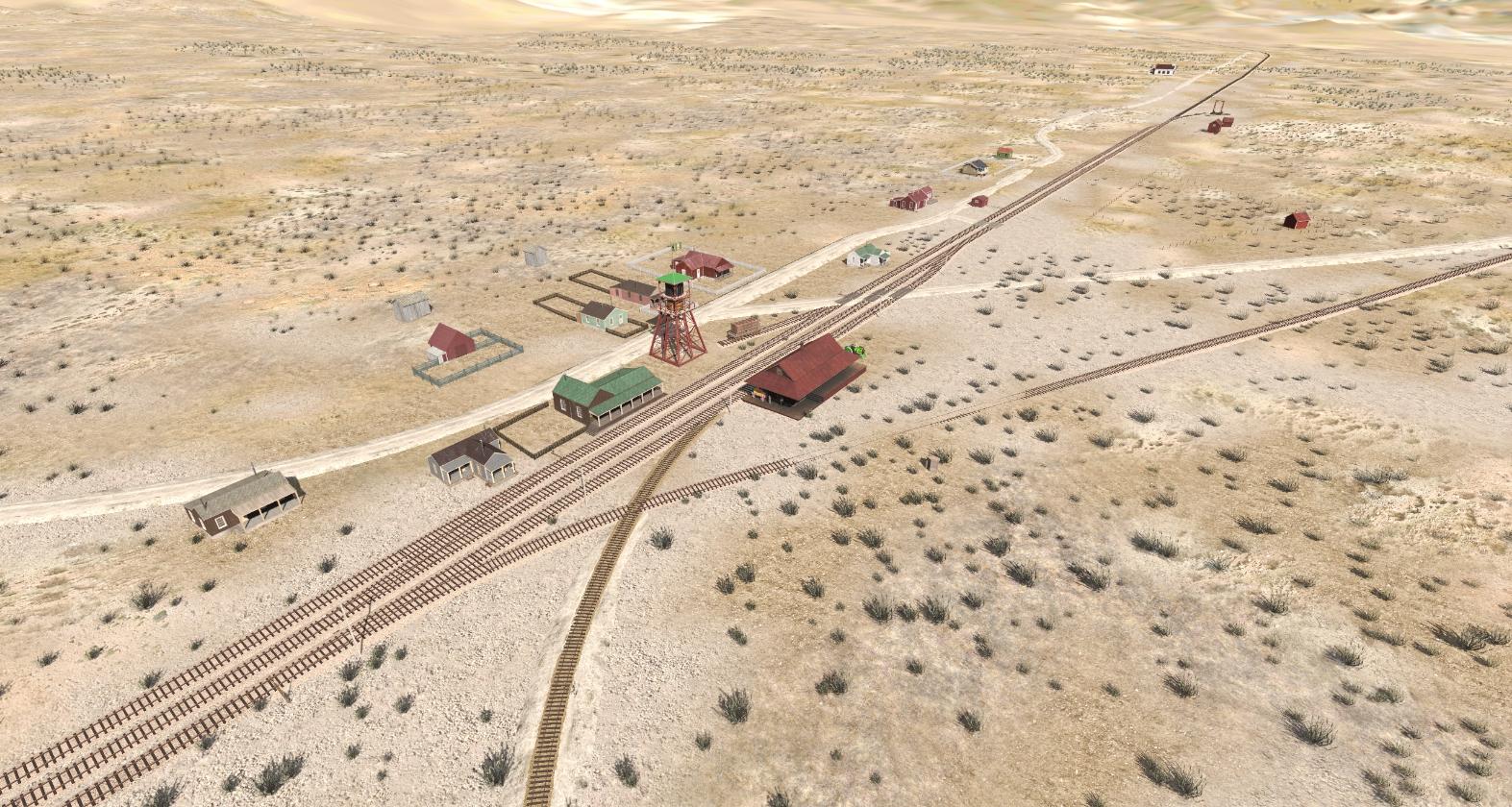 Construction started on C&C
Dual-gauged most of the Mound House trackage
Dual-gauge turntable built
1881
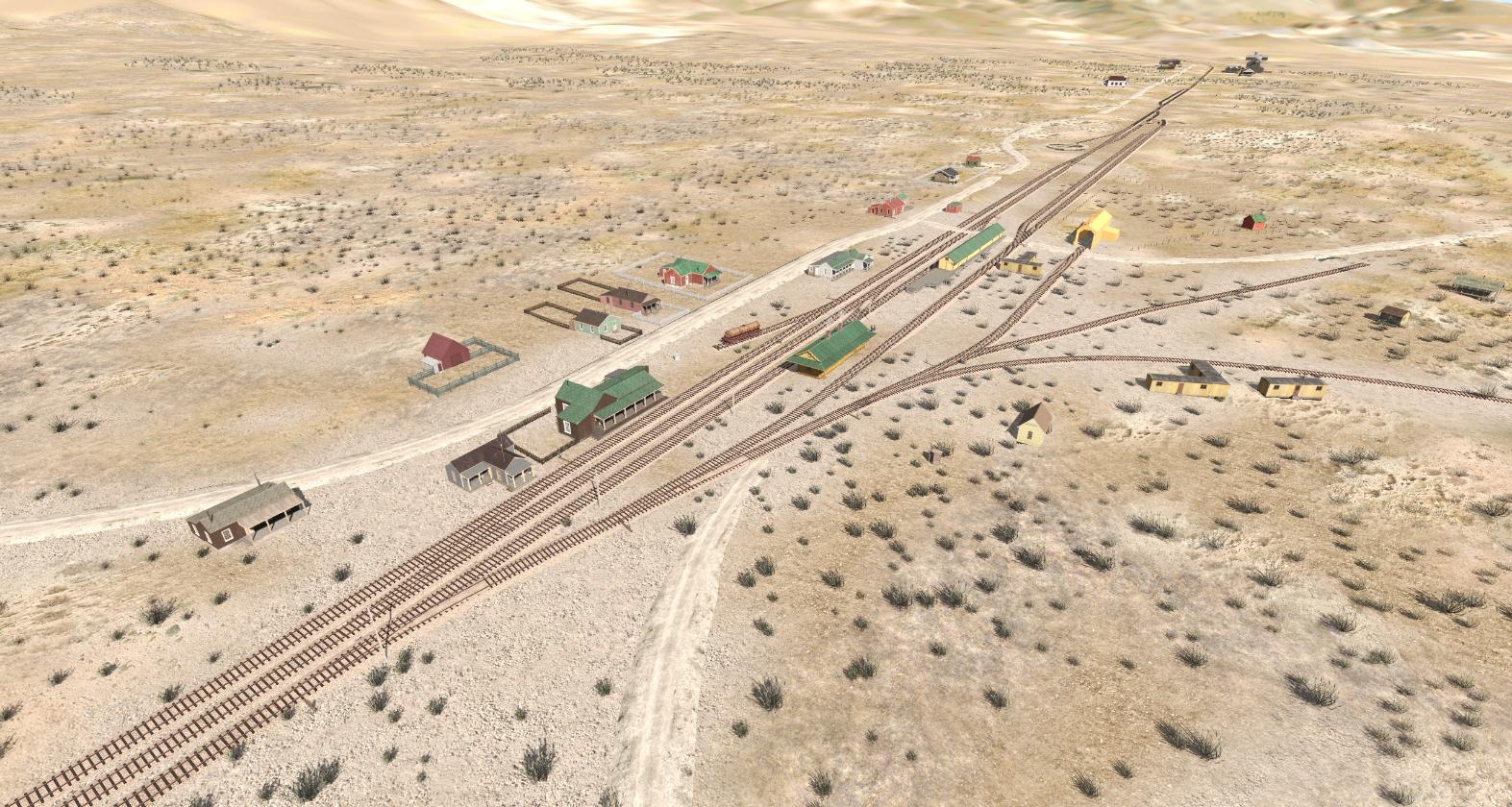 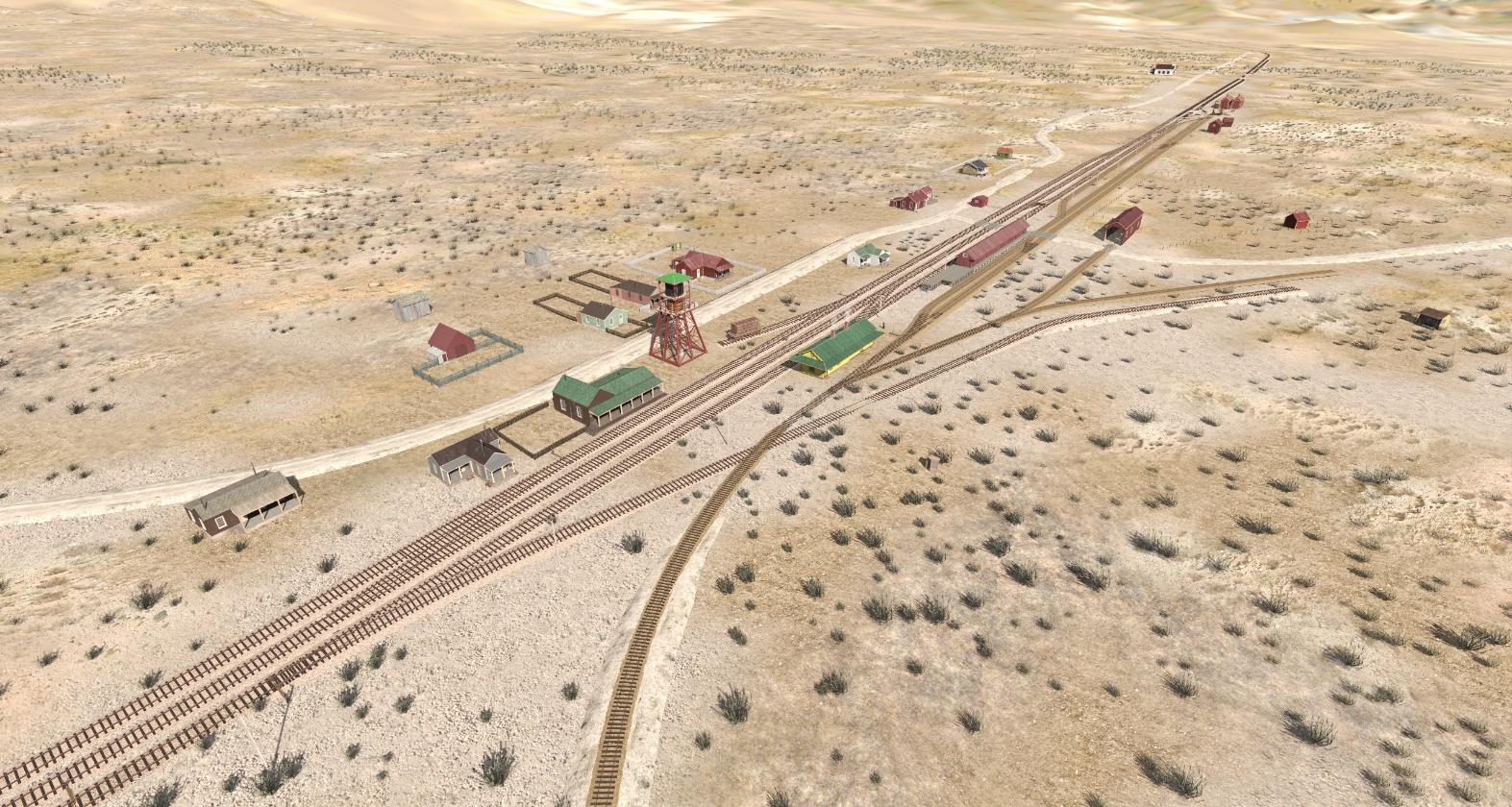 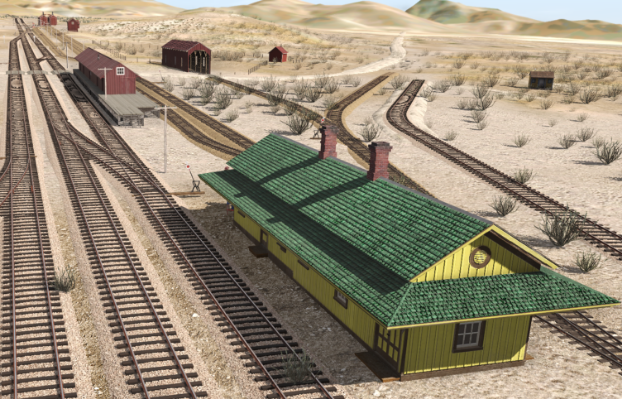 Depot moved to Dayton
New passenger and freight depots built
April / May: Track scales moved from Scales
1886
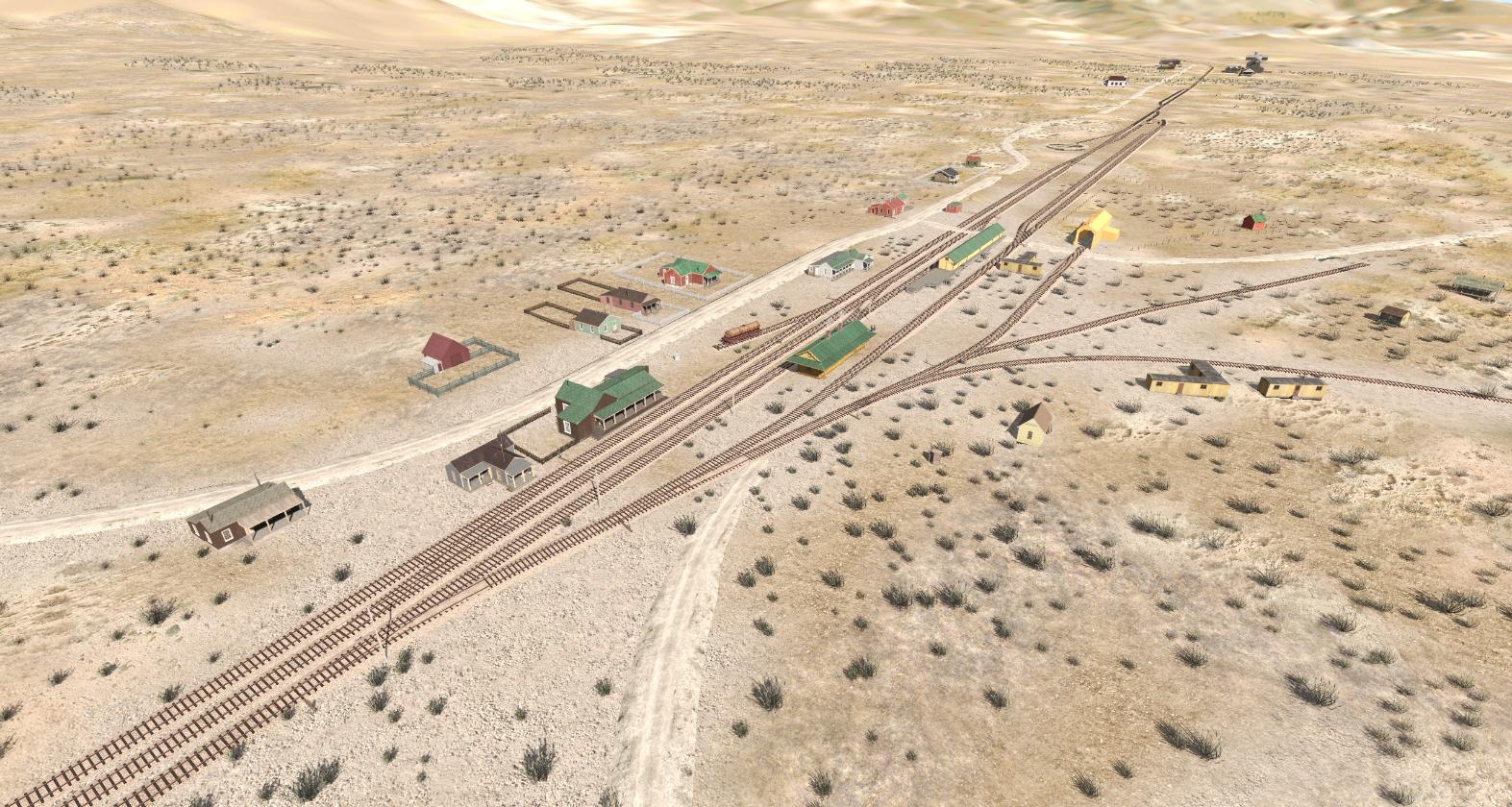 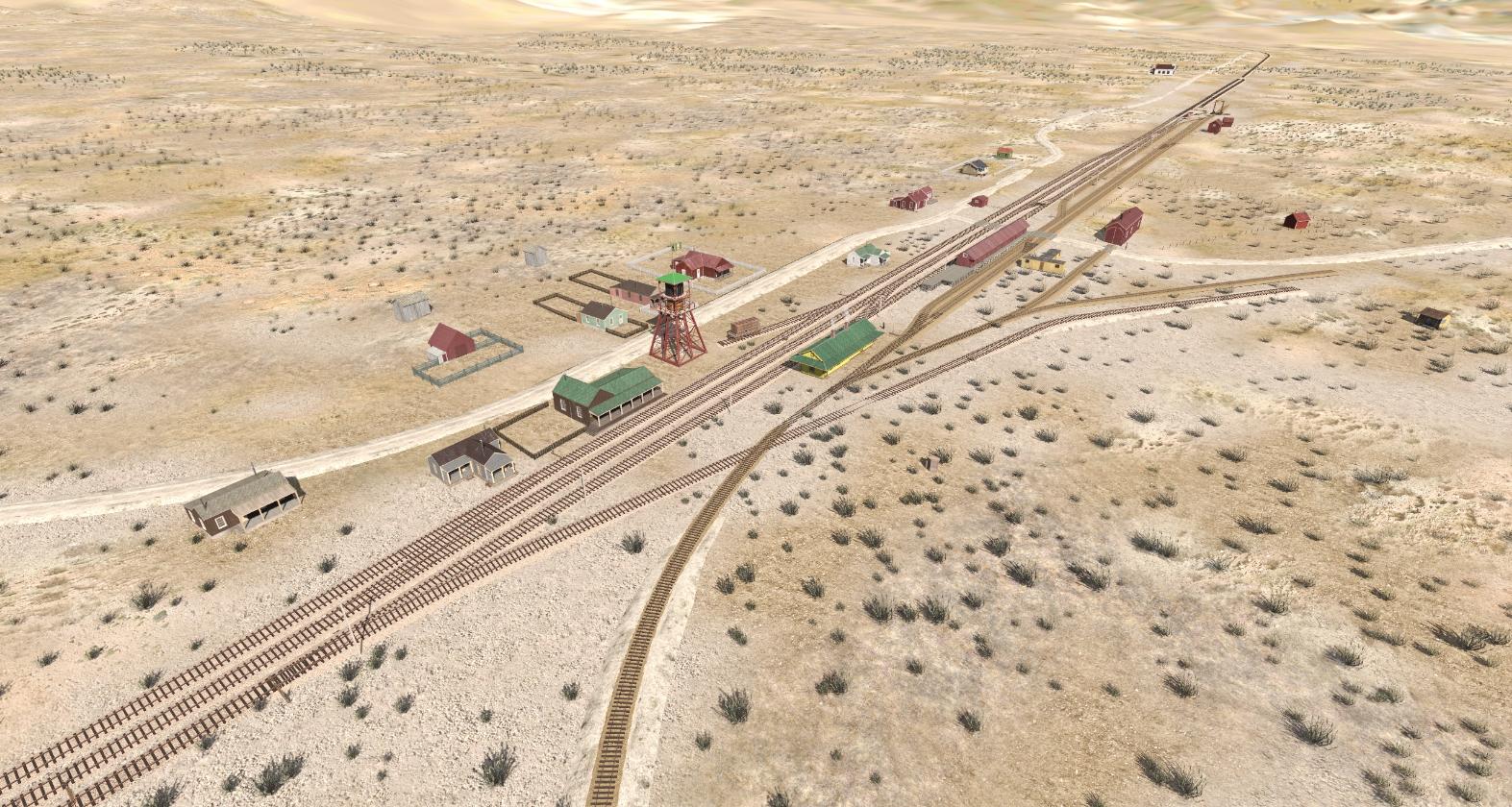 Feb: Engine house burns down; car shed taken over for locomotives.
1888
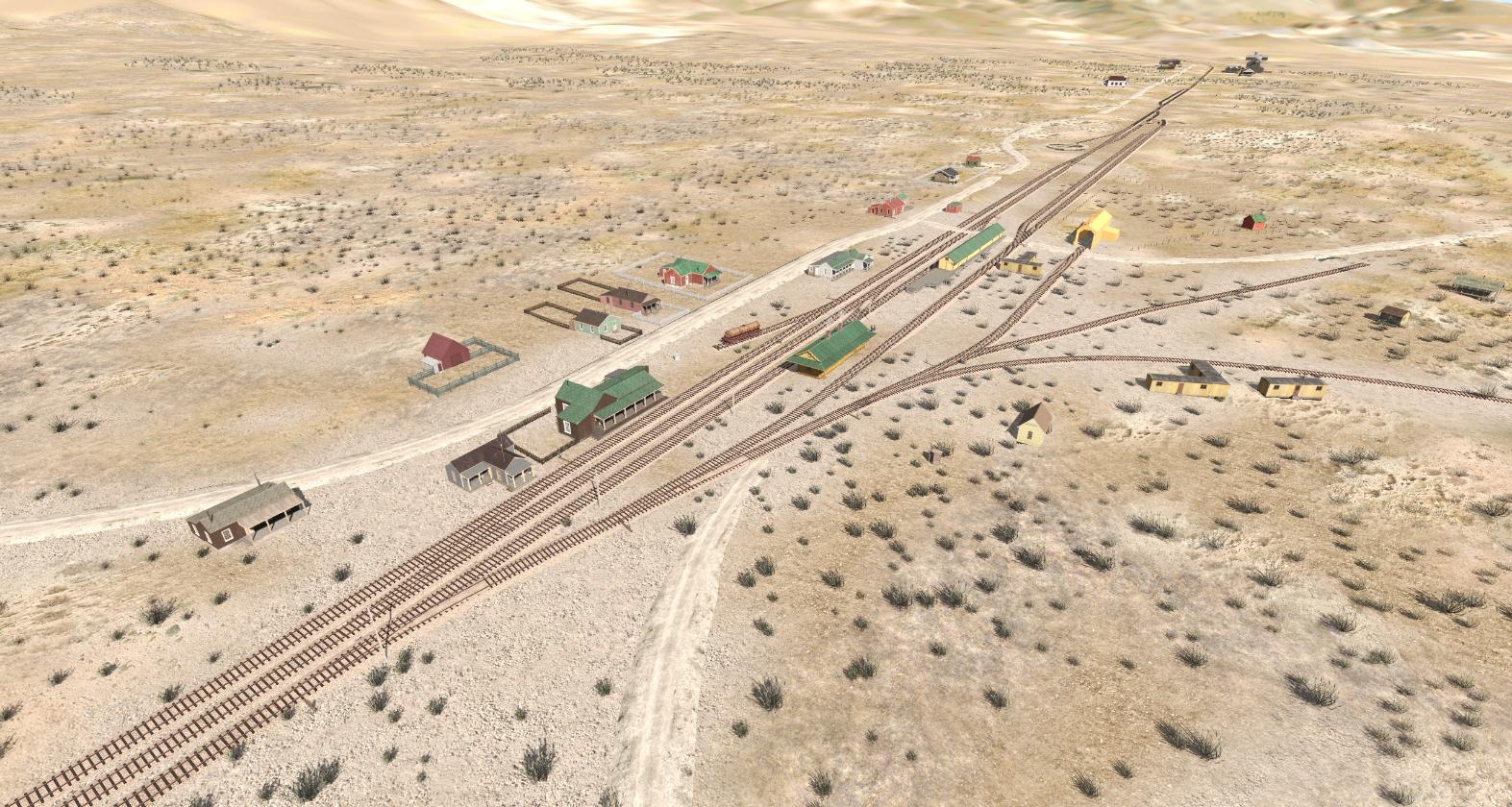 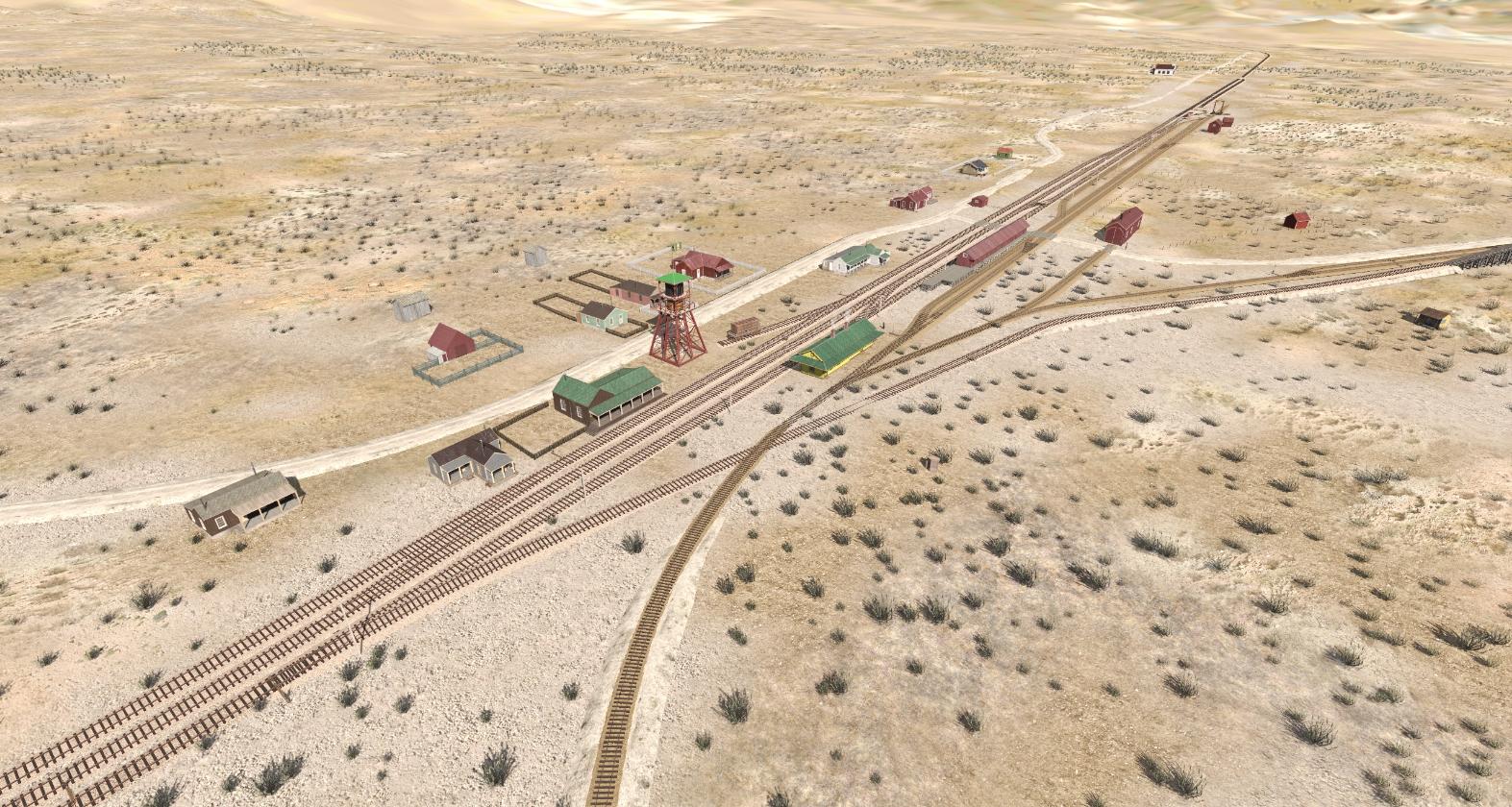 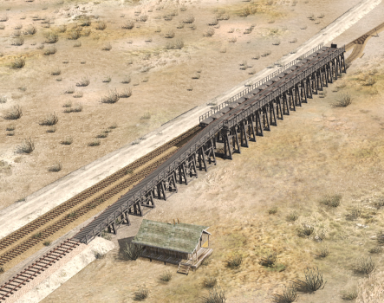 Ore transfer trestle built
	- Ore from the Savage → Rock Point Mill
1893
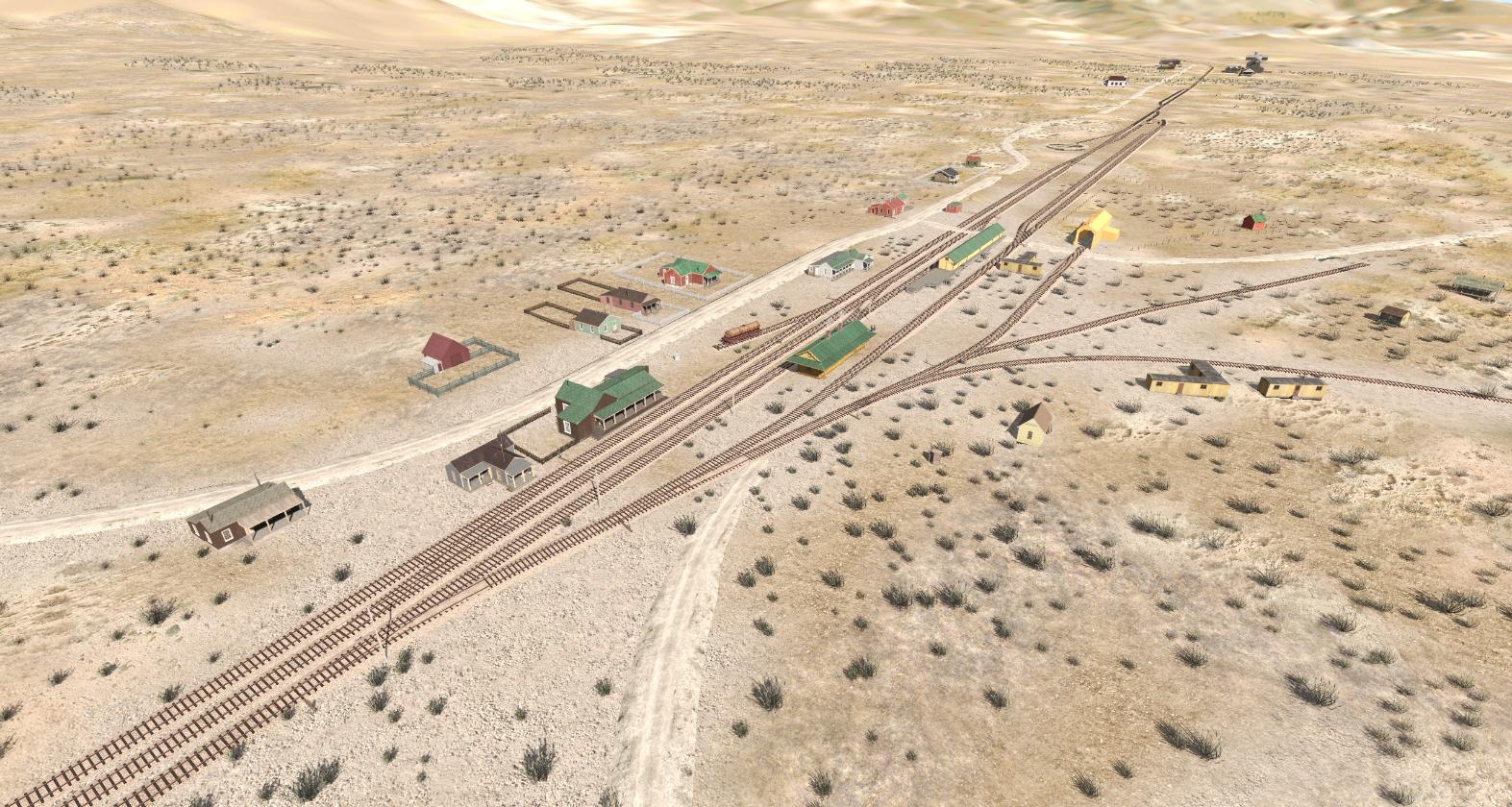 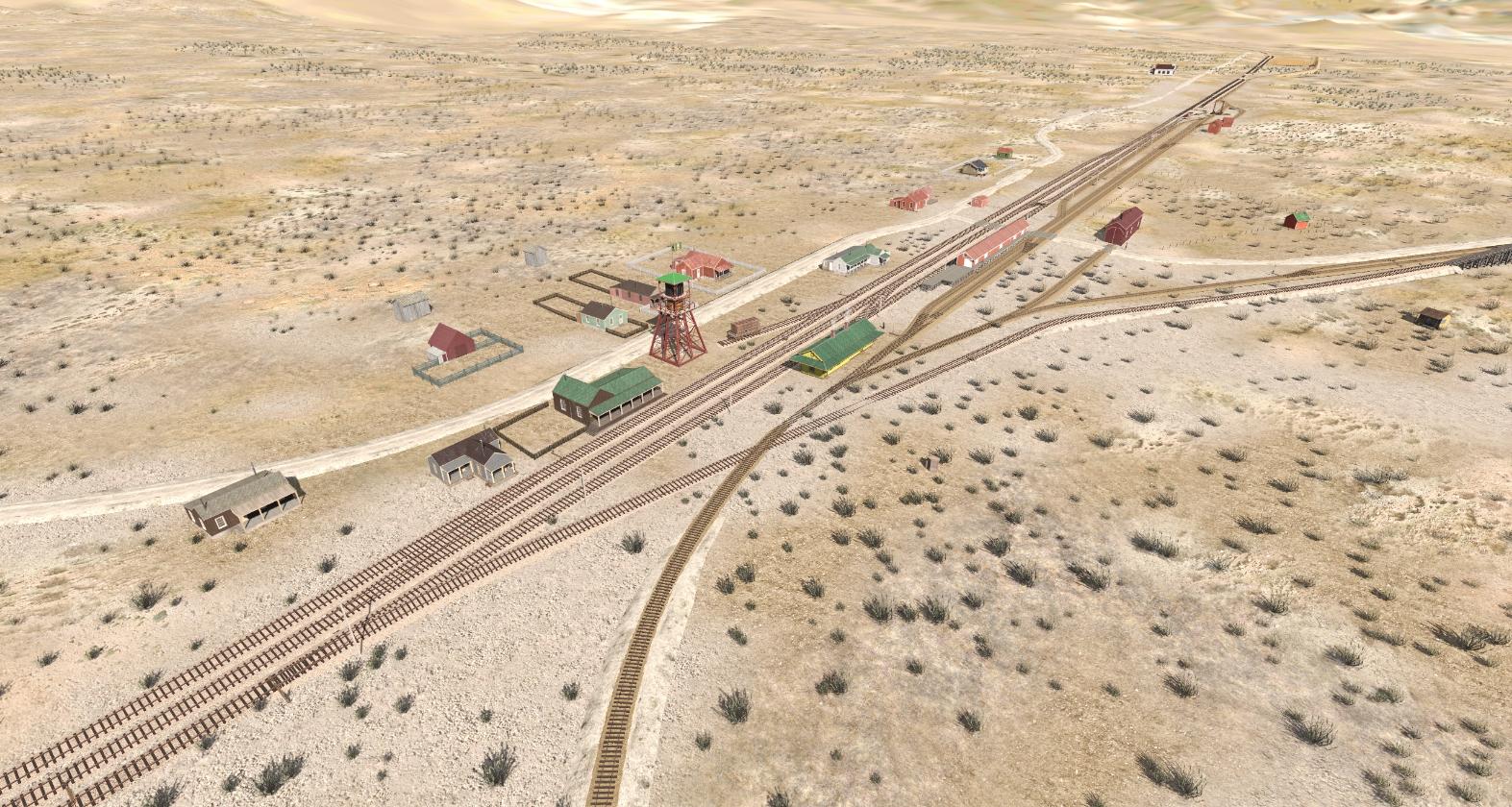 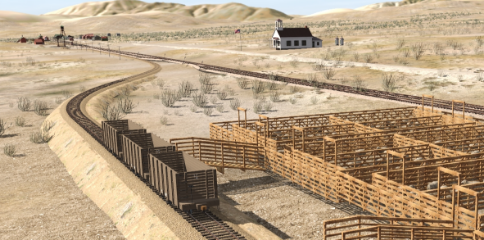 Stock yards built
	- Cows, pigs, and sheep from Wabusca
1900
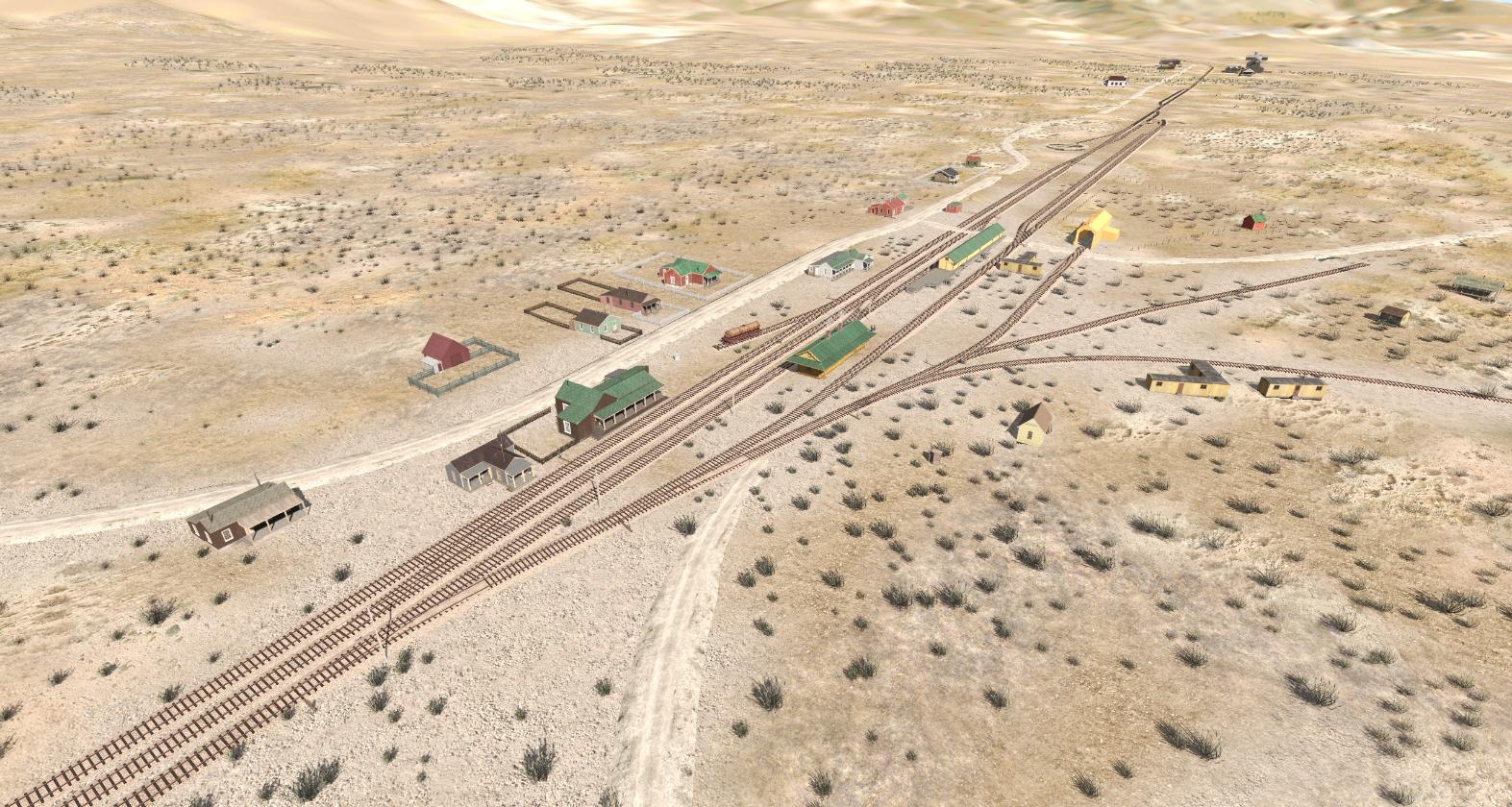 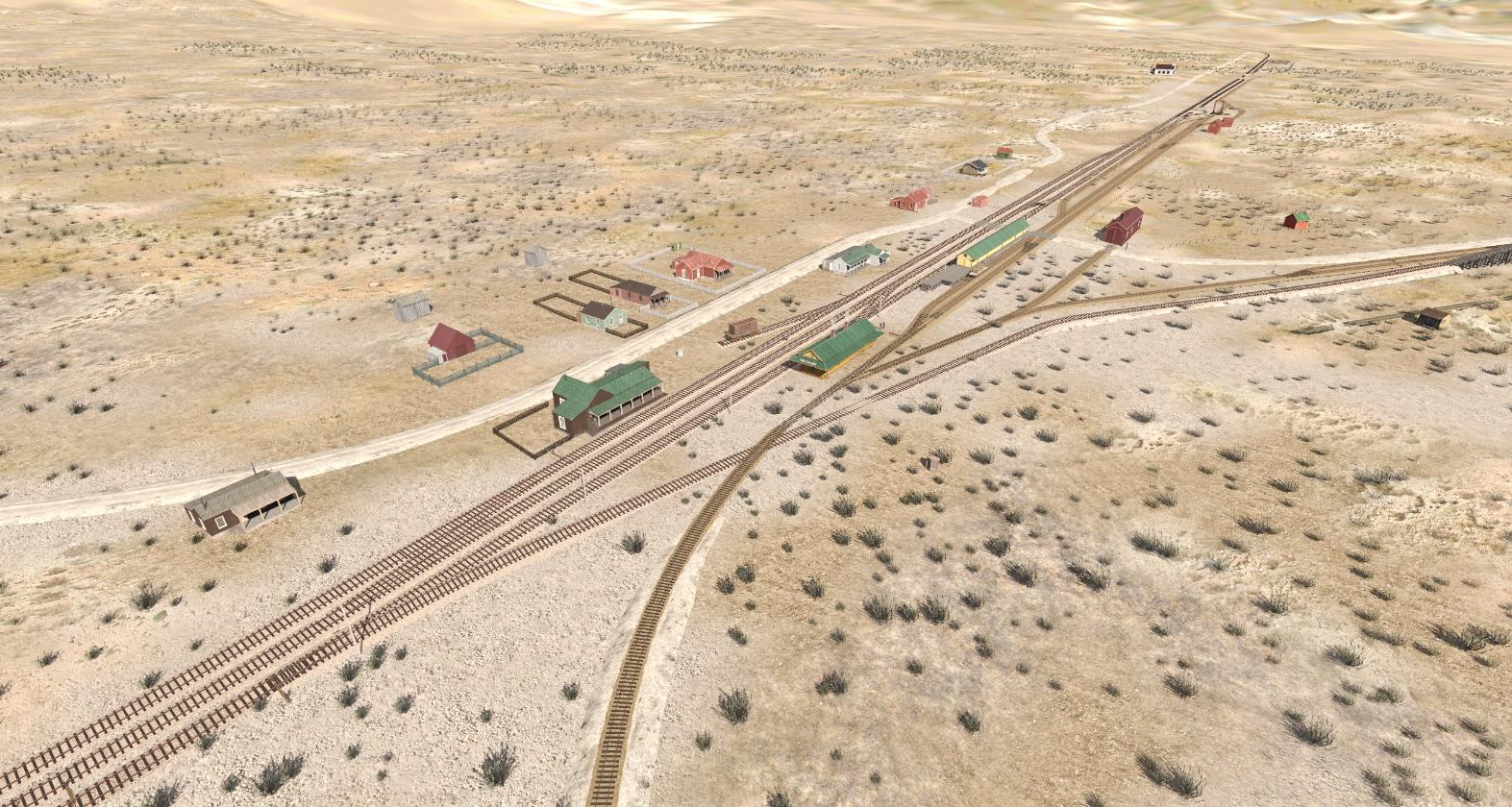 Carson and Colorado sold to Southern Pacific
1901
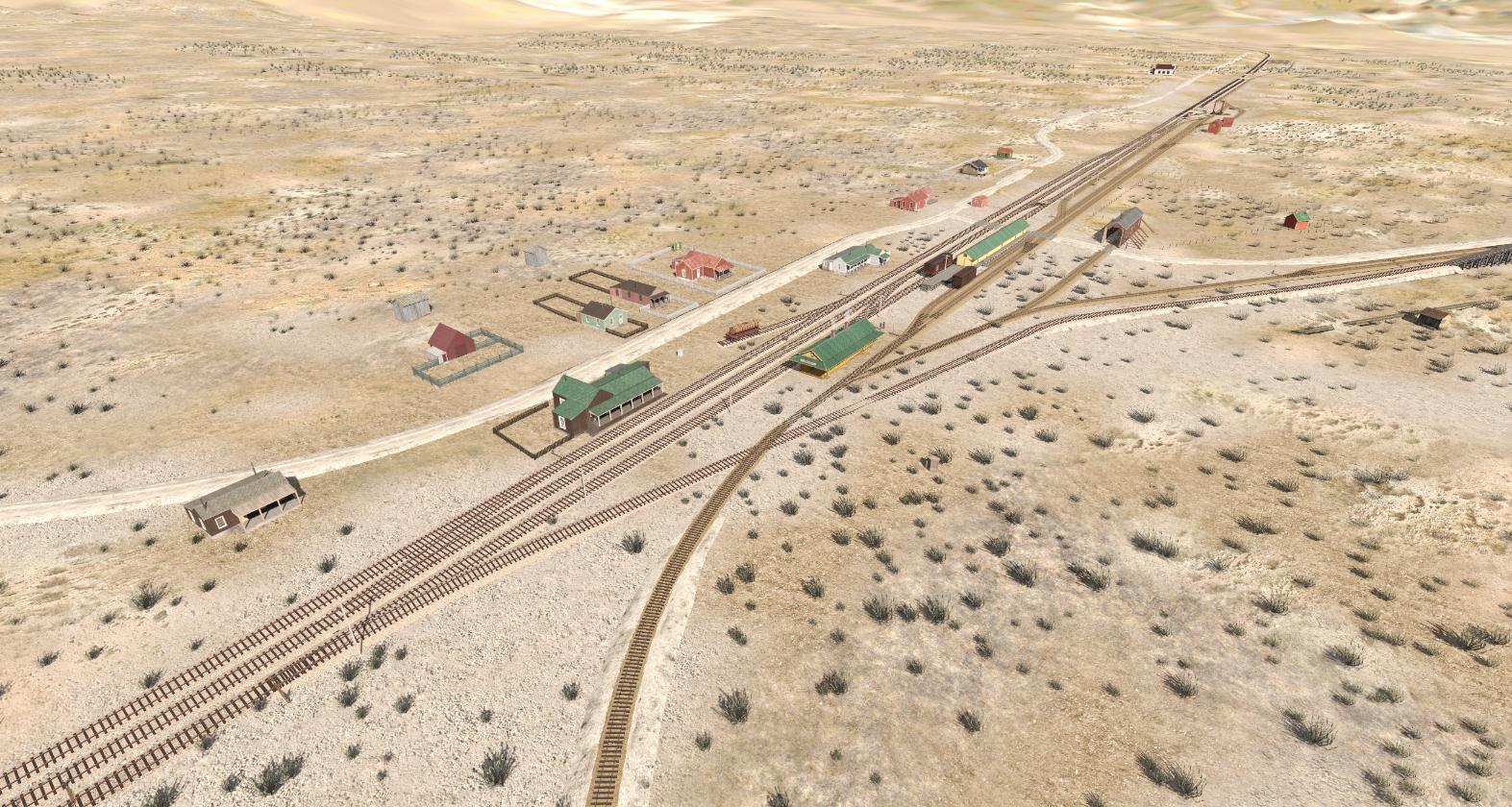 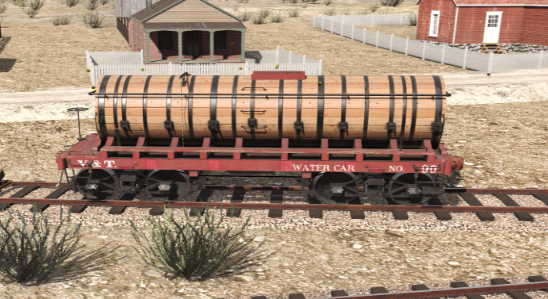 Water Car No 90 replaces No. 42
1904
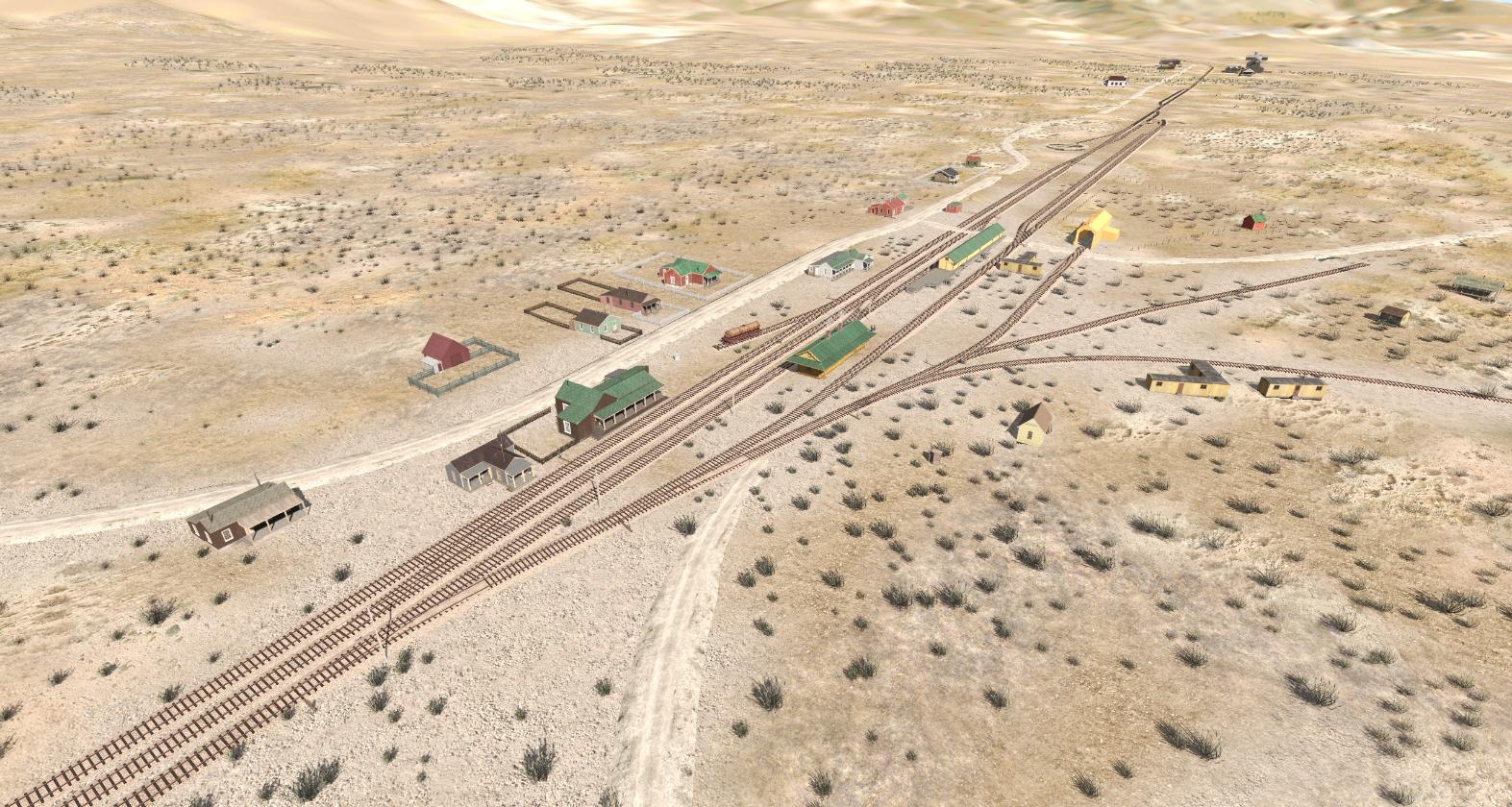 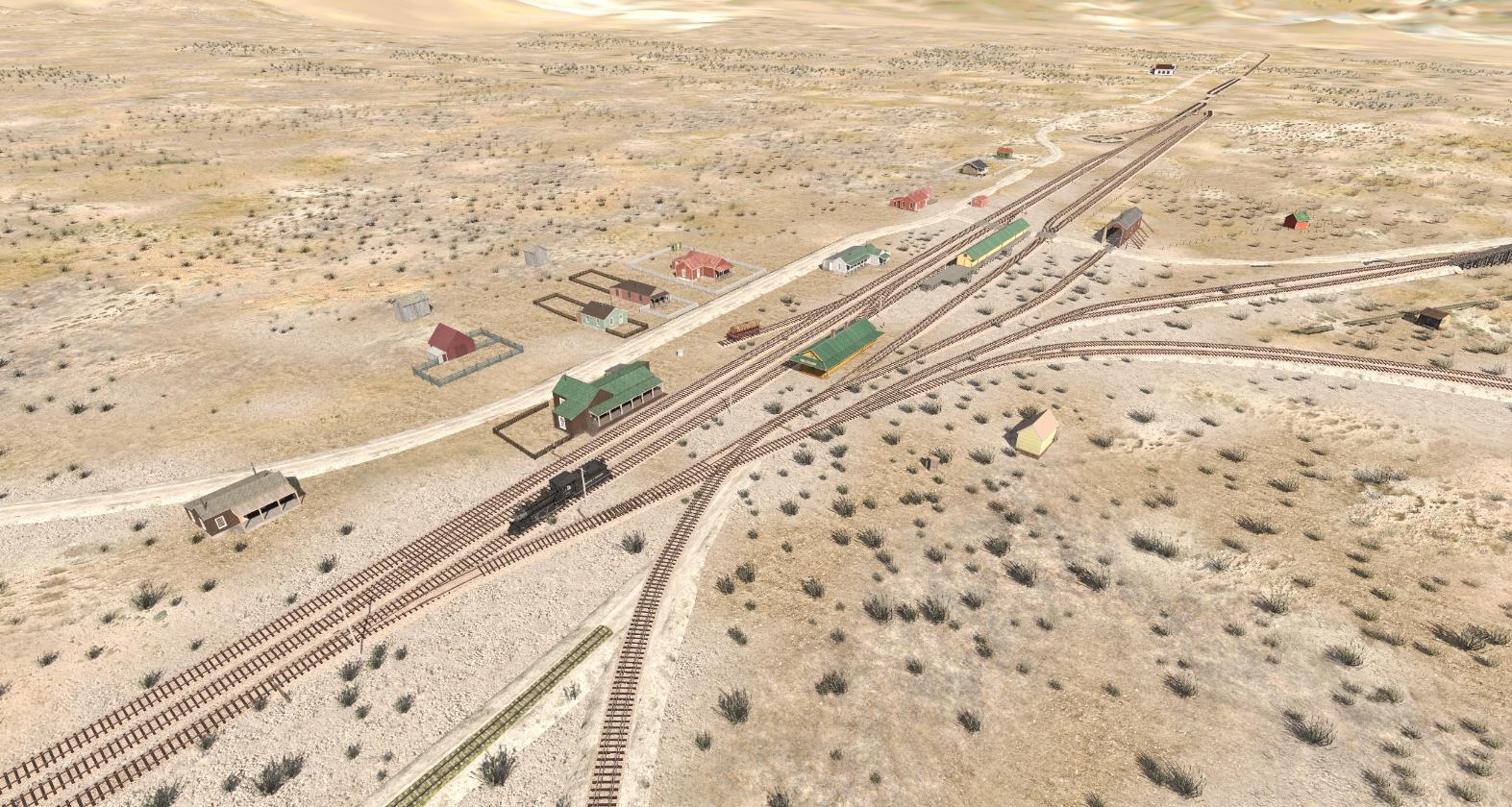 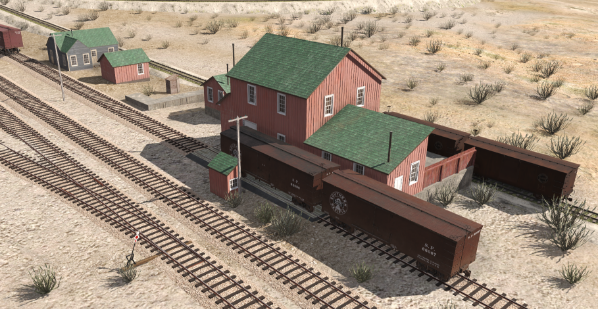 Western Ore Purchasing Co is built
SP standard-gauges to Dayton
1905
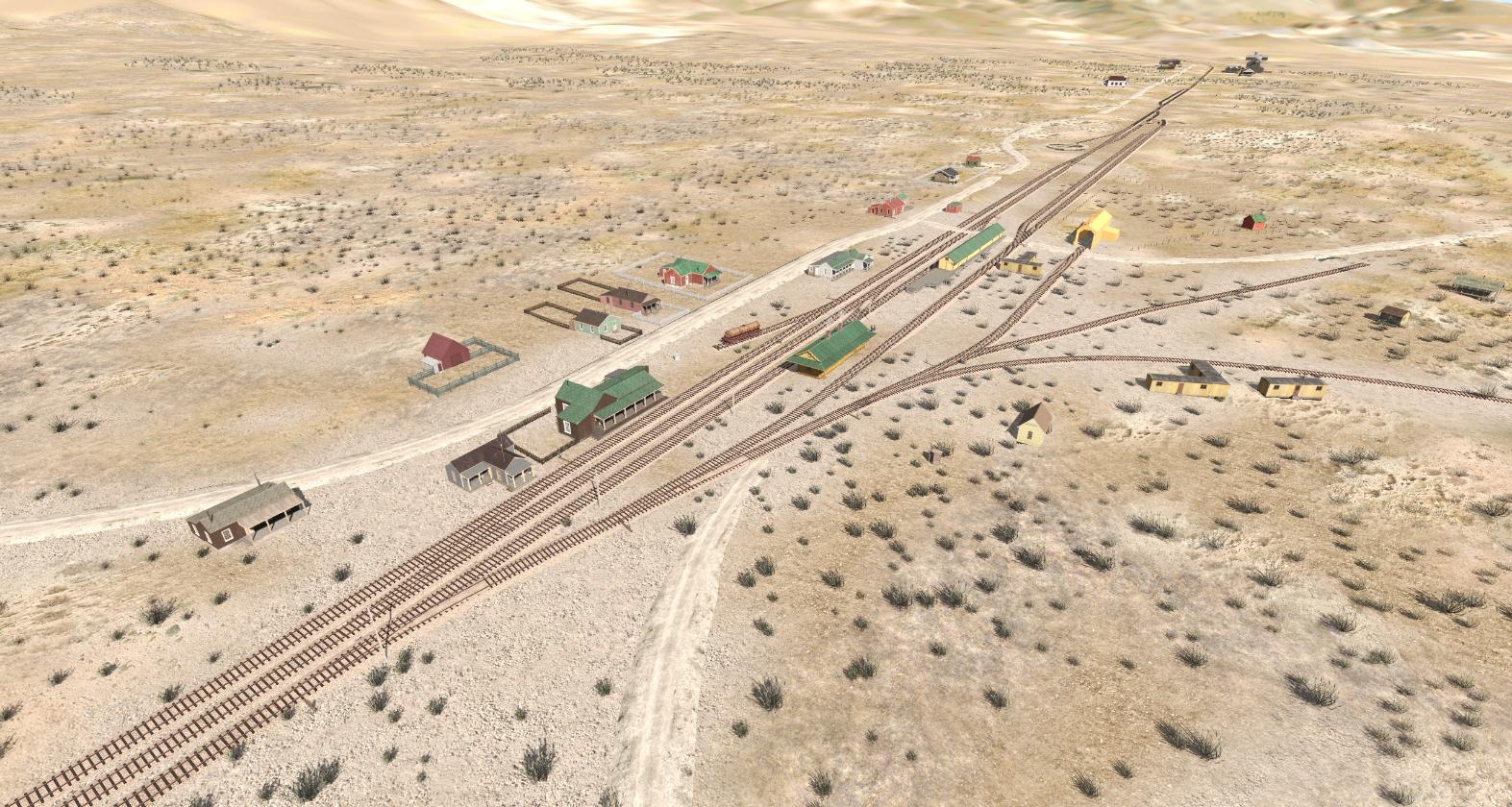 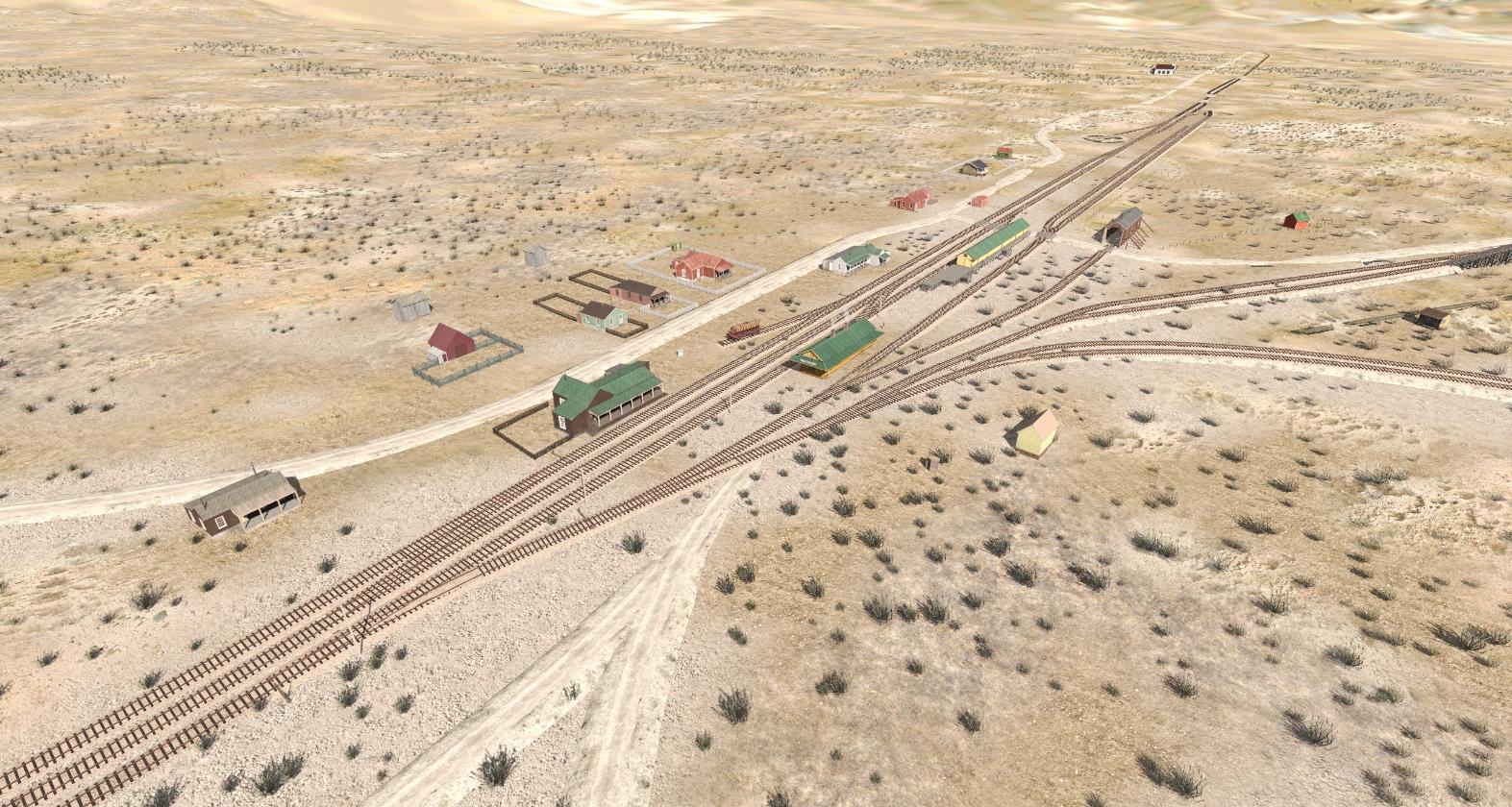 Western Ore Purchasing Co moves to Tonopah
1906
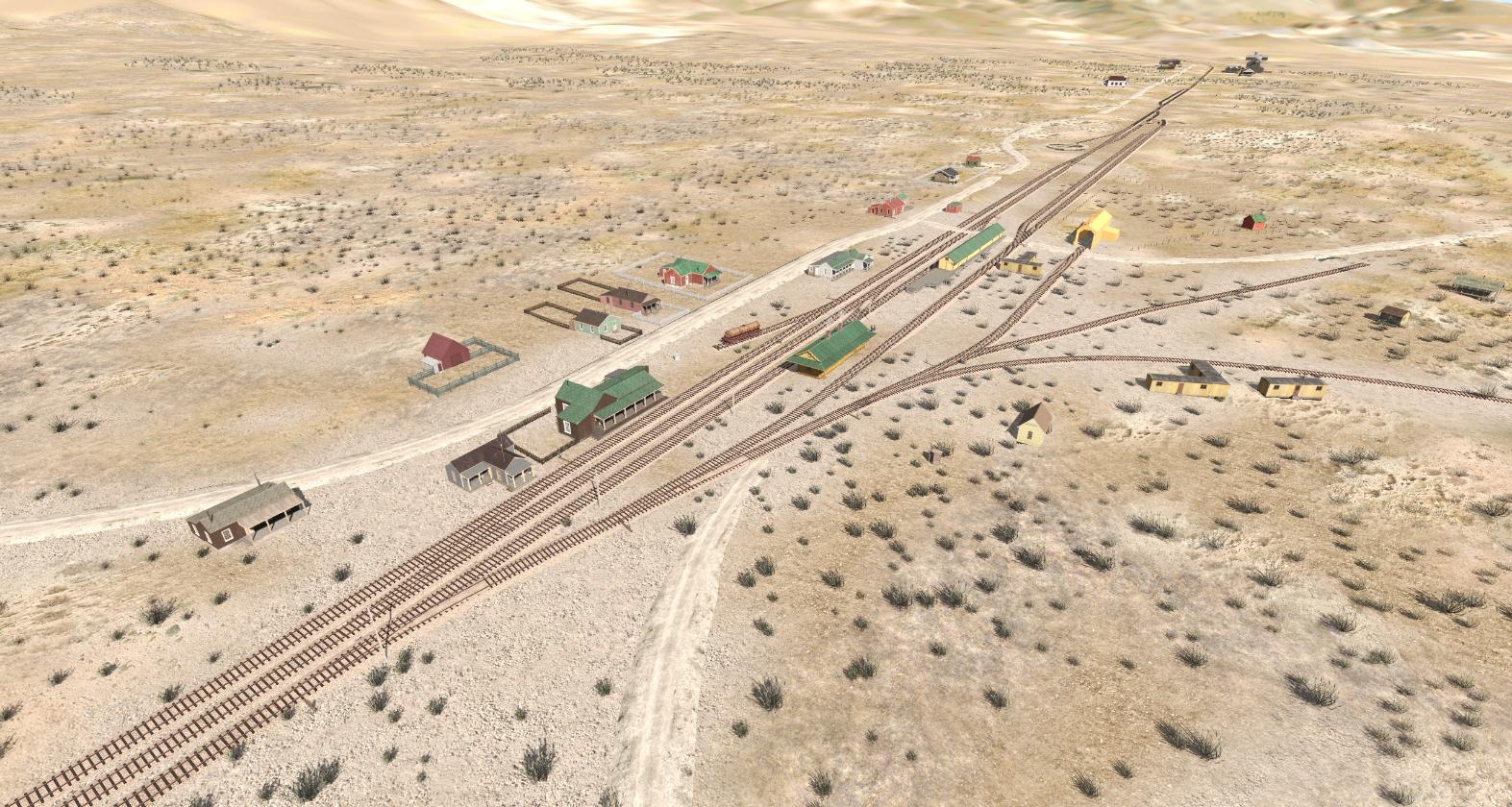 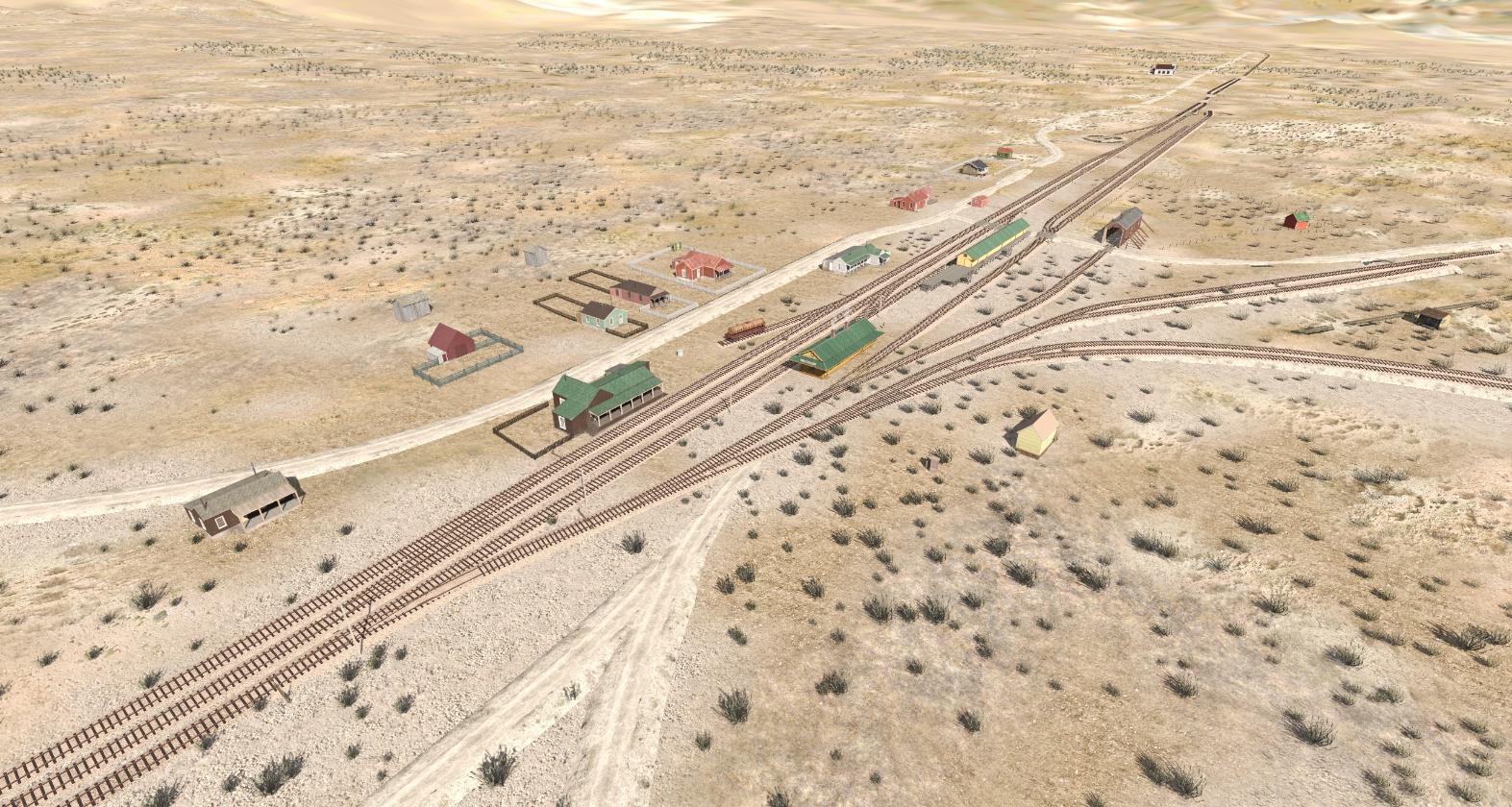 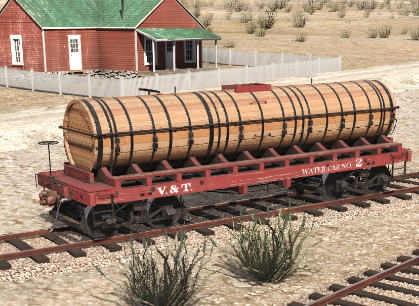 January: Water Car No. 2 replaces No. 52
1908
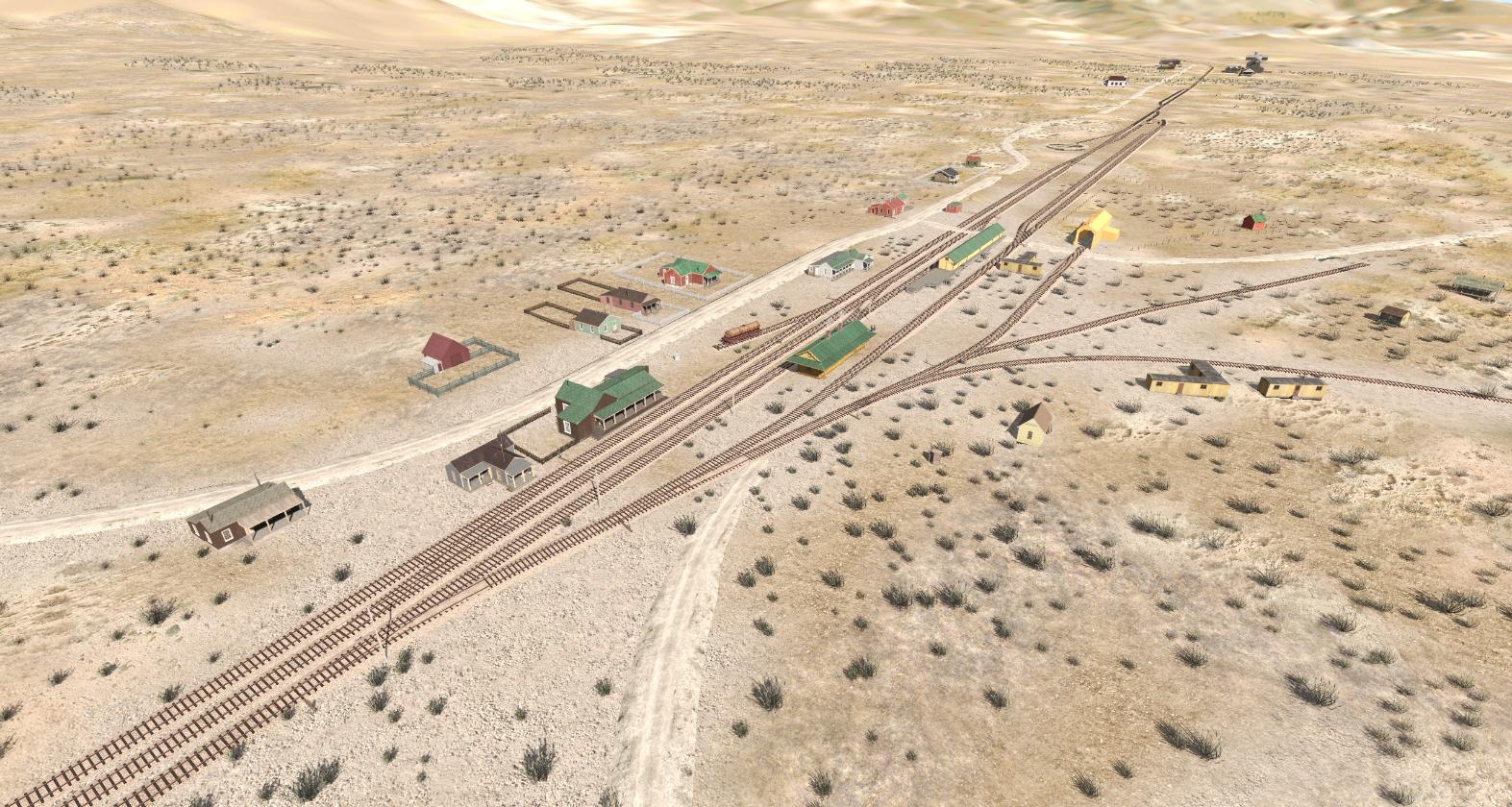 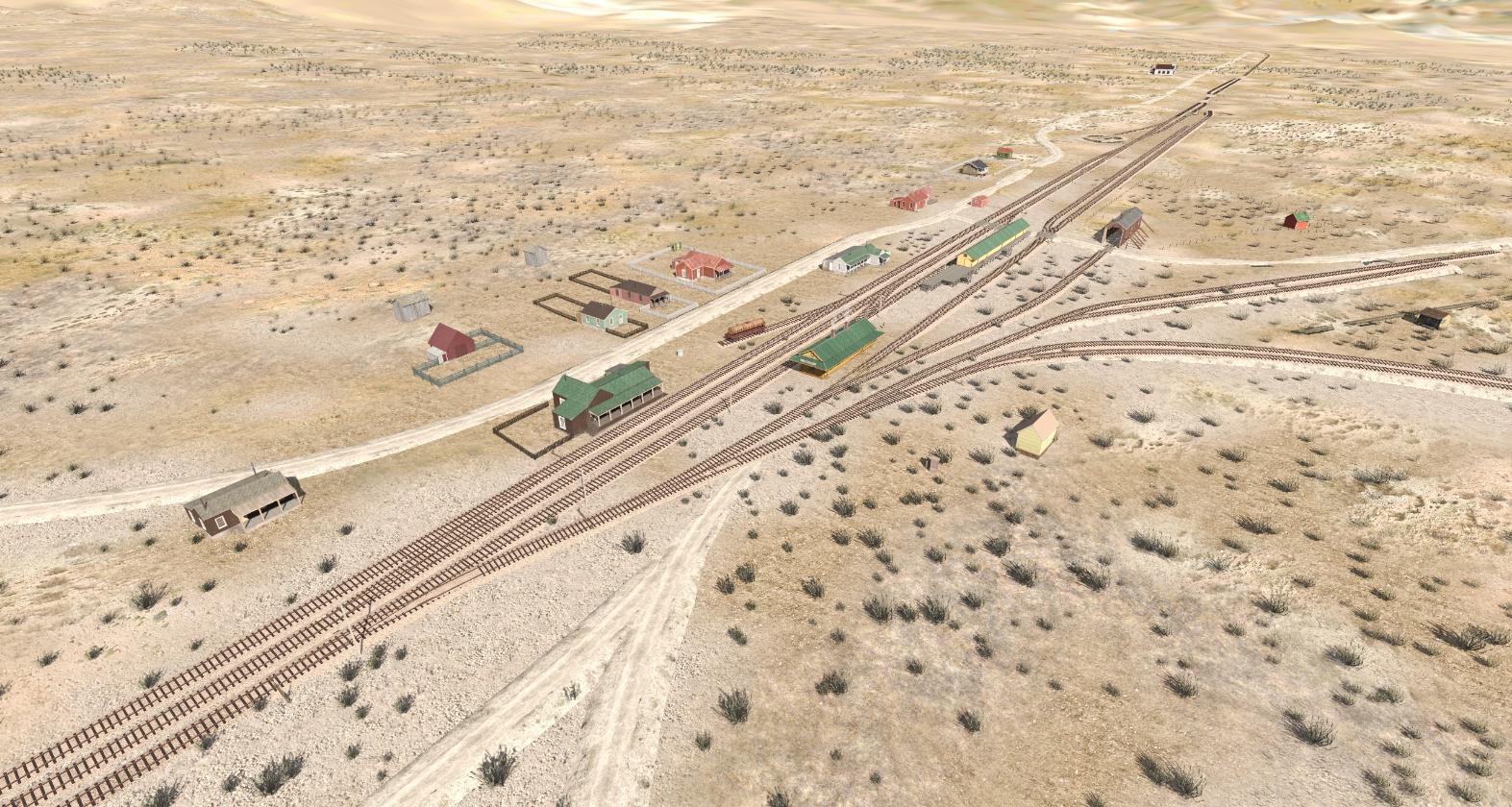 August: SP now operating joint depot
1909
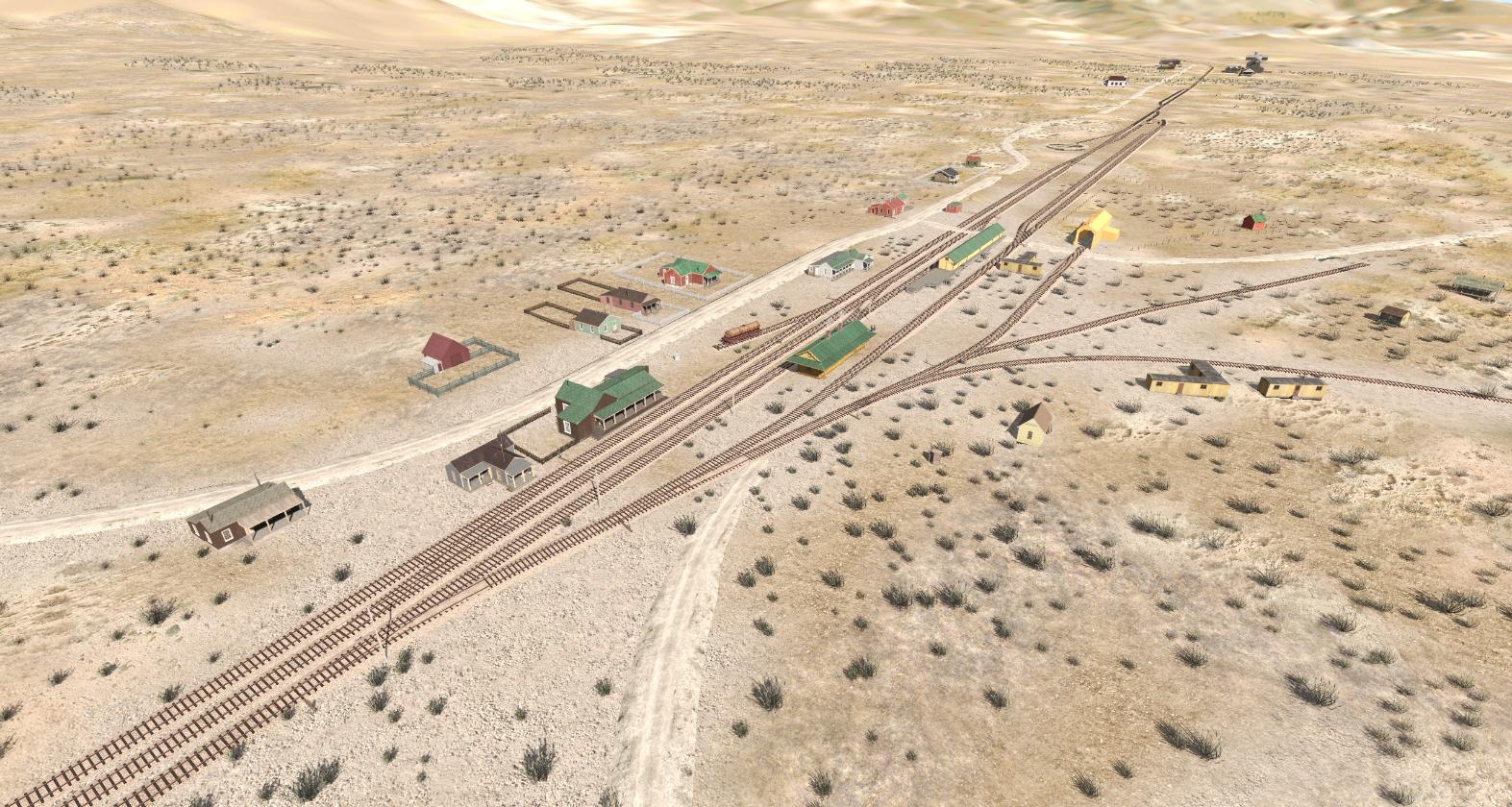 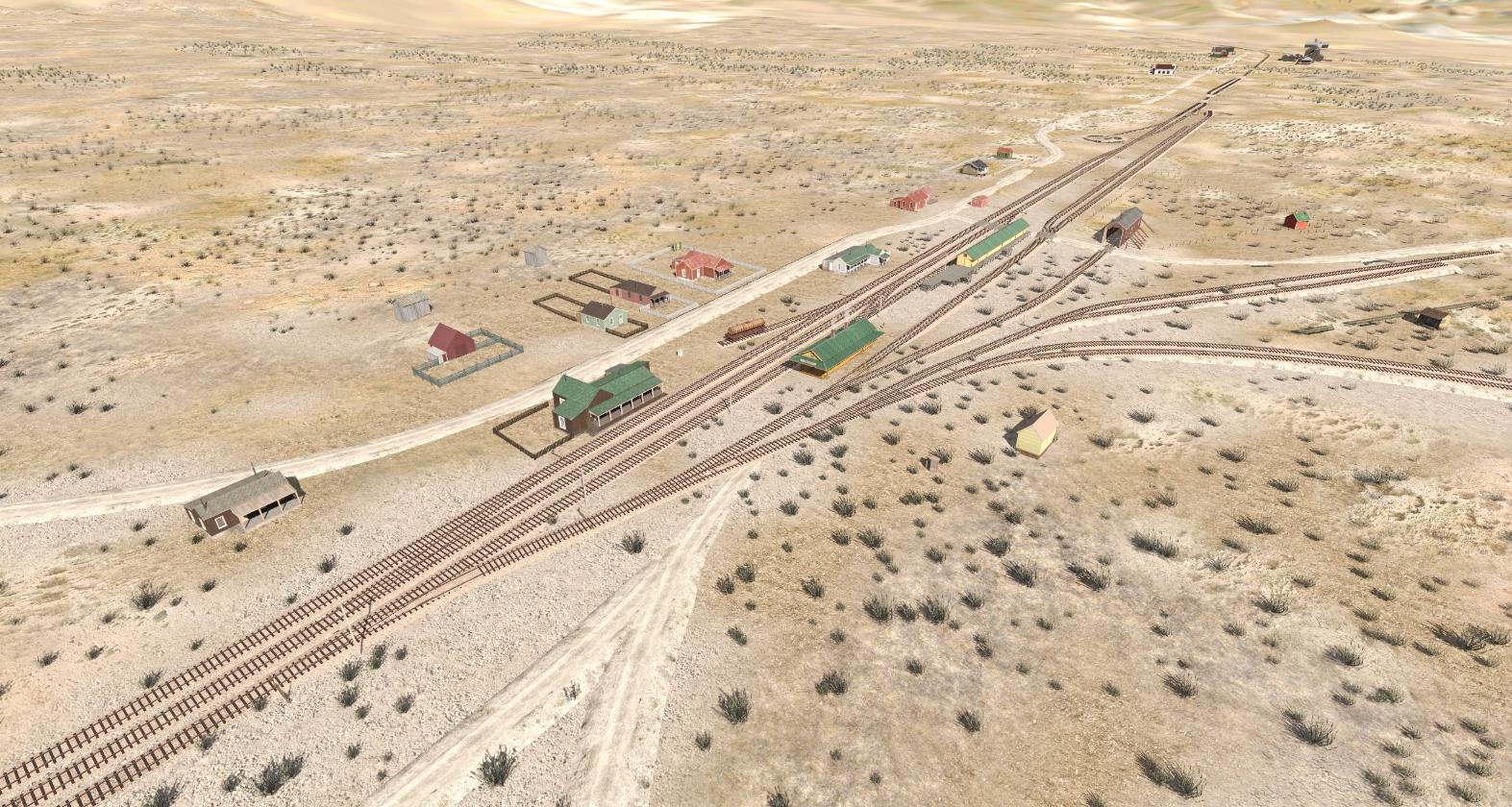 February: Nevada Gypsum mill opens
1914
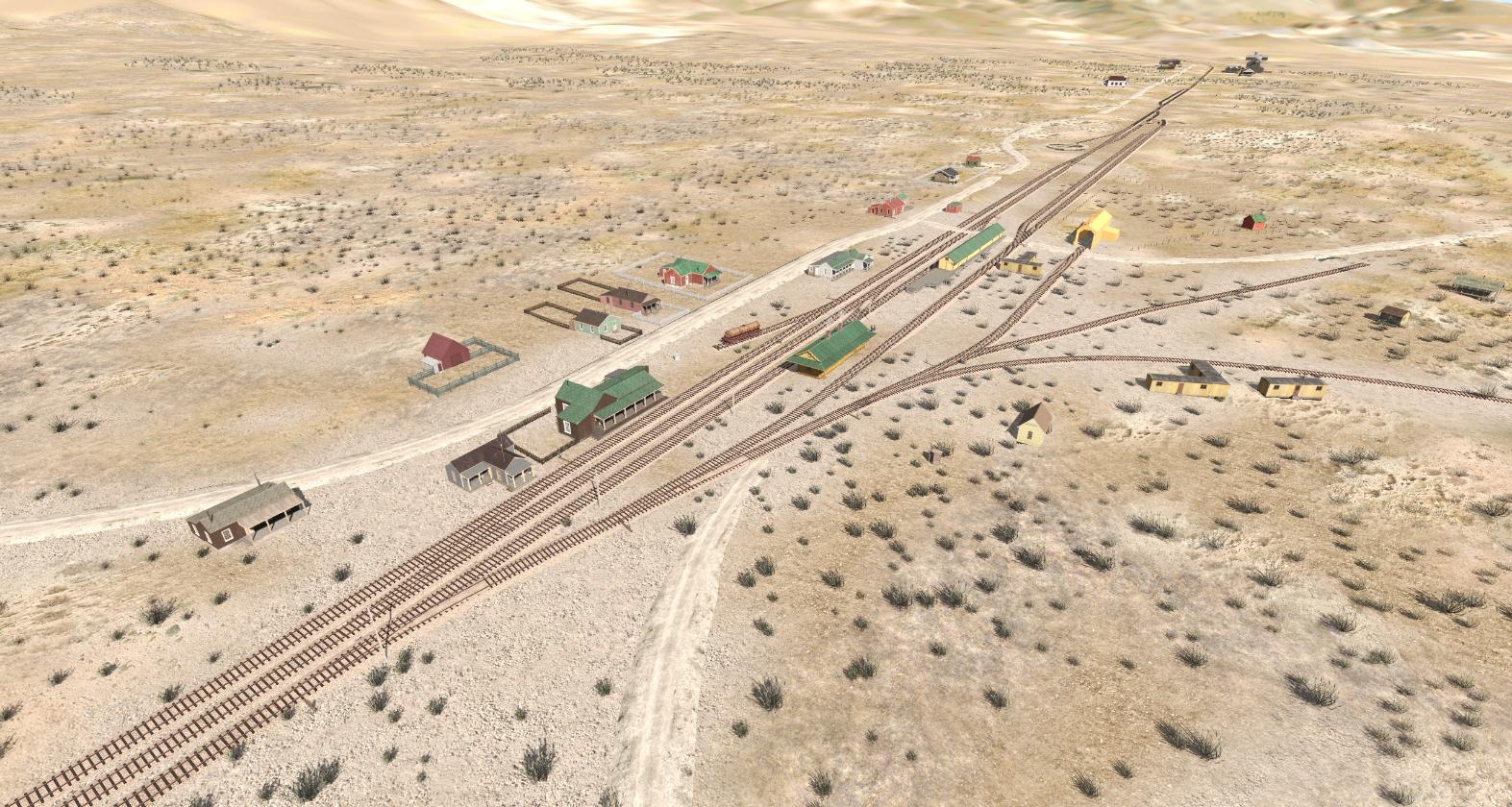 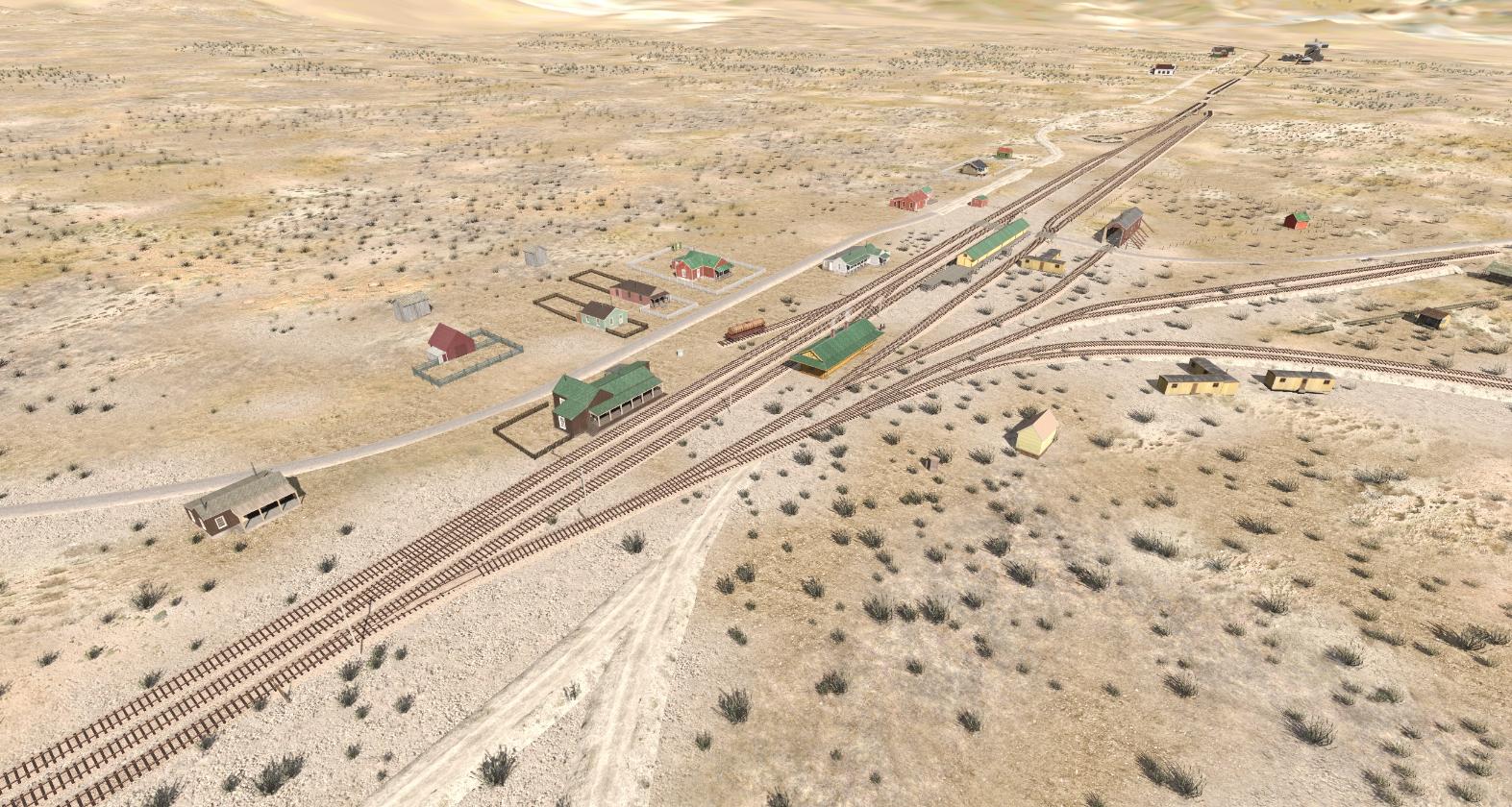 The Lincoln Highway is built through Mound House
Graveled; one lane
1922
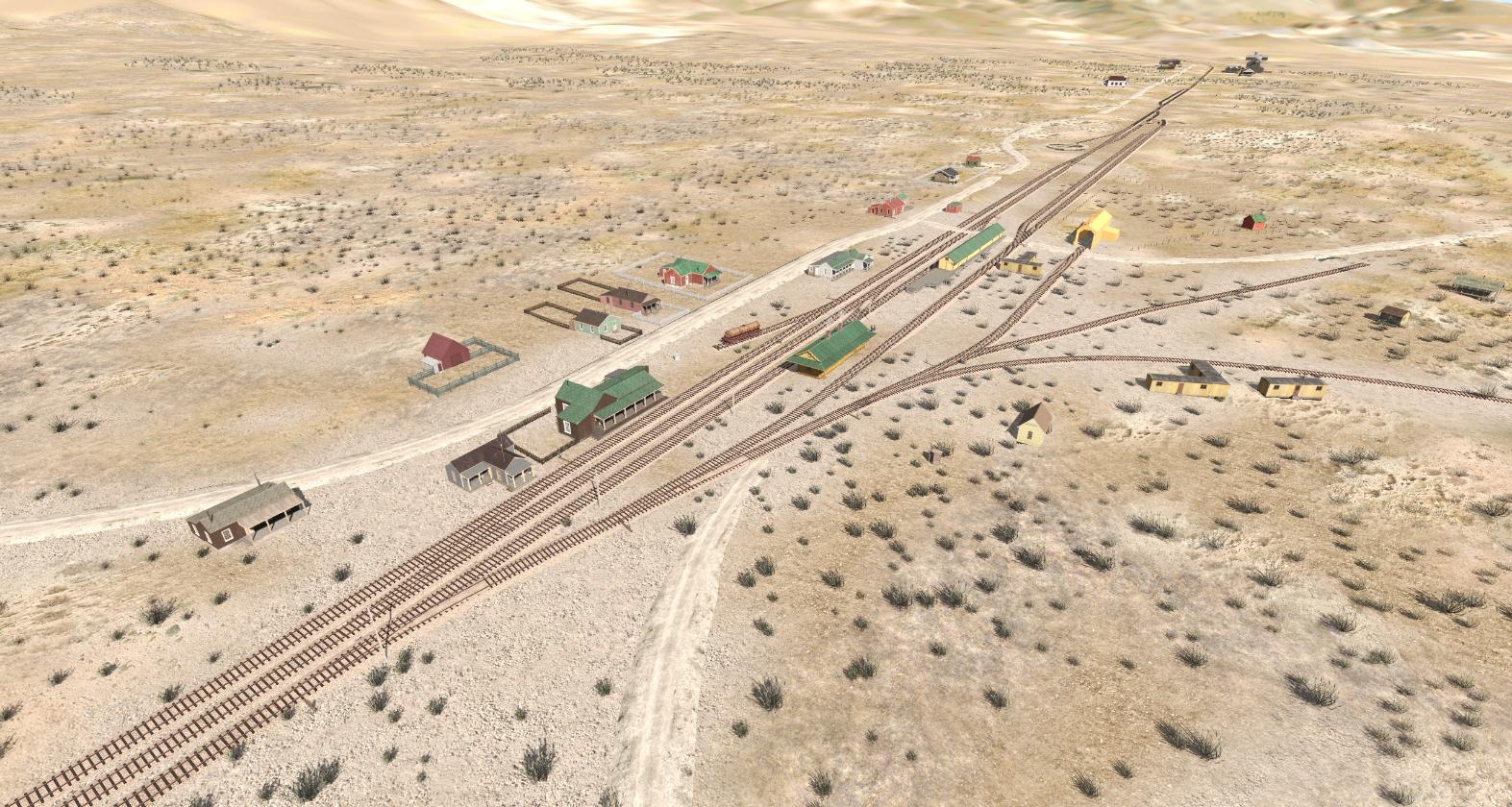 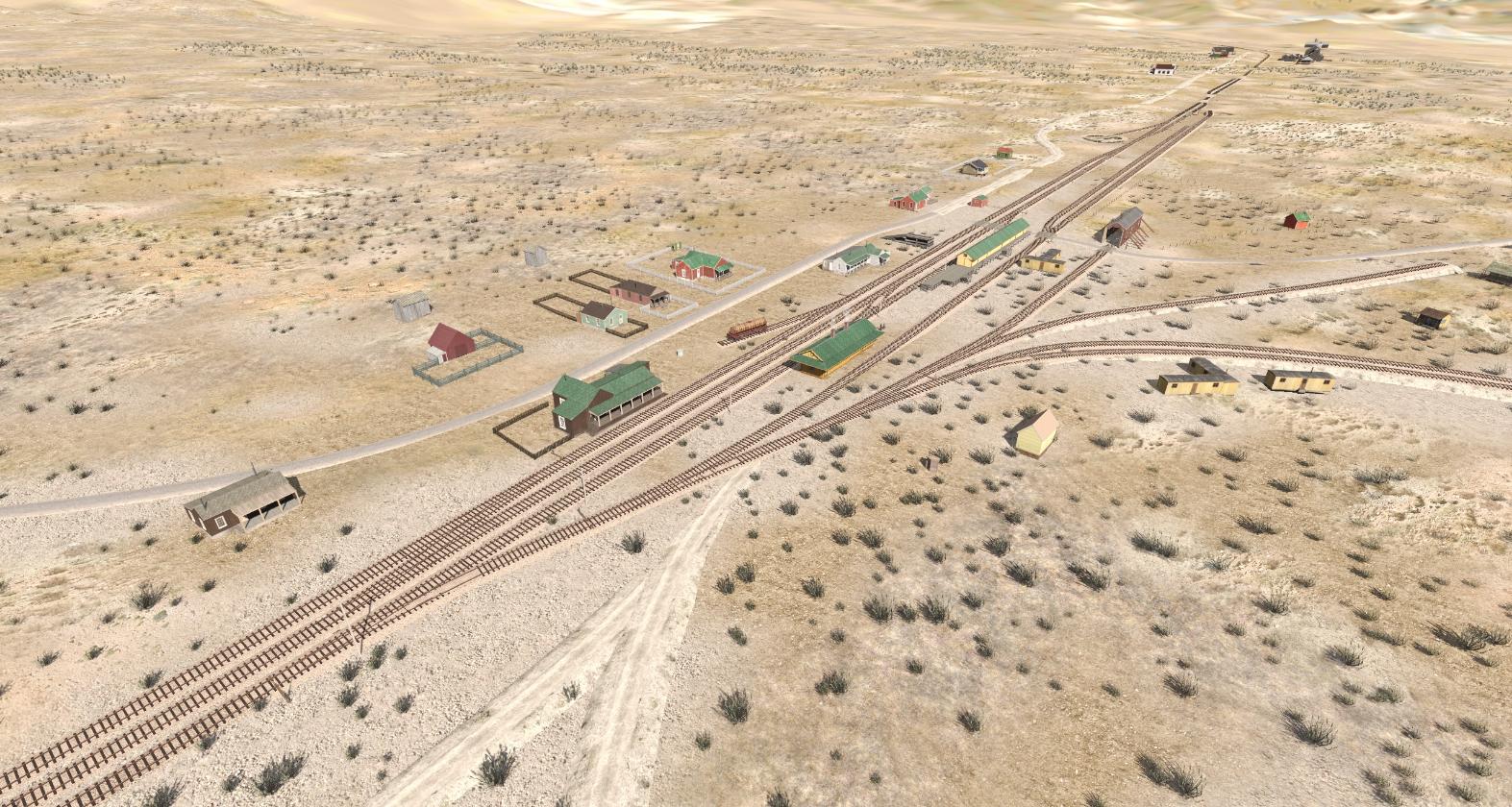 Added 180’ to Pacific Portland Cement Co siding.
Replaced 1,350-feet of 56 lb. rail with 60 lb. rail.
1924
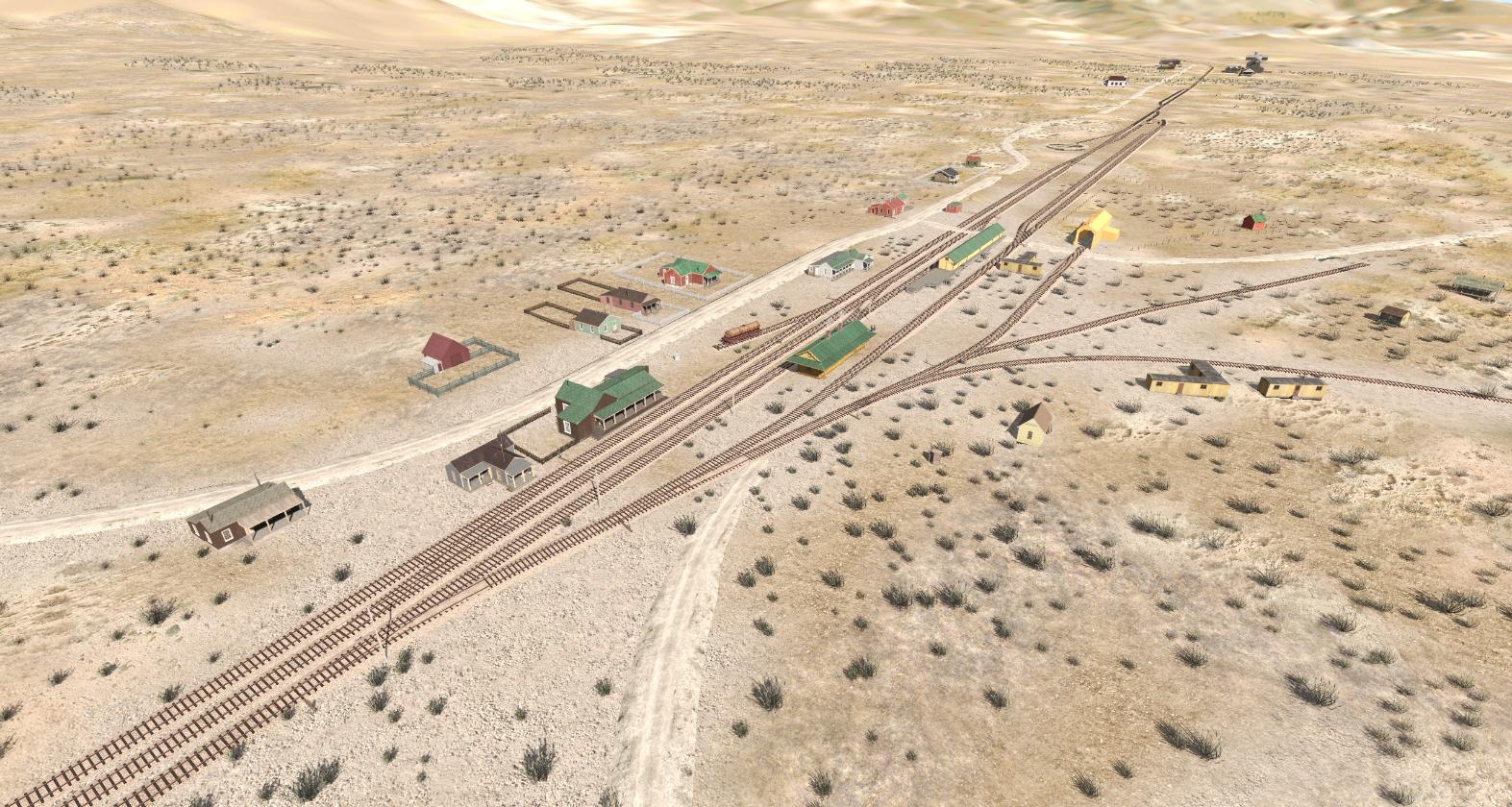 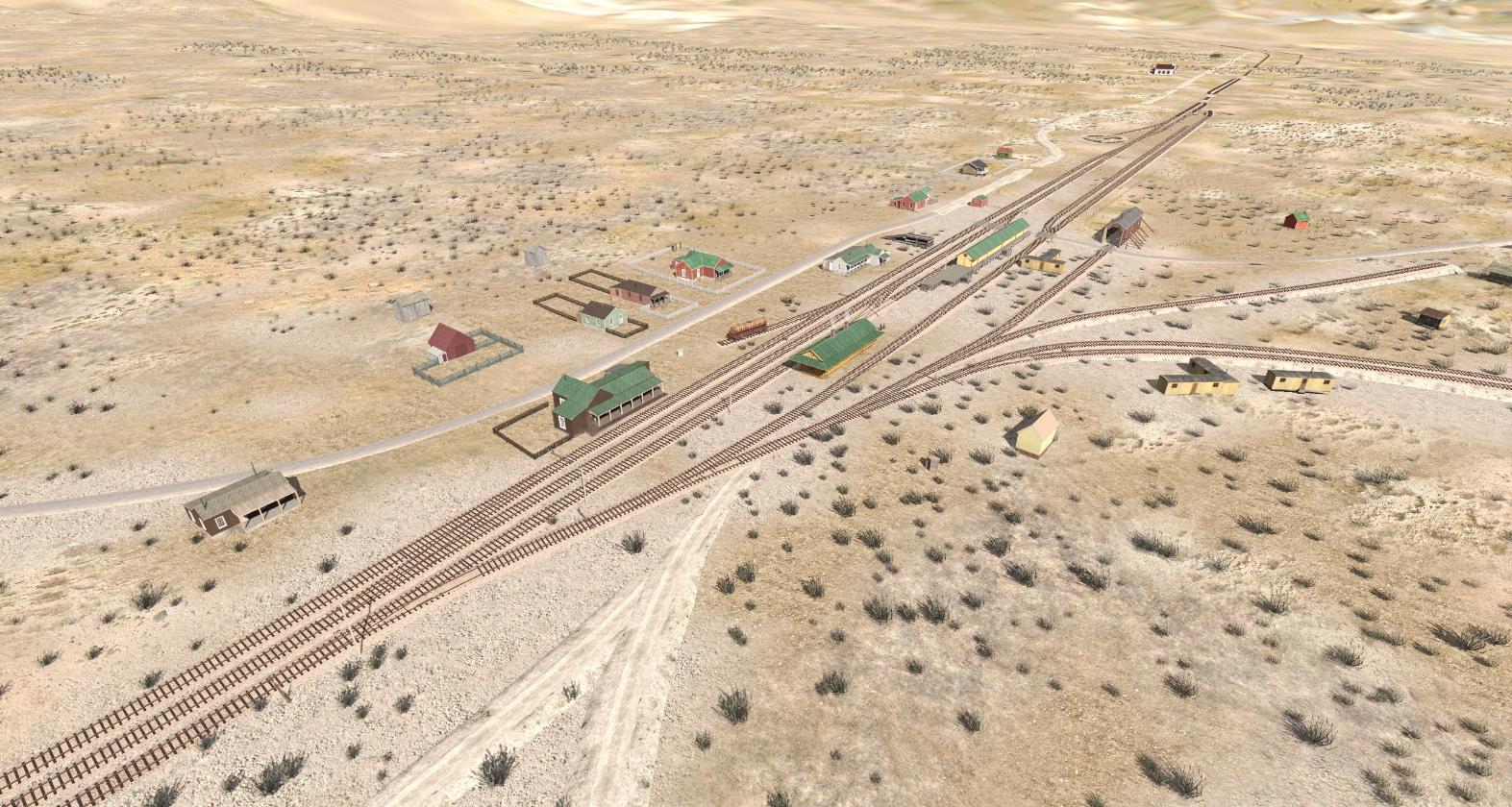 Pacific Portland Cement Co moved to Gerlach.
Dismantling complete by September.
1930
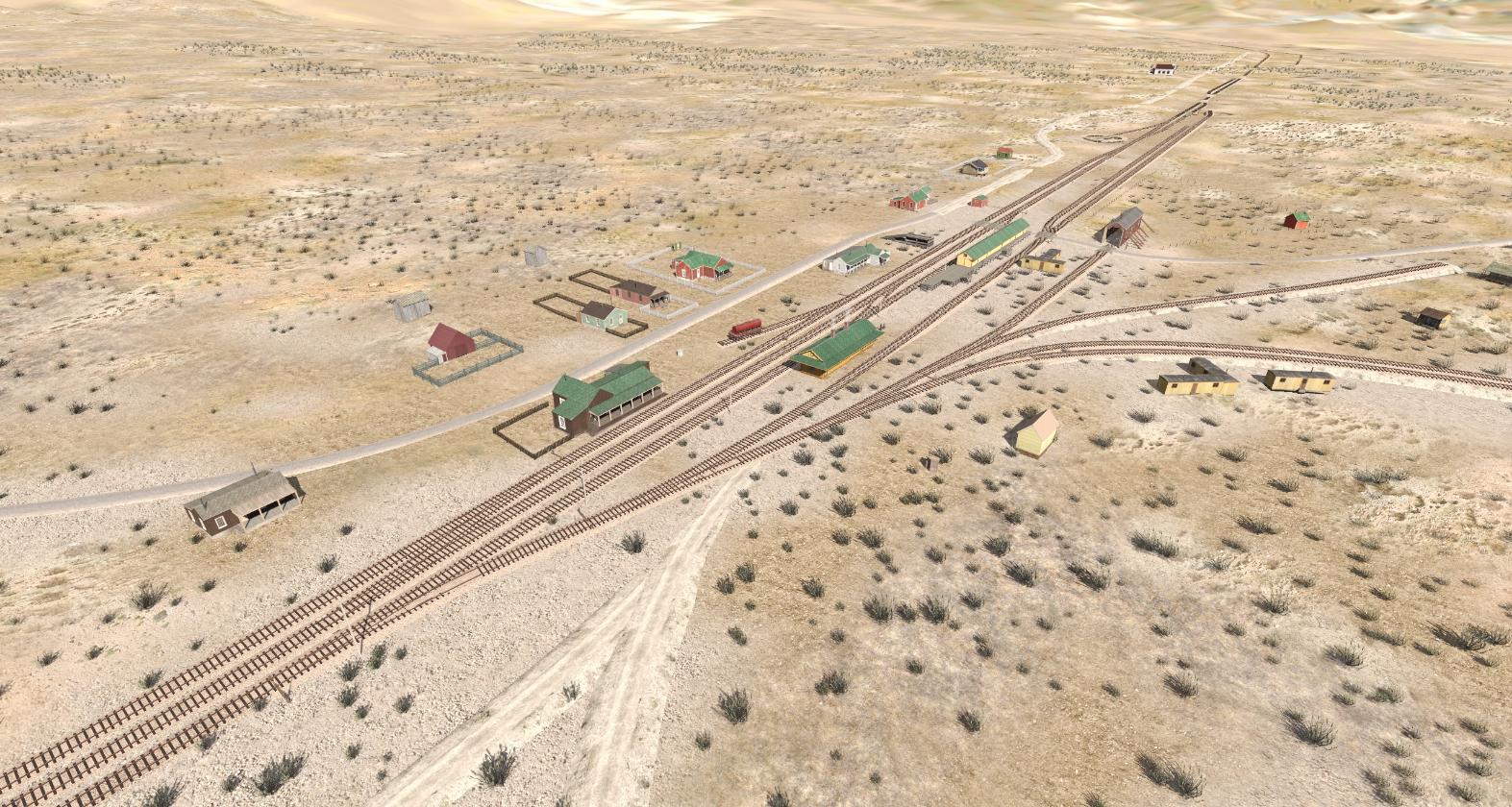 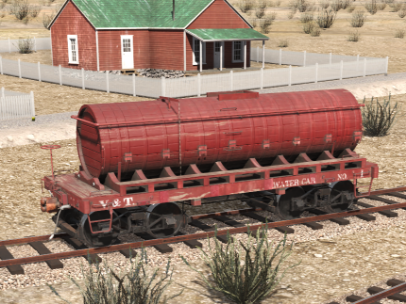 Section crew consolidated with Scales crew
Water car No. 1 replaces Water Car No. 2
1931
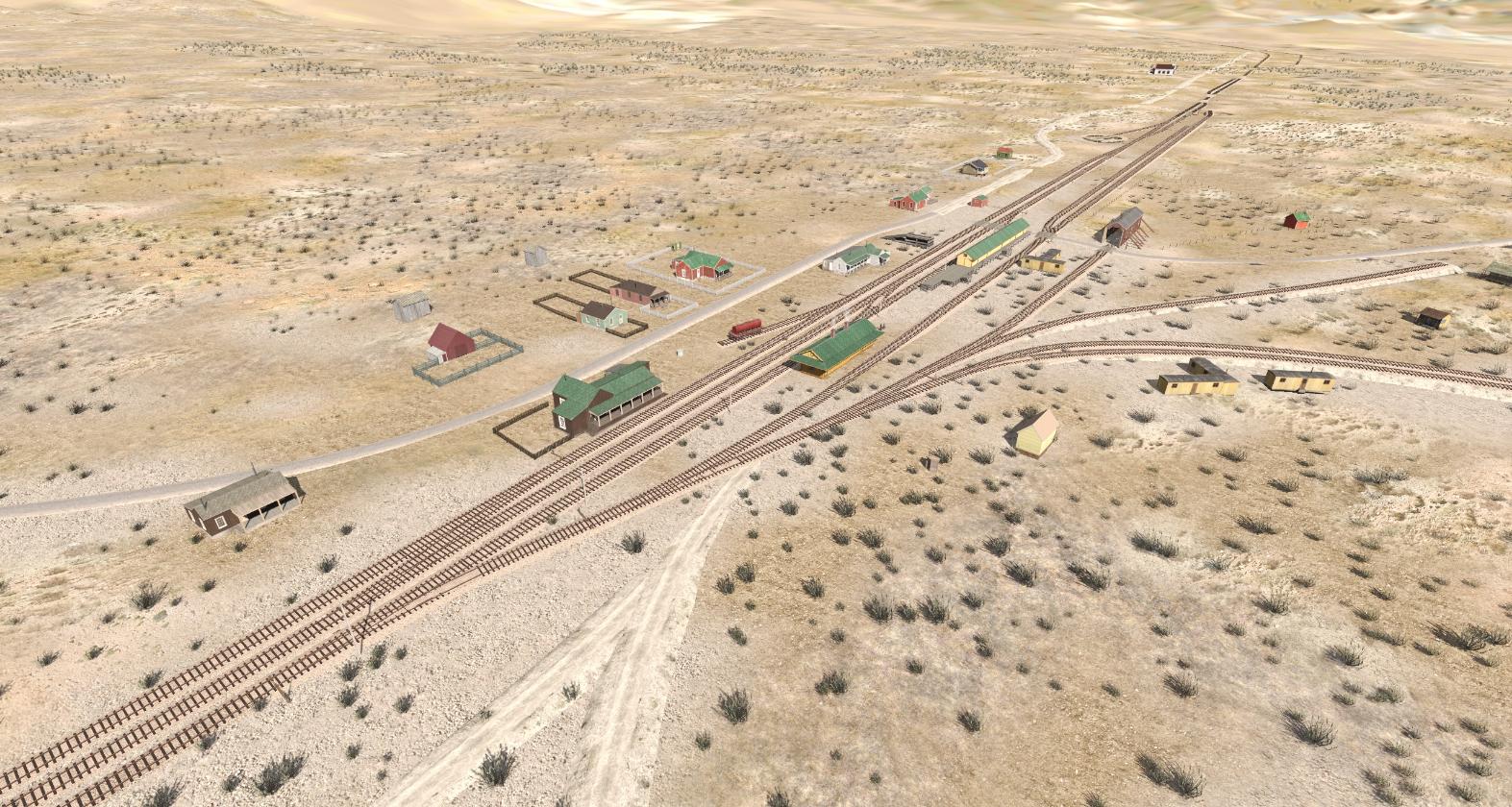 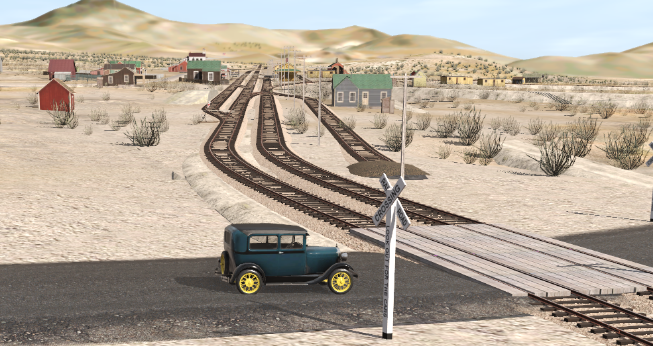 Highway 50 is built; crossing the tracks just to the south
1932
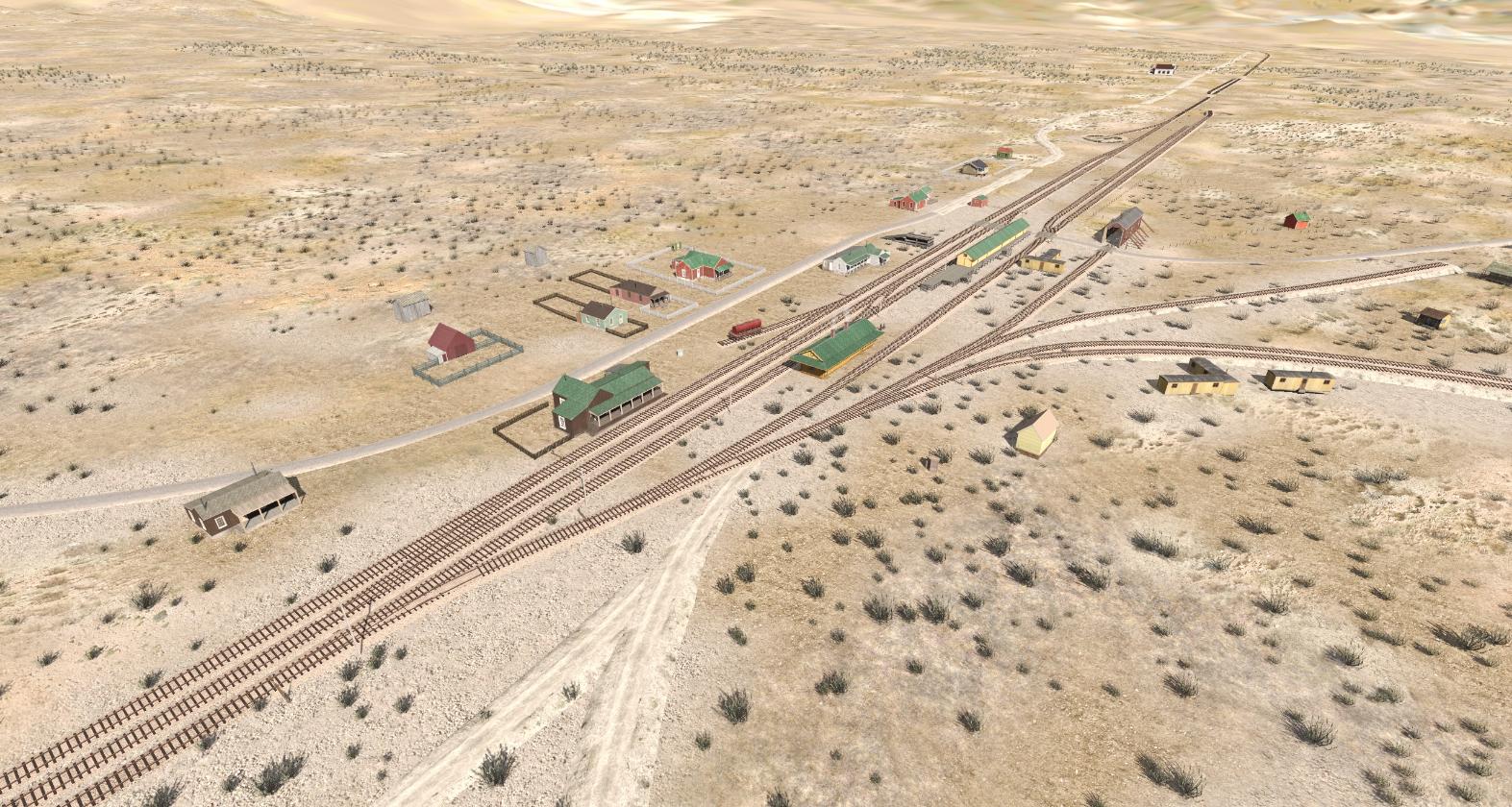 Retired 654-foot old Scale Track “G” (Regan Track)
Retired PPC Mill tracks “J” and “K”
1933
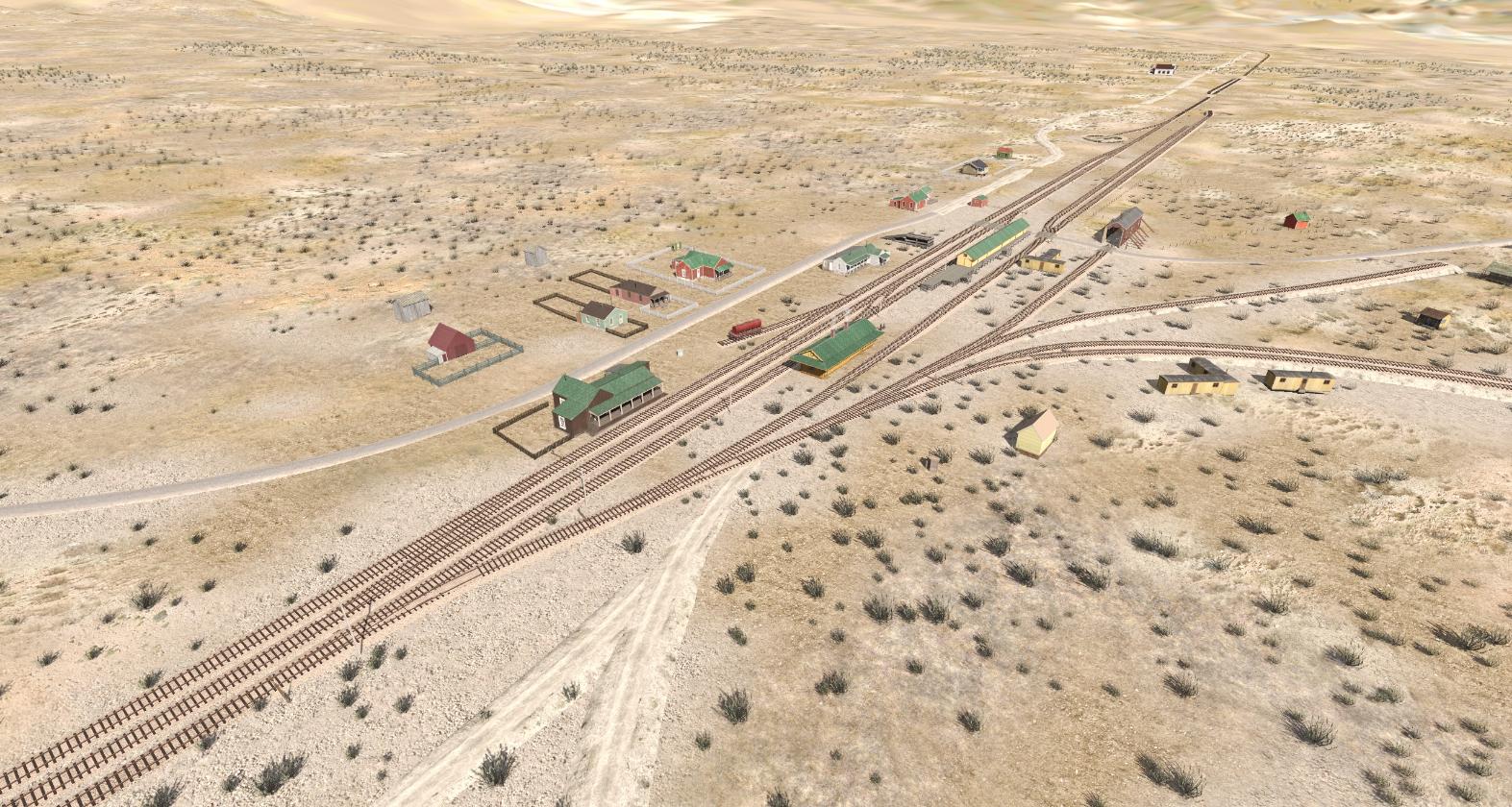 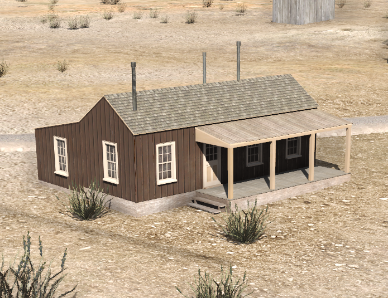 Teasland House sold for $30 and removed.
1934
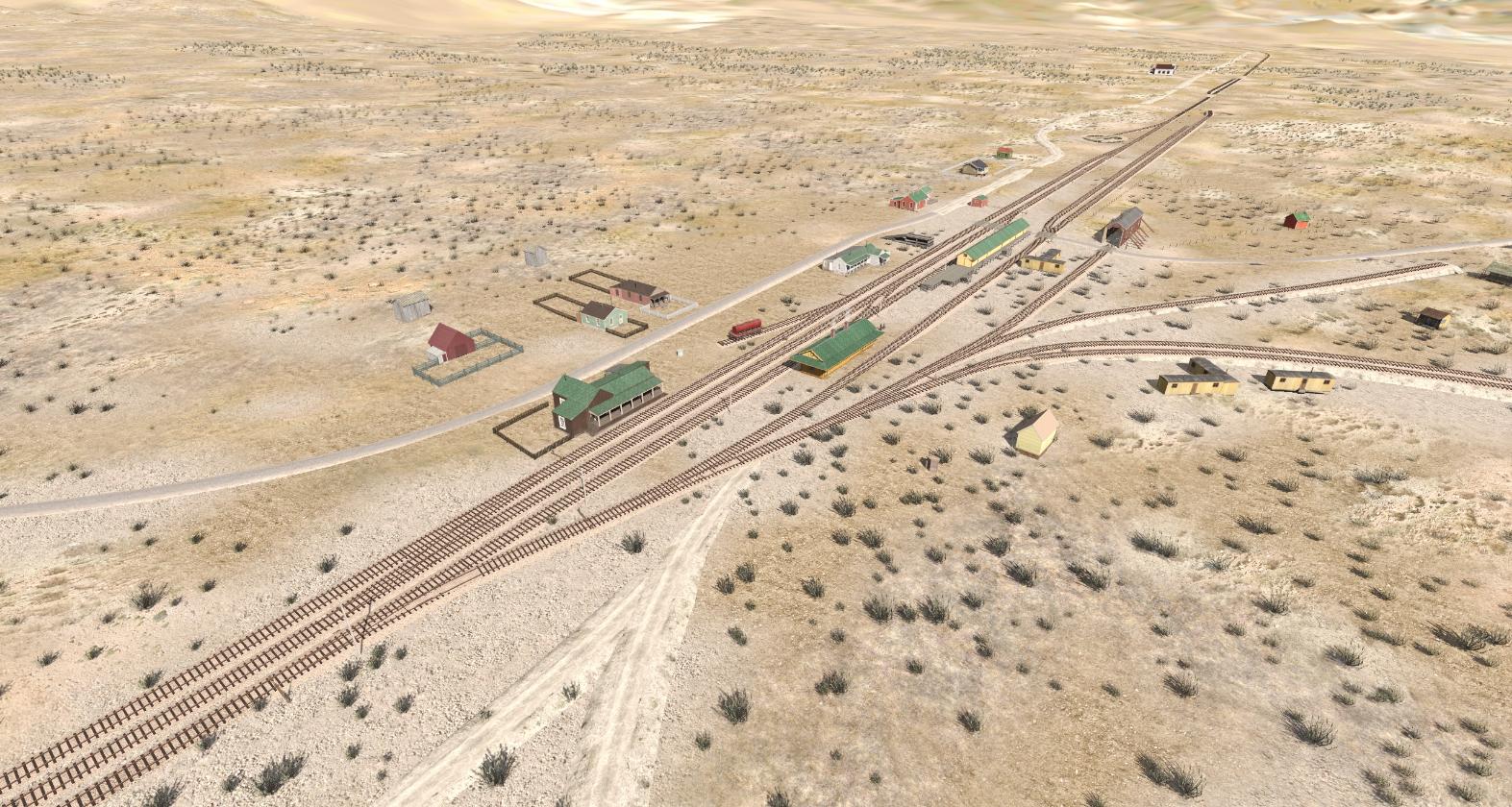 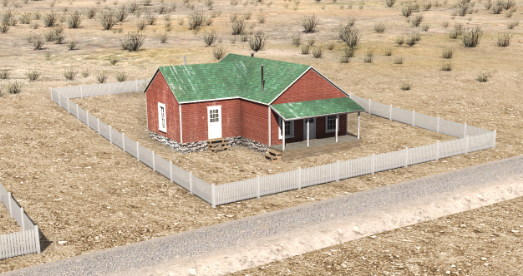 Agent’s House sold and removed.
SP abandons the line between MH and Dayton
1936
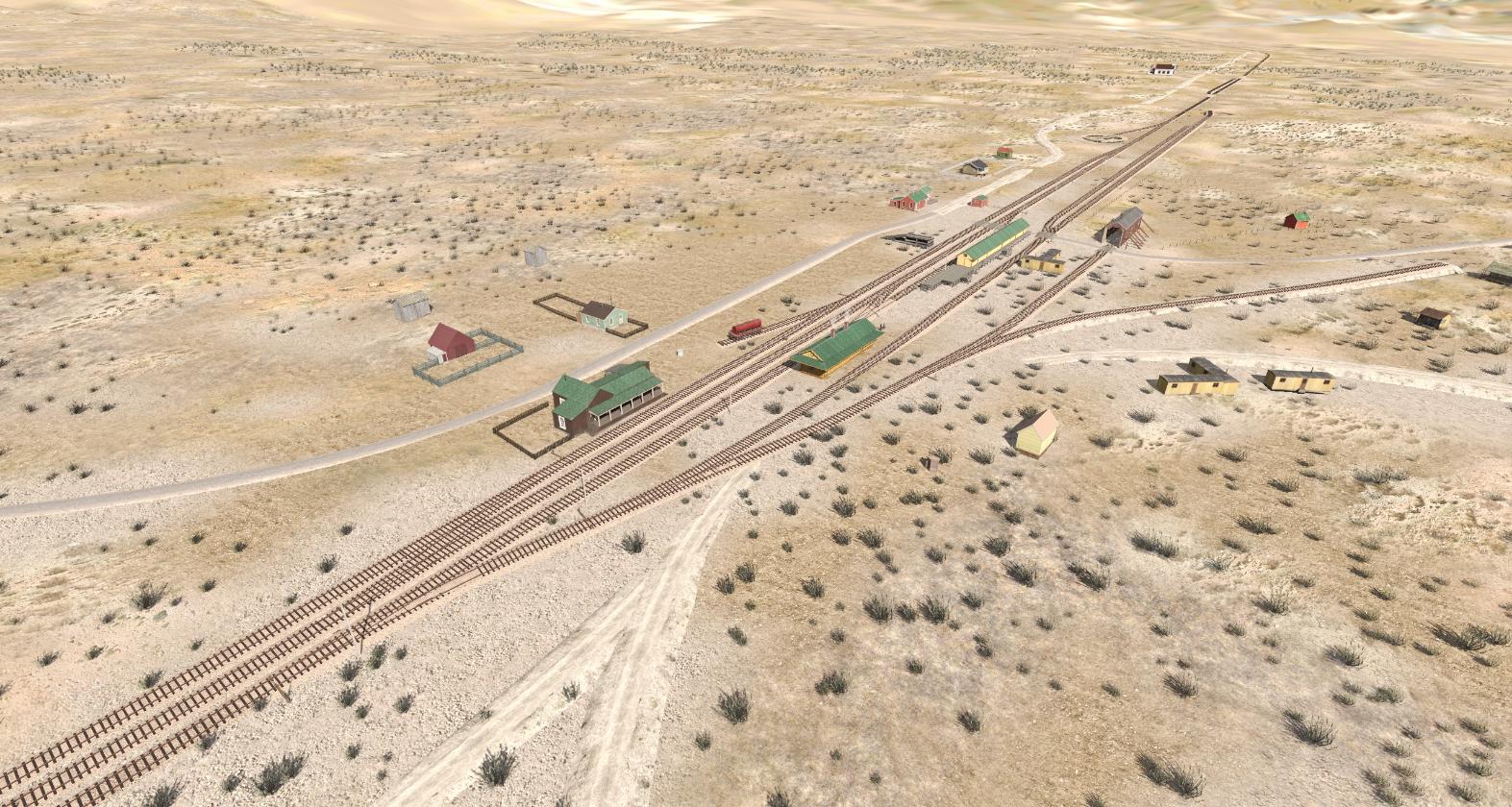 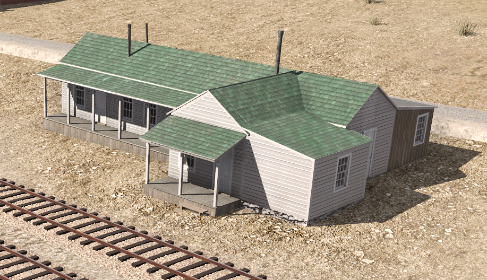 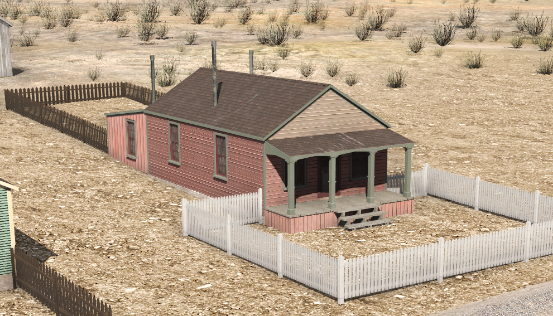 SP rails removed to Dayton.
Boarding House and Fireman’s House sold ($50 ea.)
1938
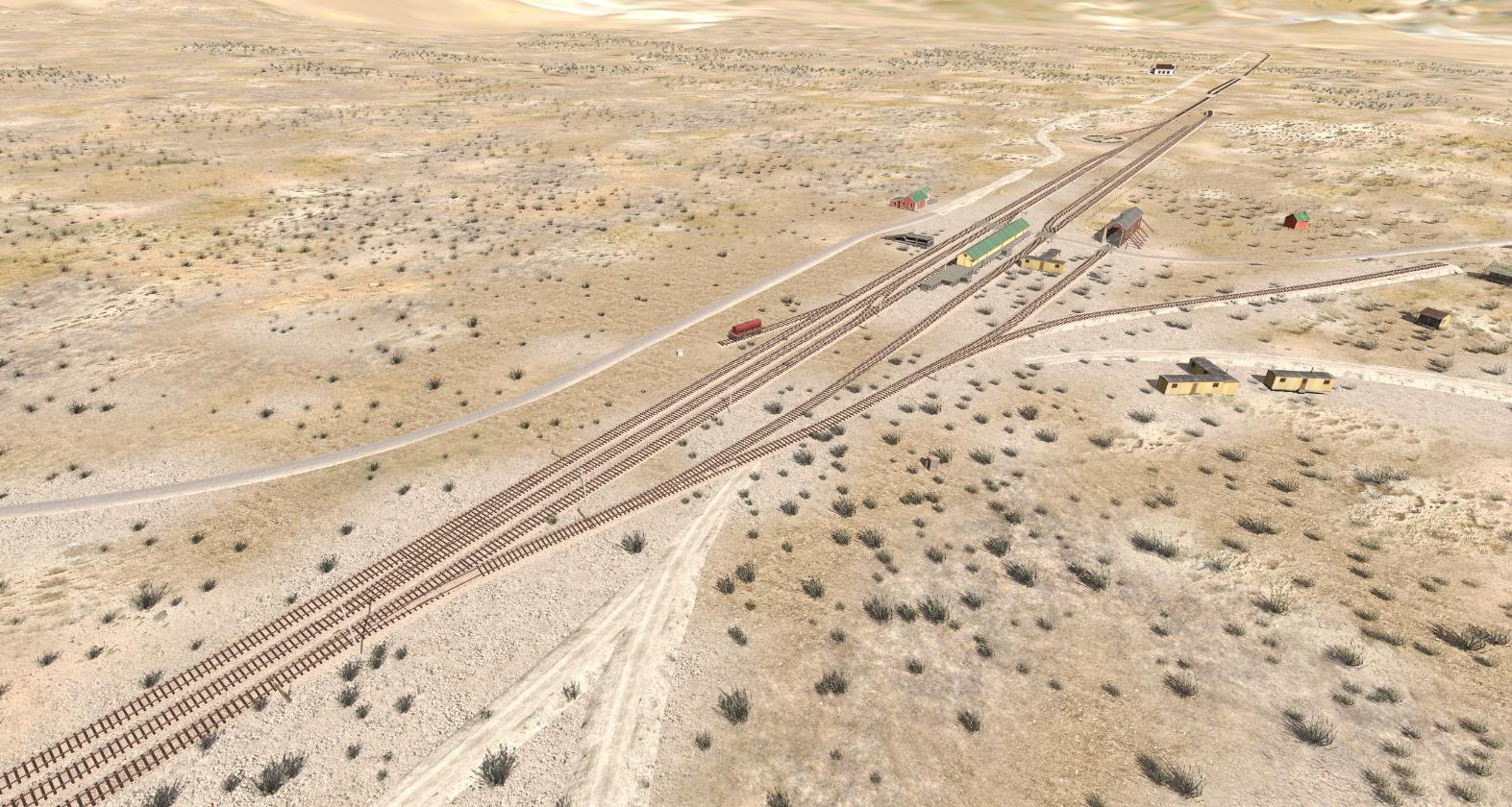 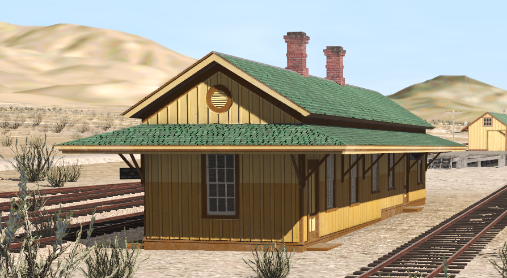 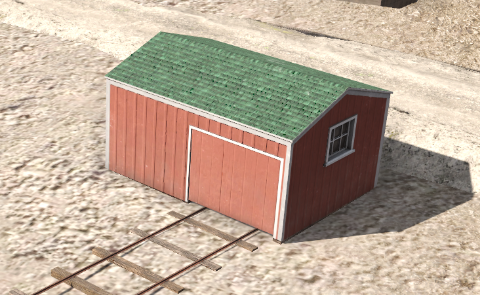 Virginia City branch abandoned.
Passenger depot sold and moved to Carson
Section Tool House sold for $125
1939
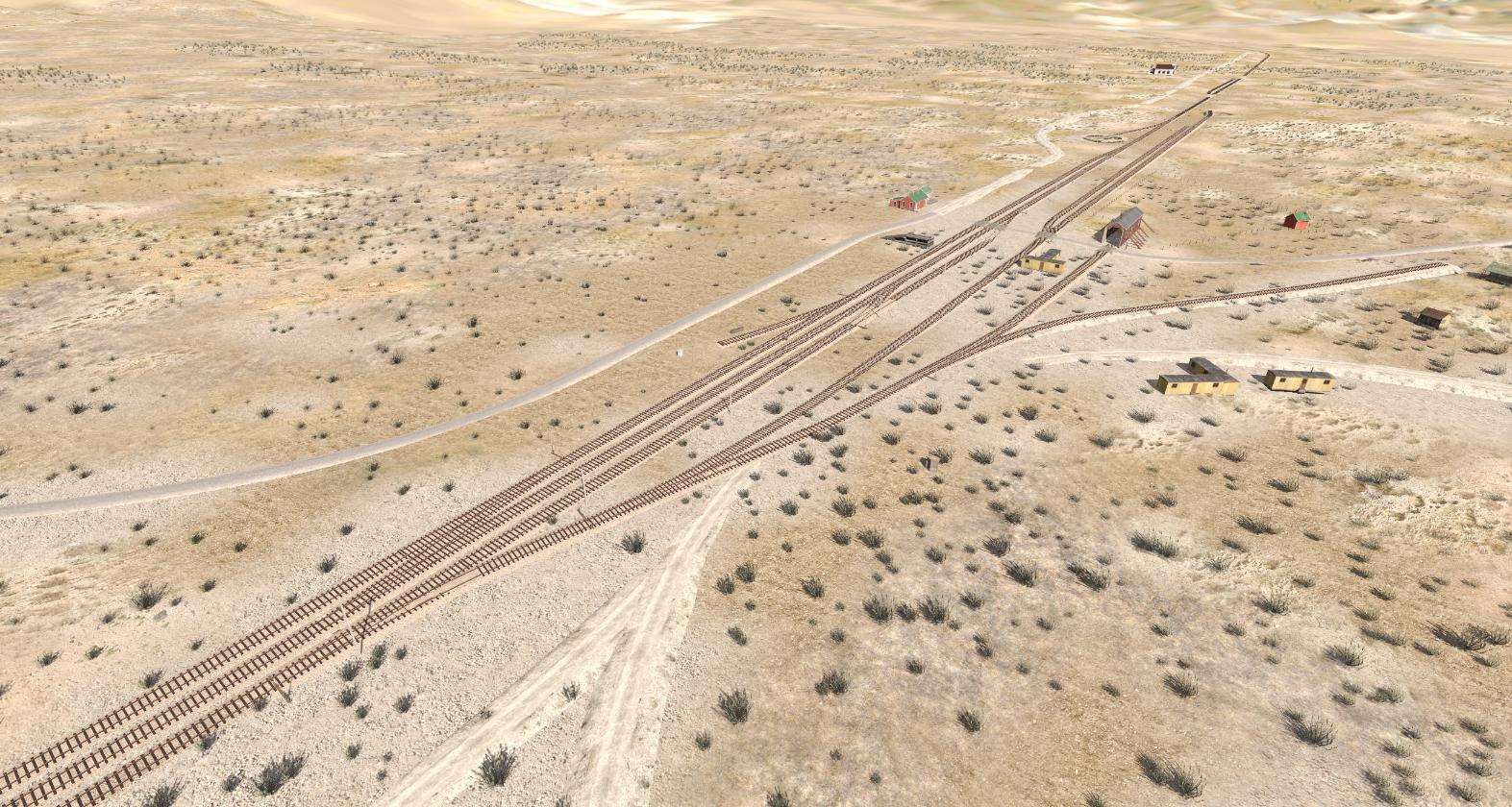 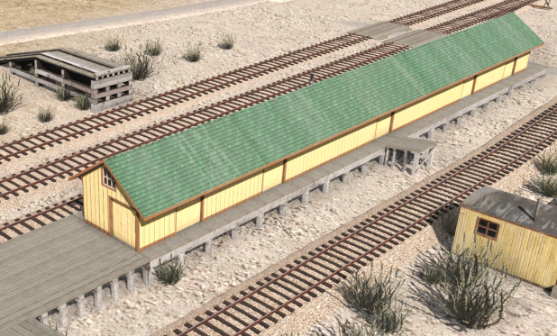 Freight depot sold
1941
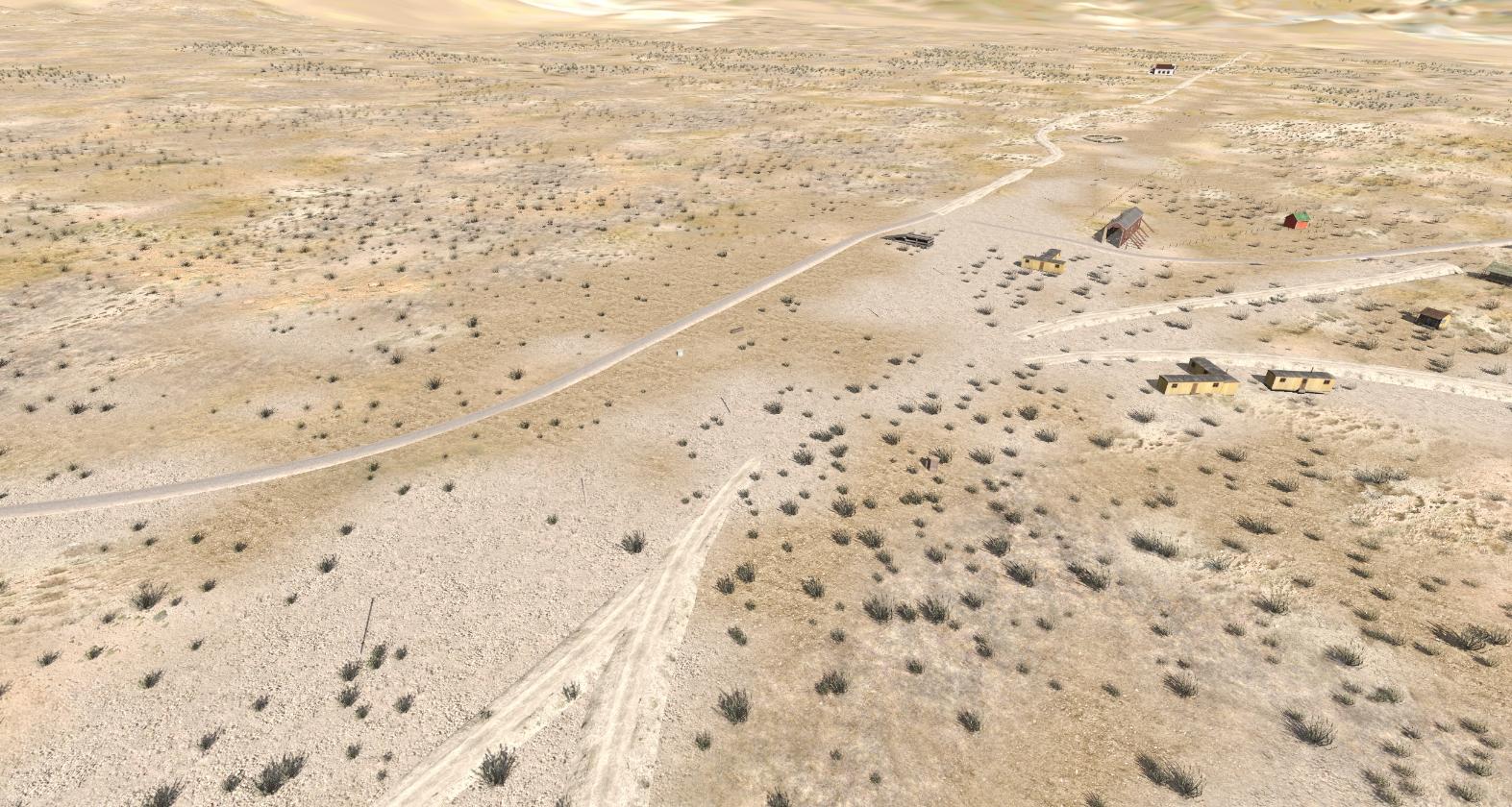 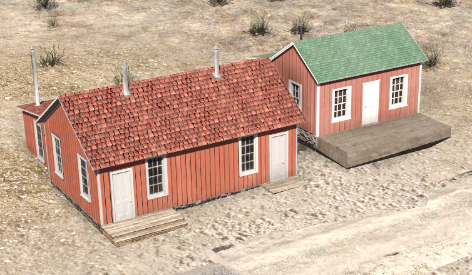 Rails removed
Section House; Bunk House sold for $45
Other shots...
Late 1870s:
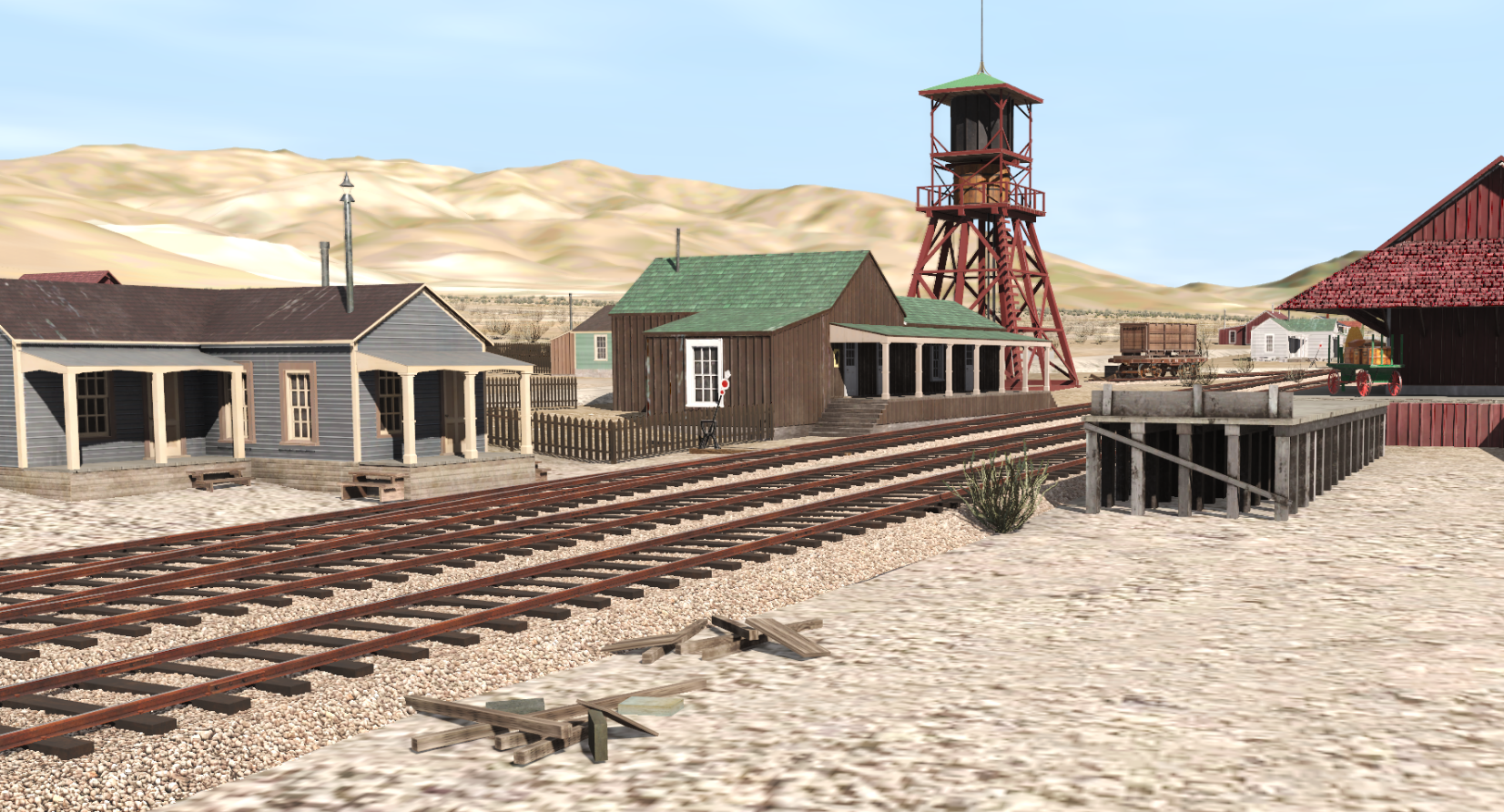 Ca 1888
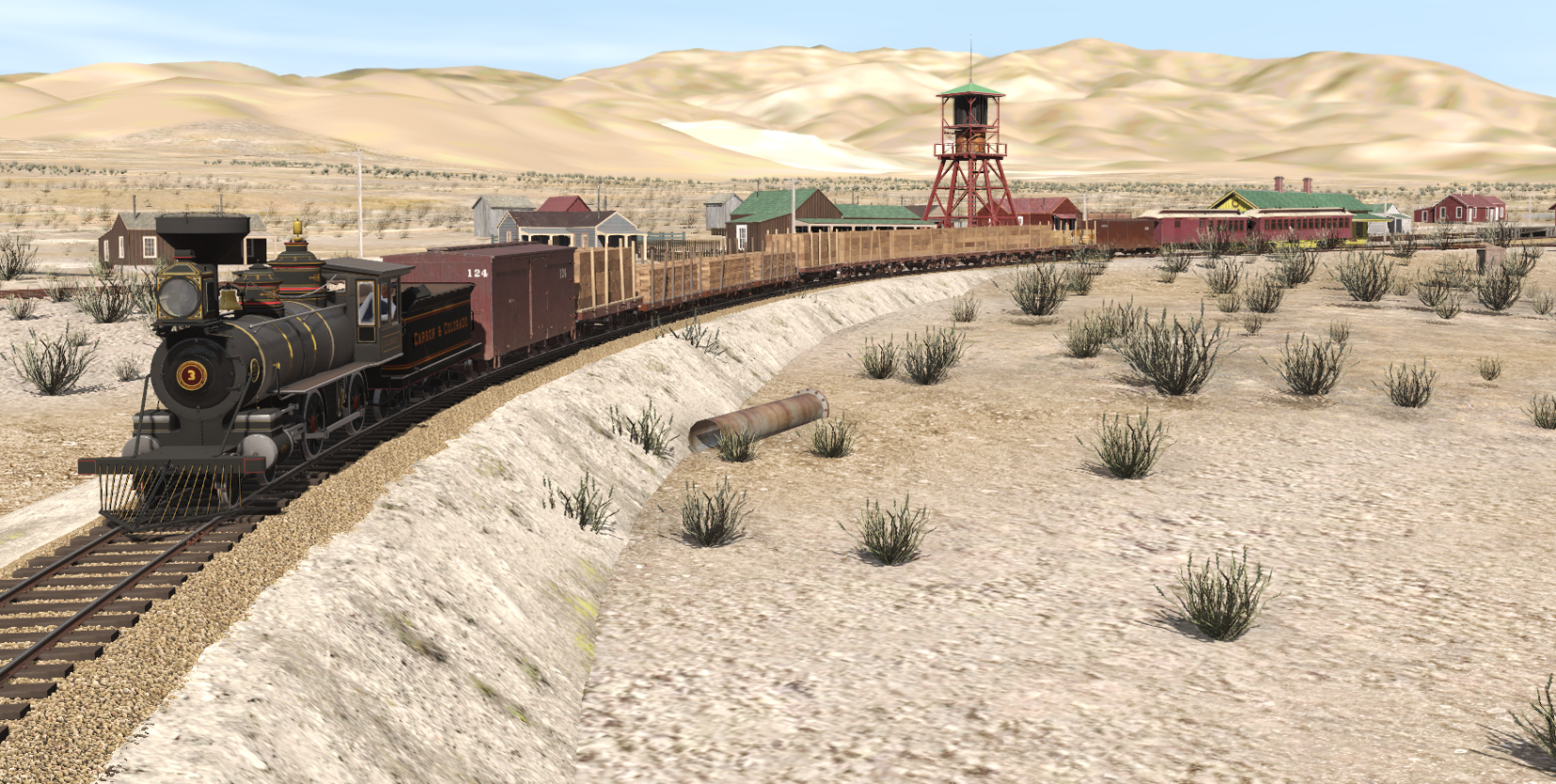 Ca 1888?
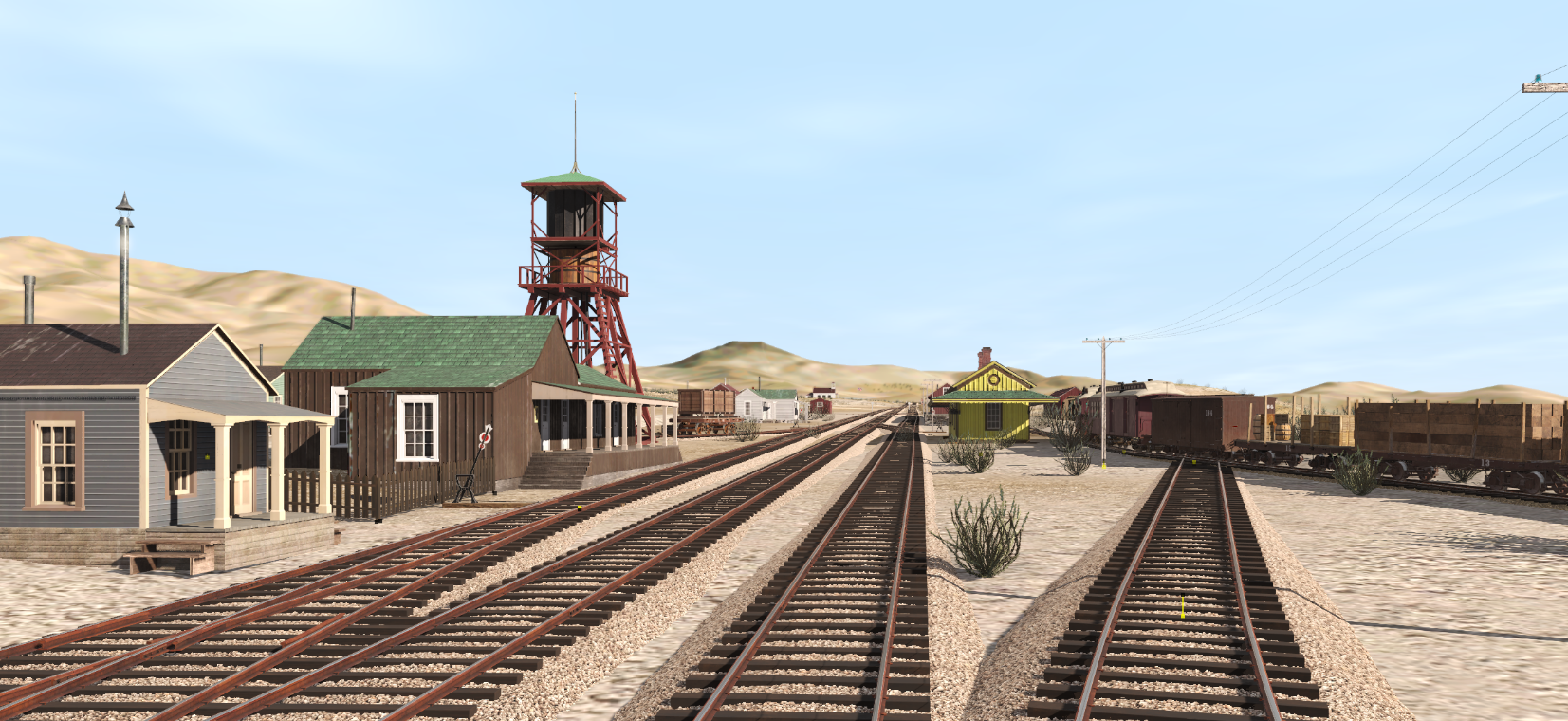 Ca 1905
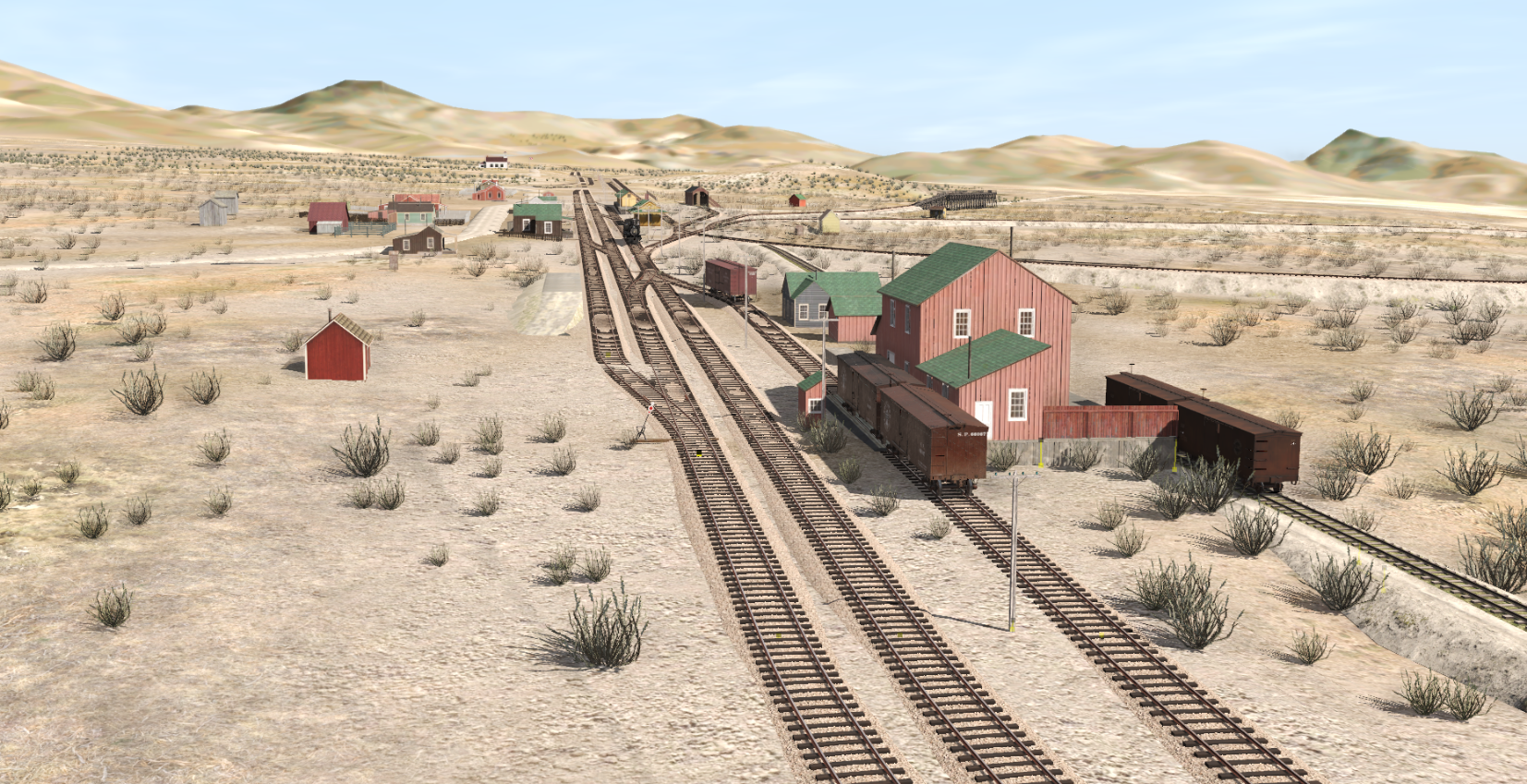 Thanks to:
Andrew Brandon for data and coloring assistance
Mike Collins for structure diagrams and data
Stephen Drew for data, documents, review, all those Telegraph articles, and more
Dan Gollery for models
Cliff Jennings for Dexter / Turbine Windmill information